Year: 3

Term: 2

Objective: Combine and punctuate sentences using coordinating conjunctions

Author: Stephanie Le Lievre
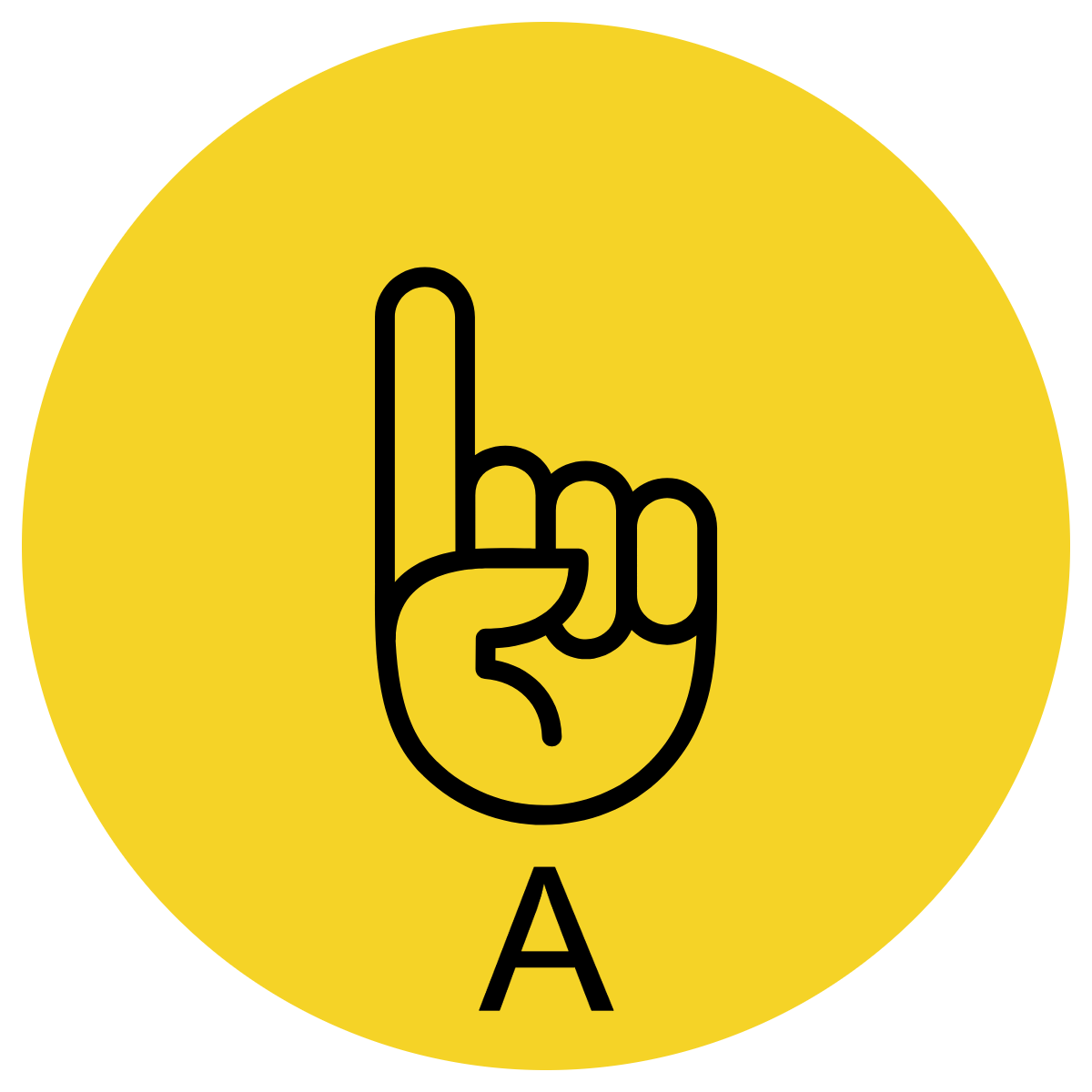 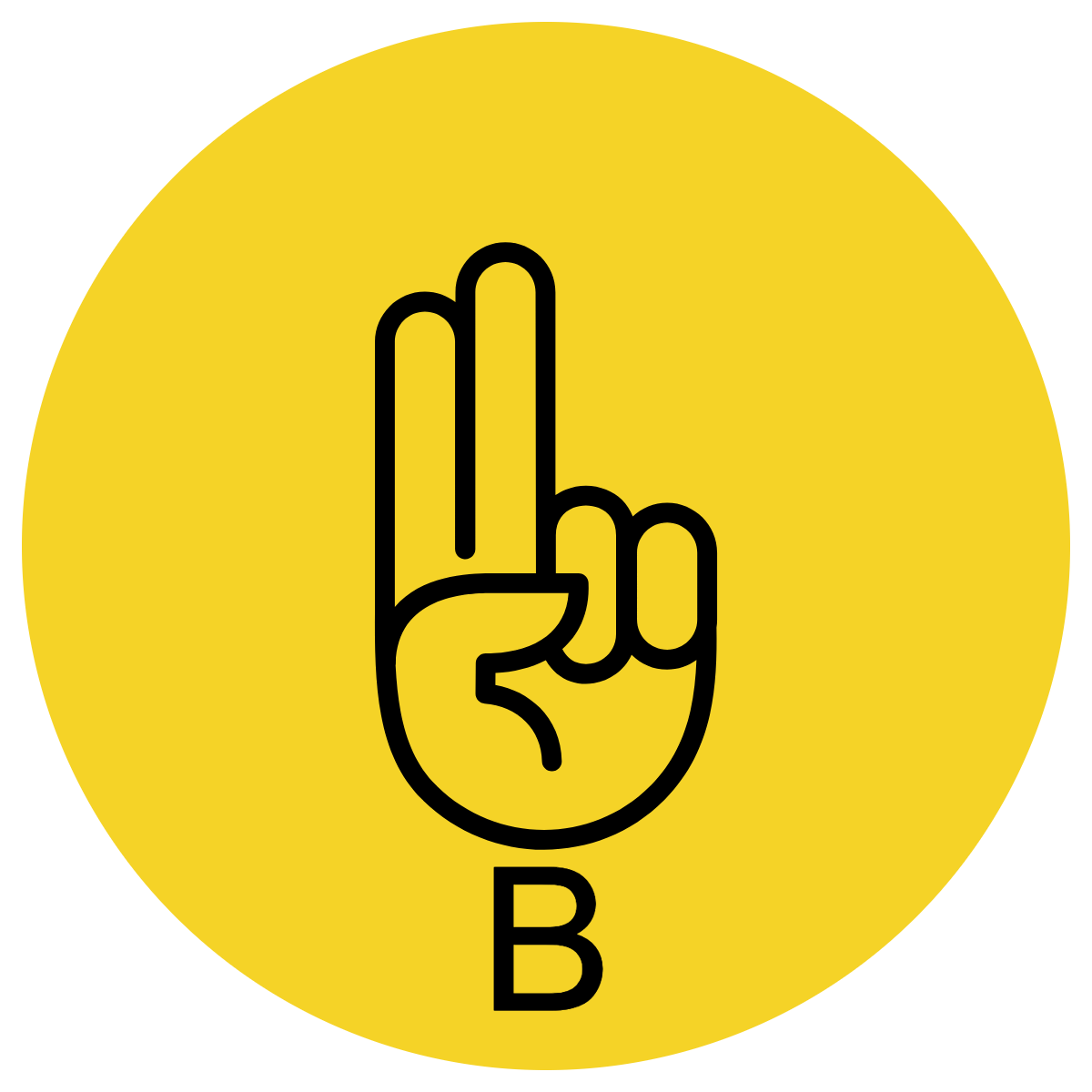 Multiple Choice
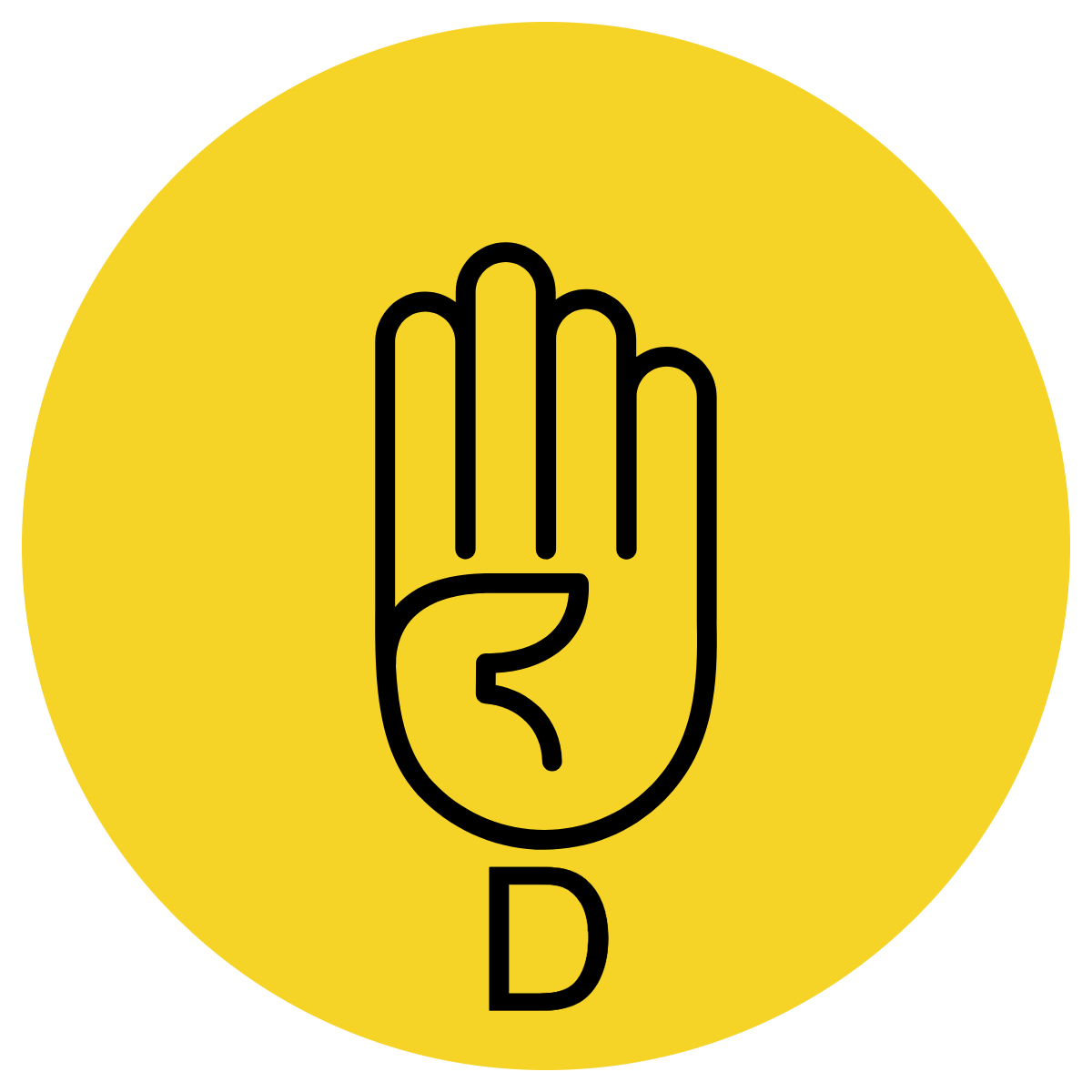 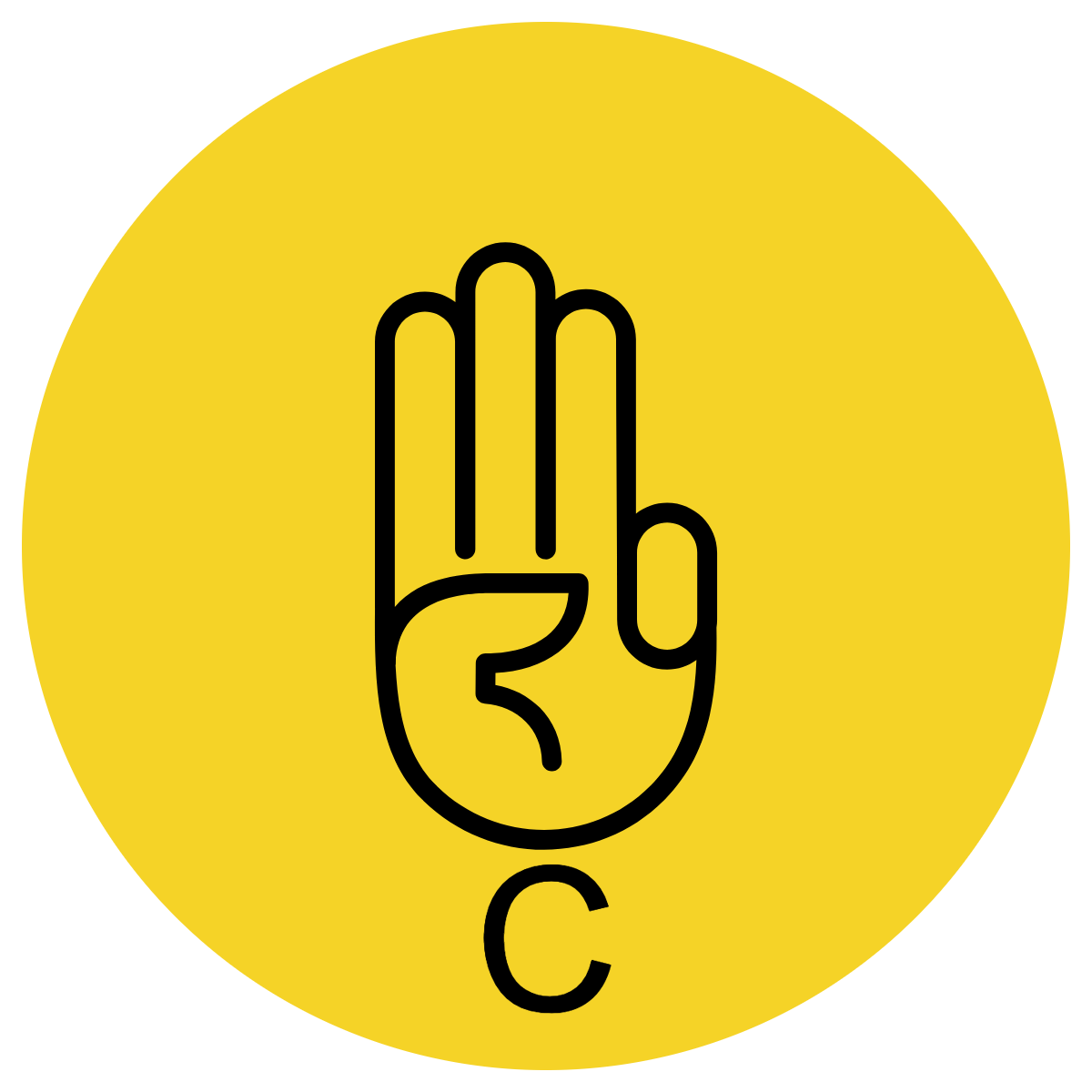 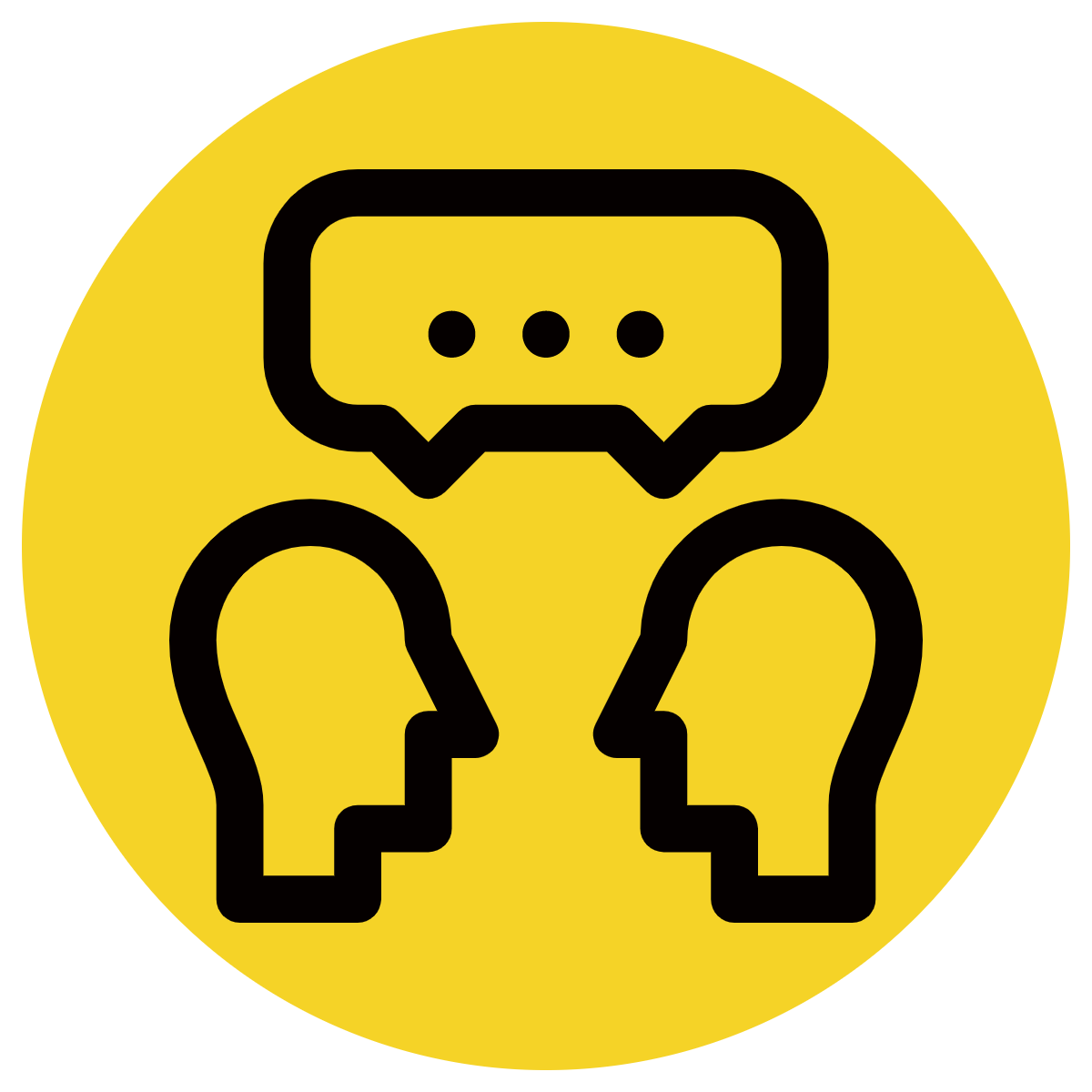 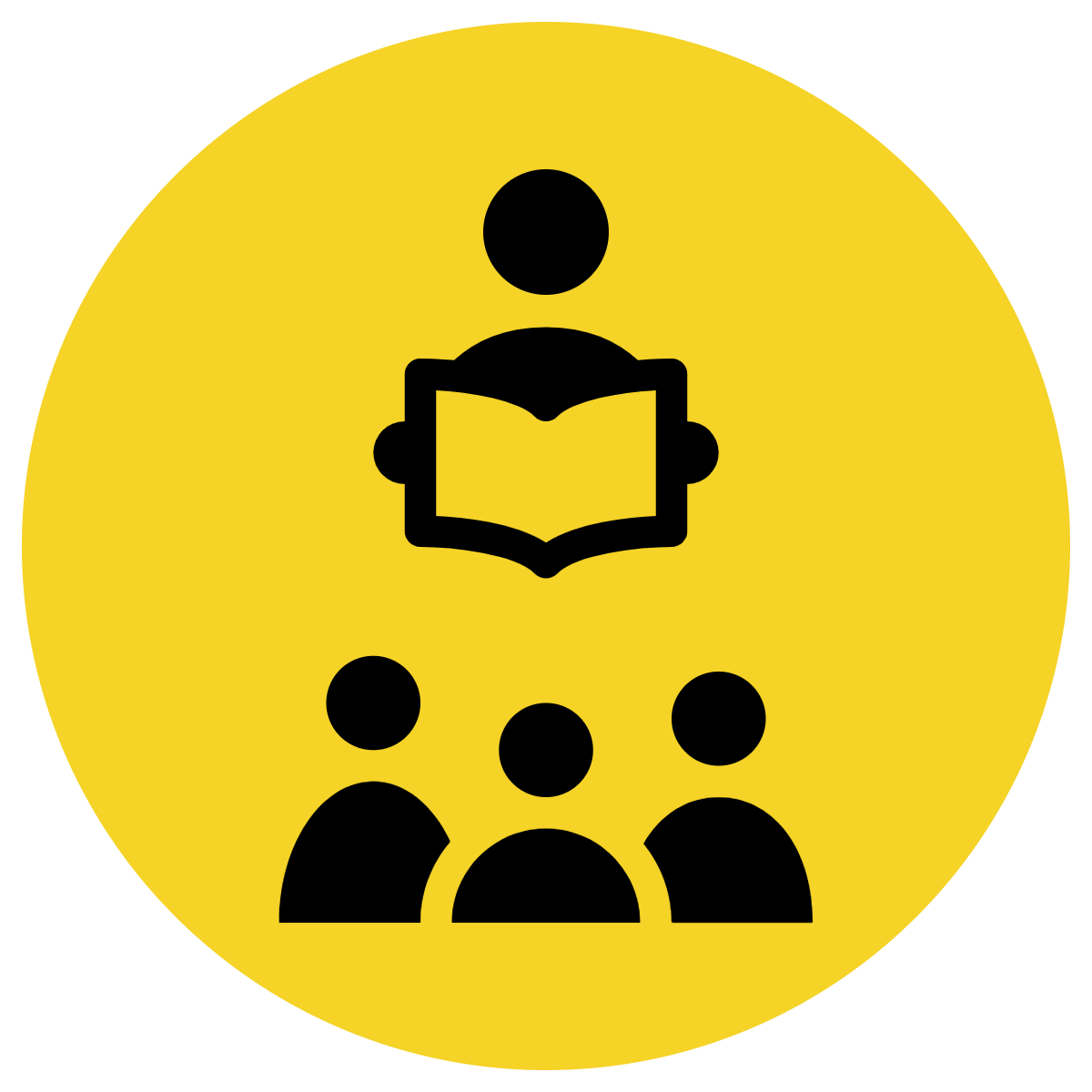 Pair Share
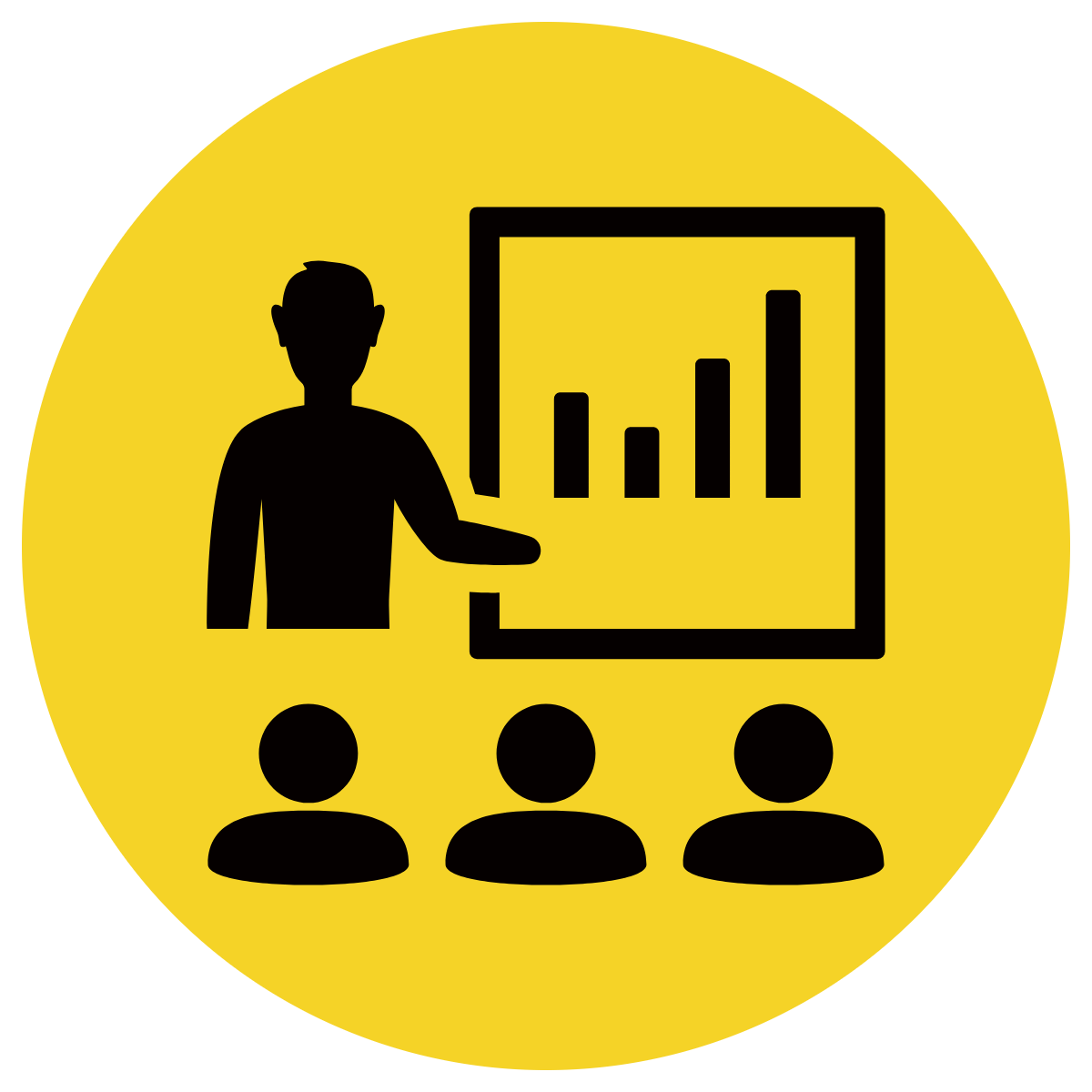 Track with me
Pick a Stick/Answer (non-volunteer)
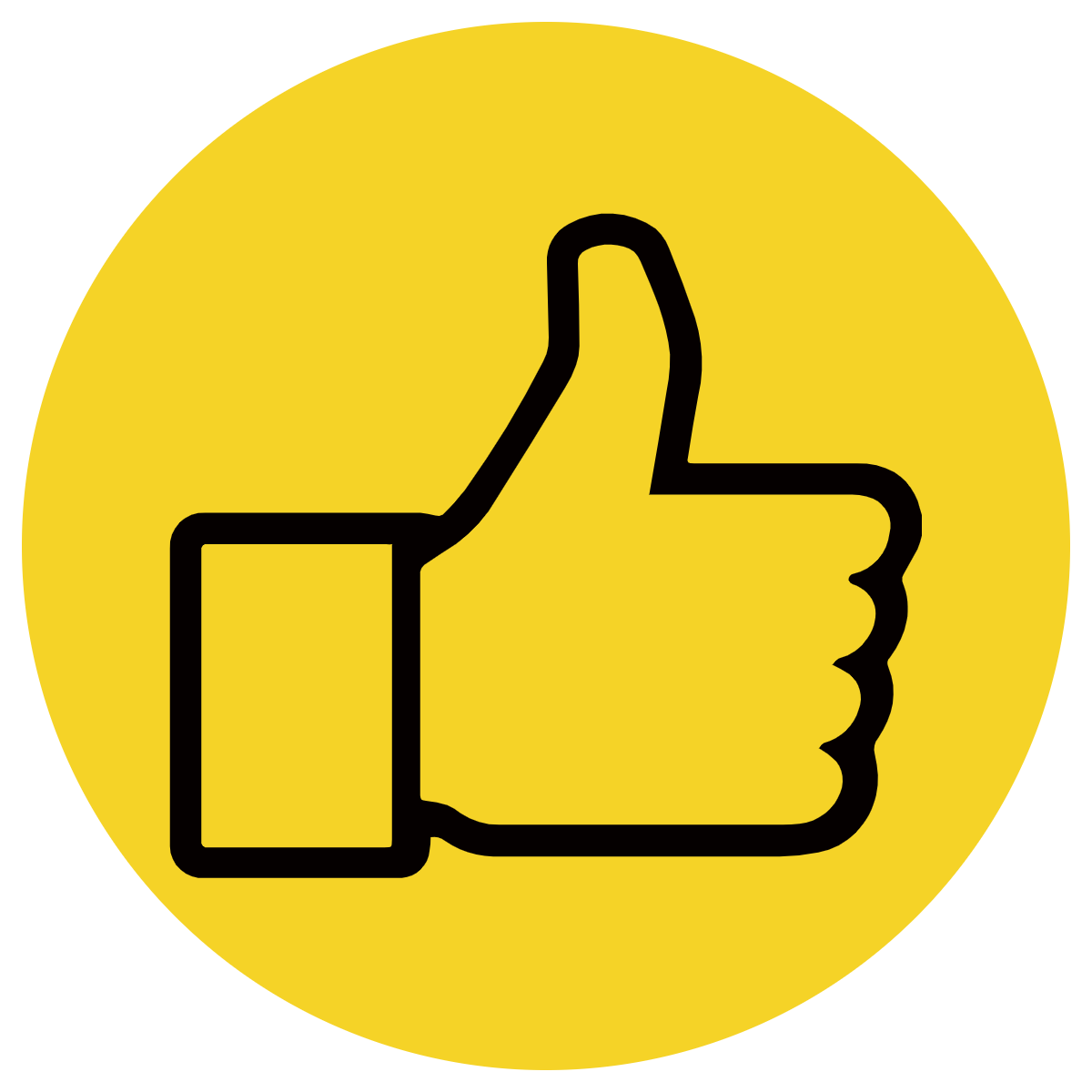 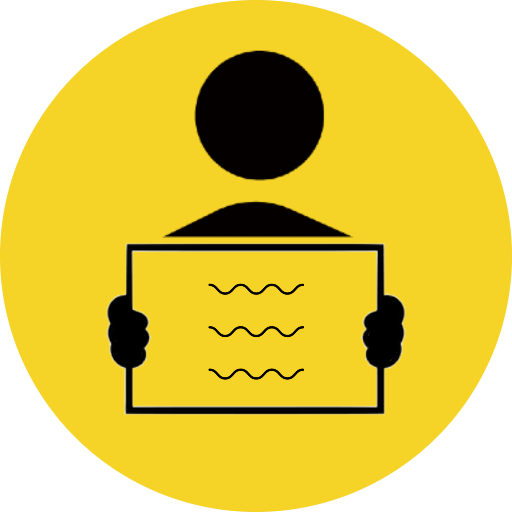 Whiteboards
Vote
Read with me
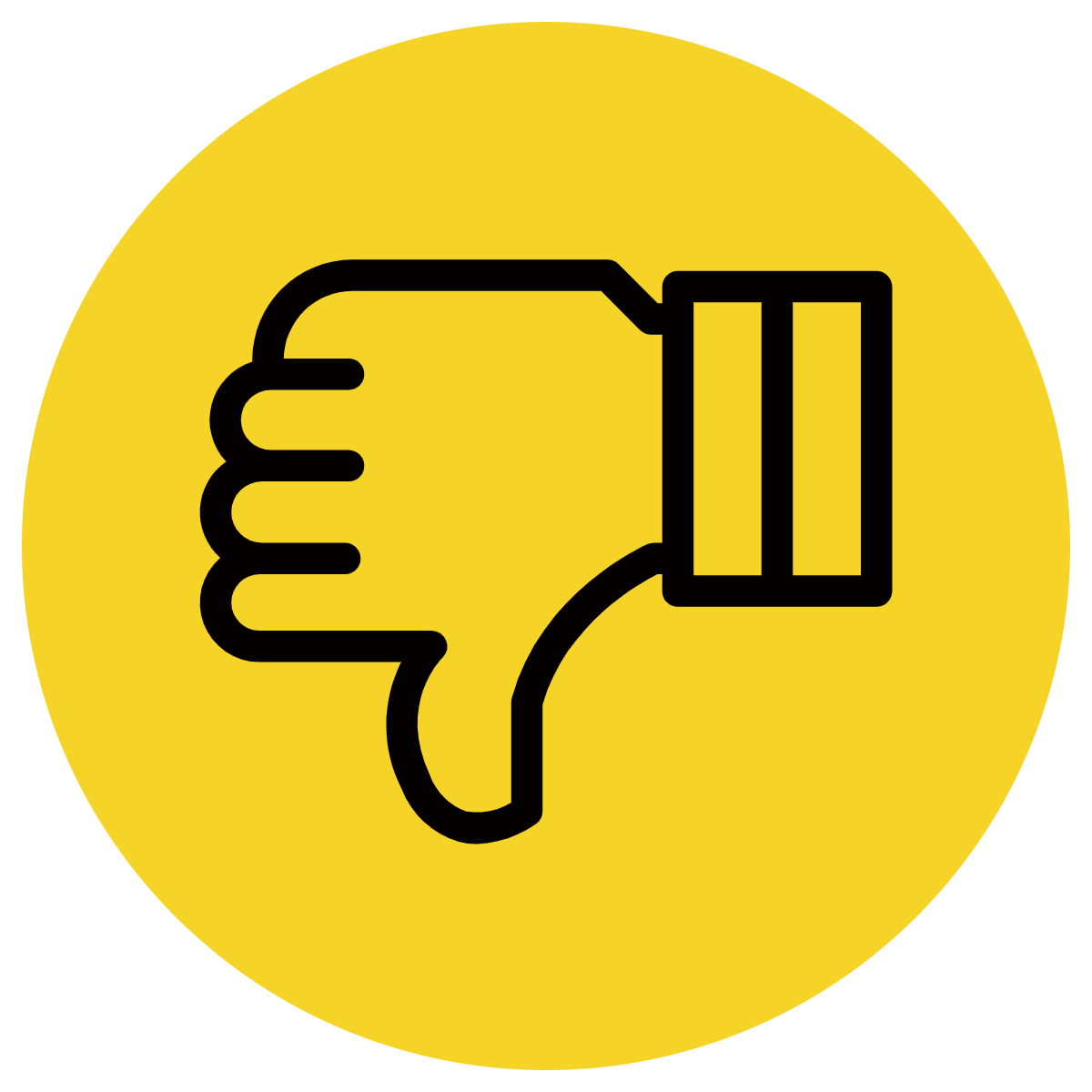 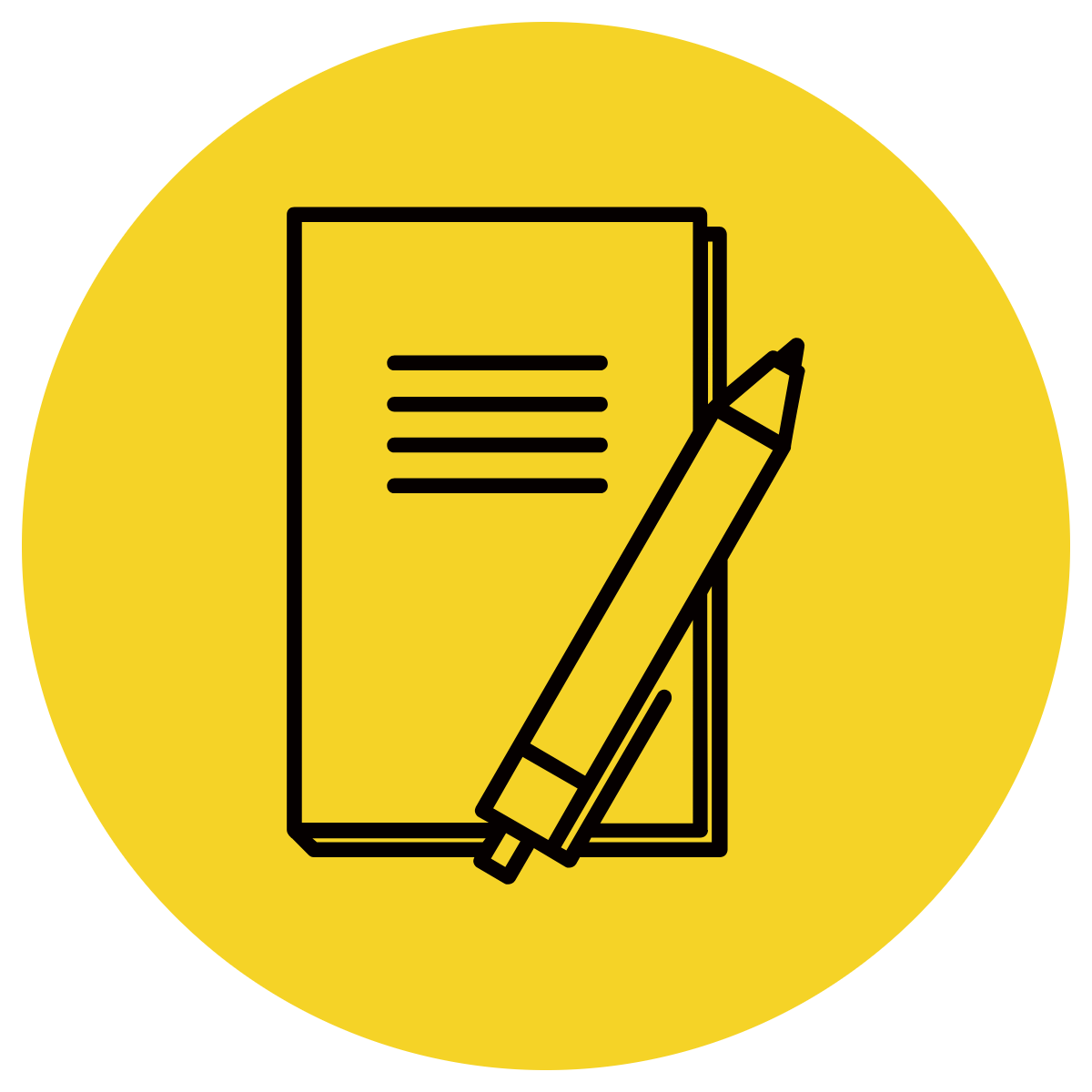 In Your Workbook
Learning Objective
We are learning to combine and punctuate sentences using coordinating conjunctions.
Concept Development
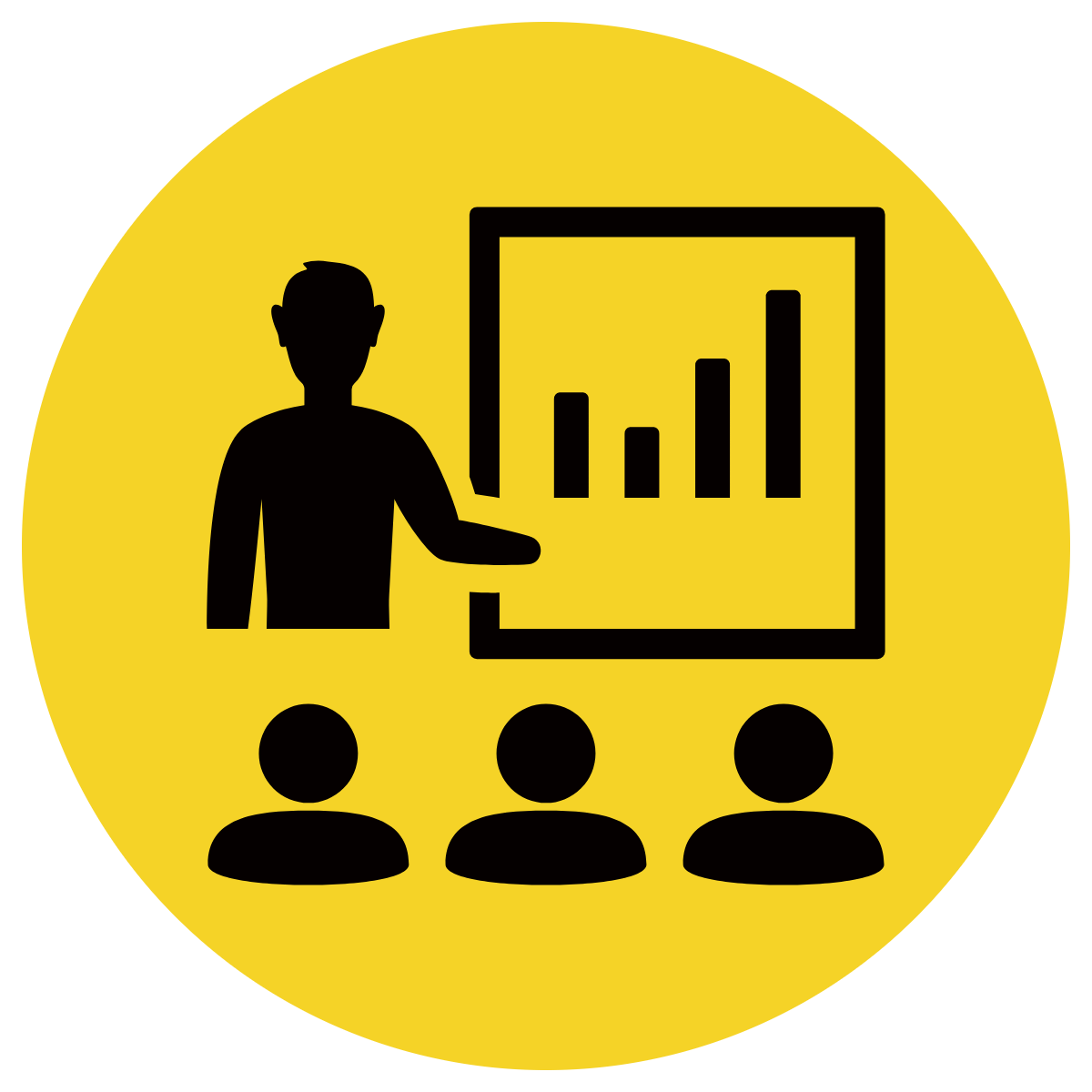 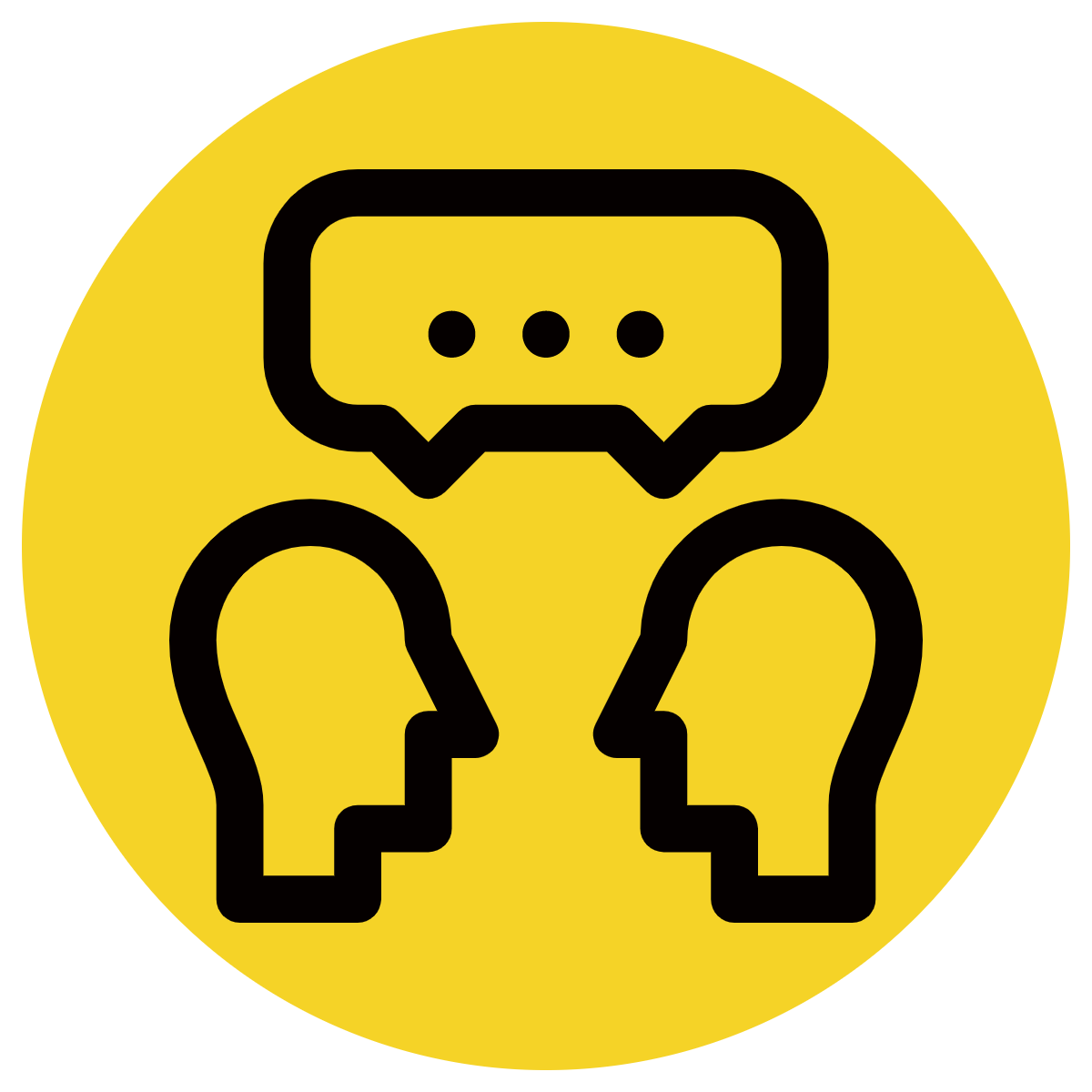 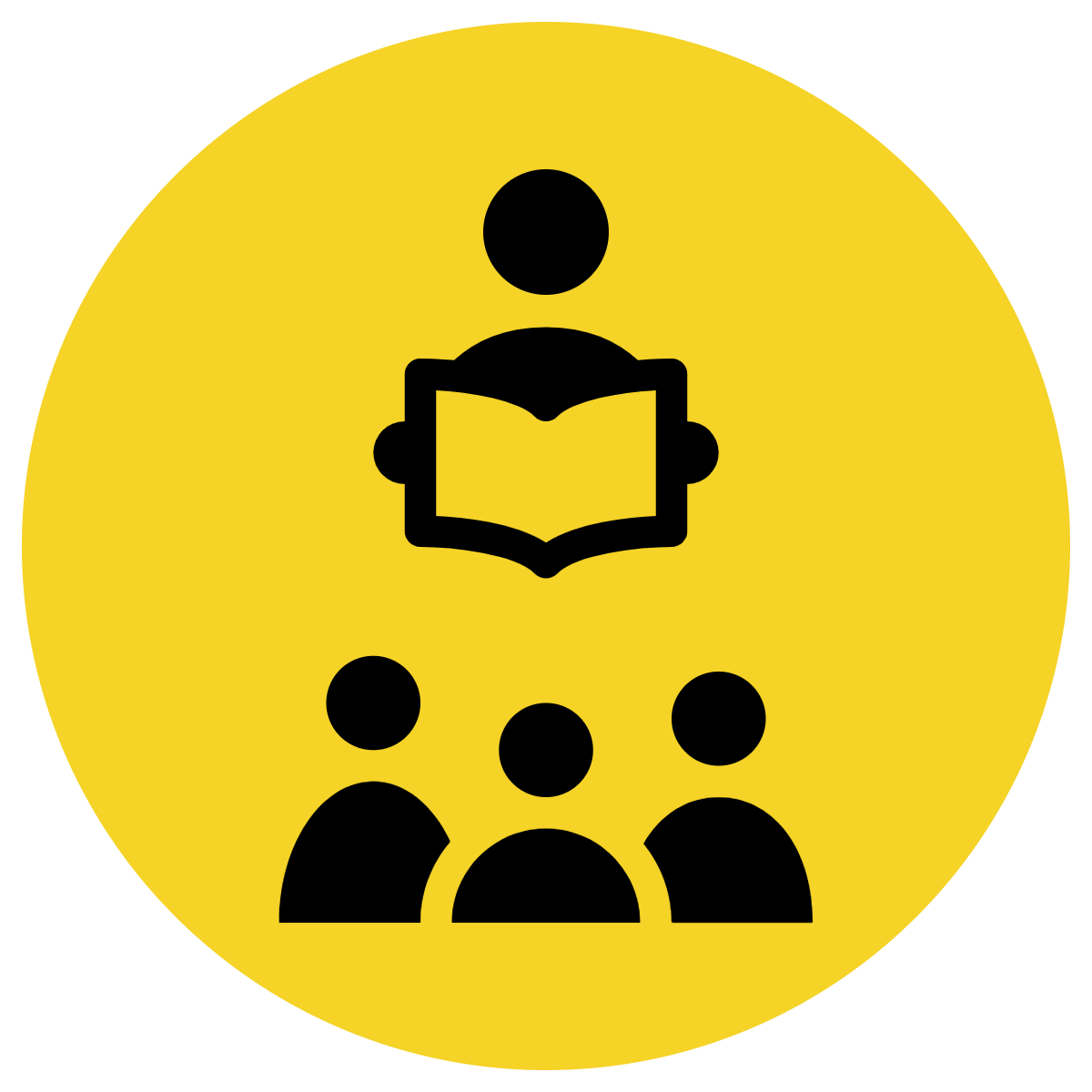 A compound sentence is made up of two independent clauses joined with a coordinating conjunction.
An independent clause is part of a sentence that has a subject and a verb and can be a stand alone sentence.
CFU:
Why are the clauses independent?
What is separating the clauses?
Coordinating conjunctions are For, And, Nor, But, Or, Yet, So (FANBOYS).
We left early for school, so that we could finish our homework.
I was so hungry, but there wasn’t any food left.
In both of these sentences, the independent clauses are underlined.
Concept Development
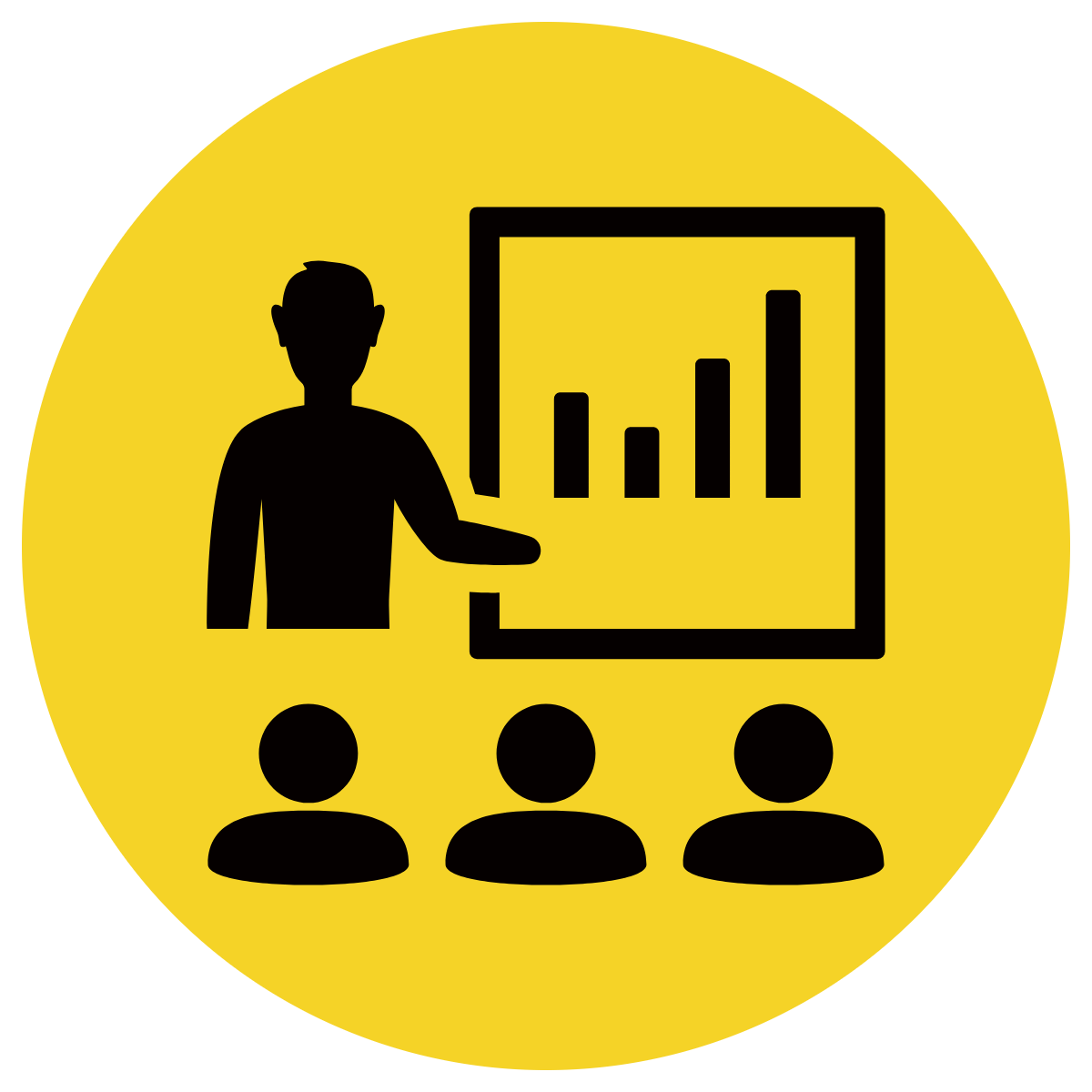 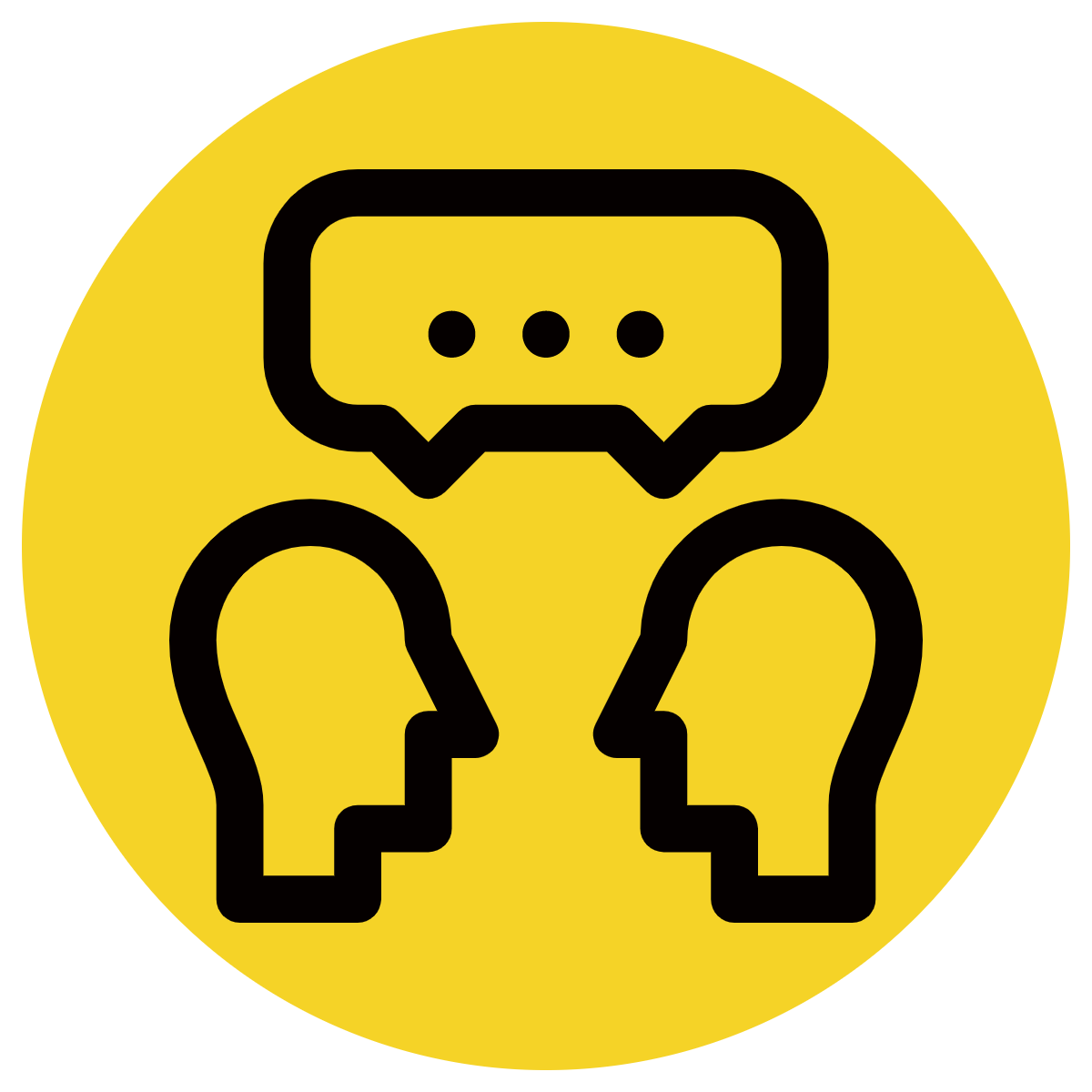 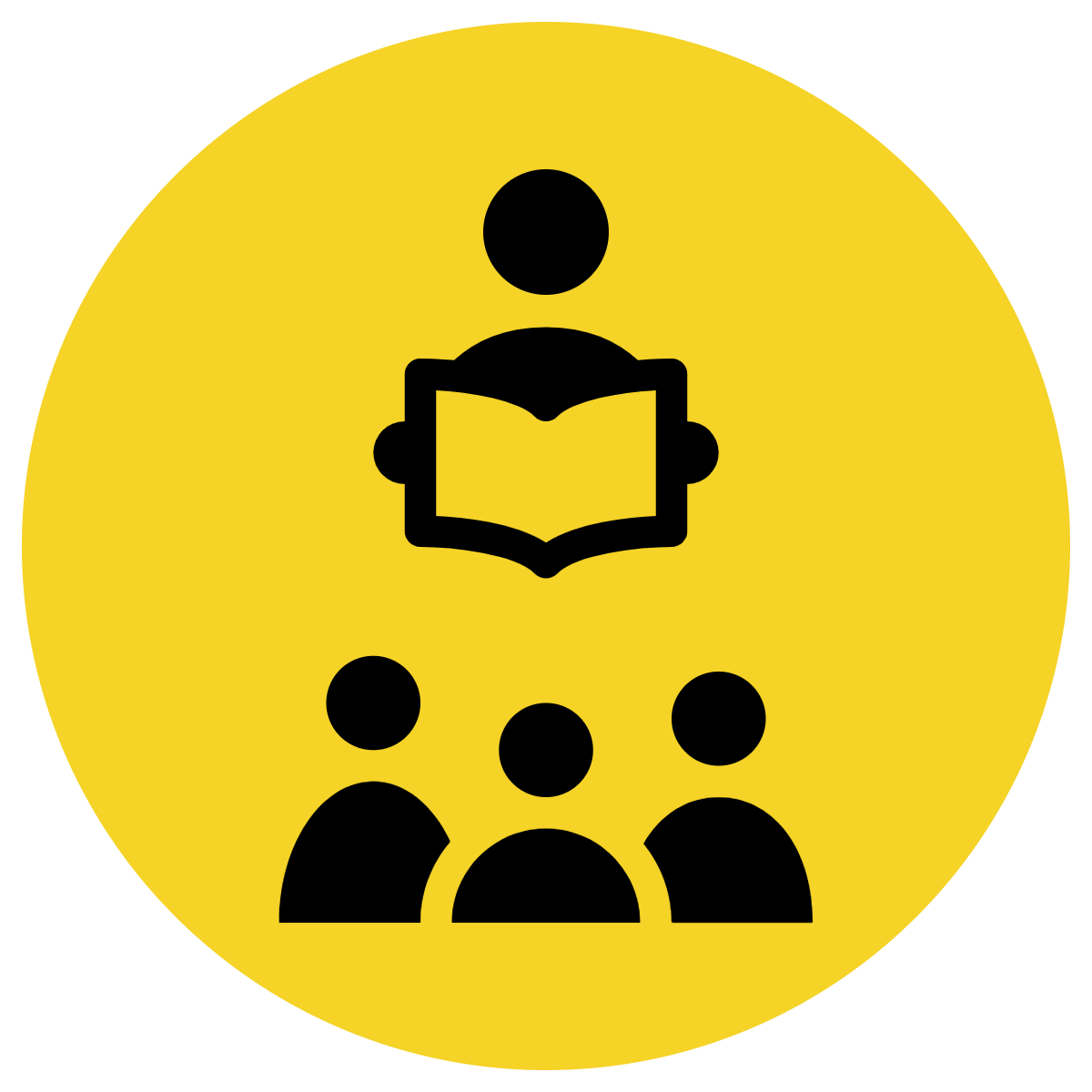 Coordinating conjunctions are For, And, Nor, But, Or, Yet, So (FANBOYS).
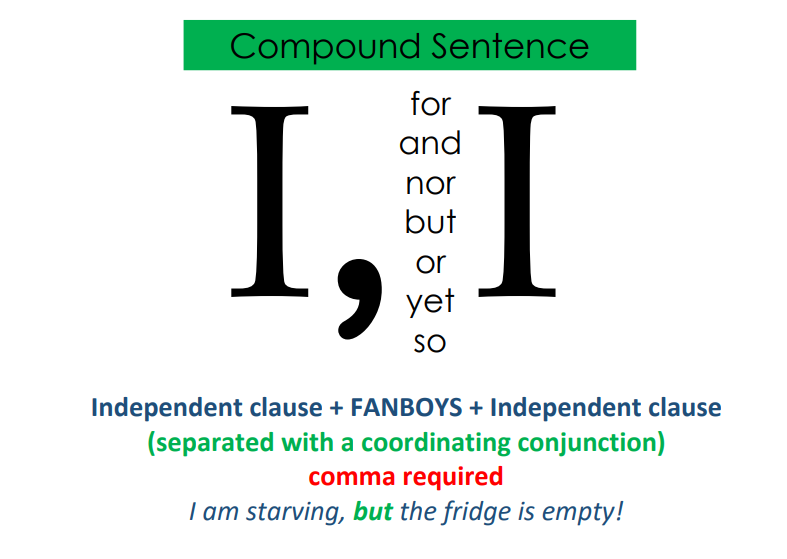 Concept Development
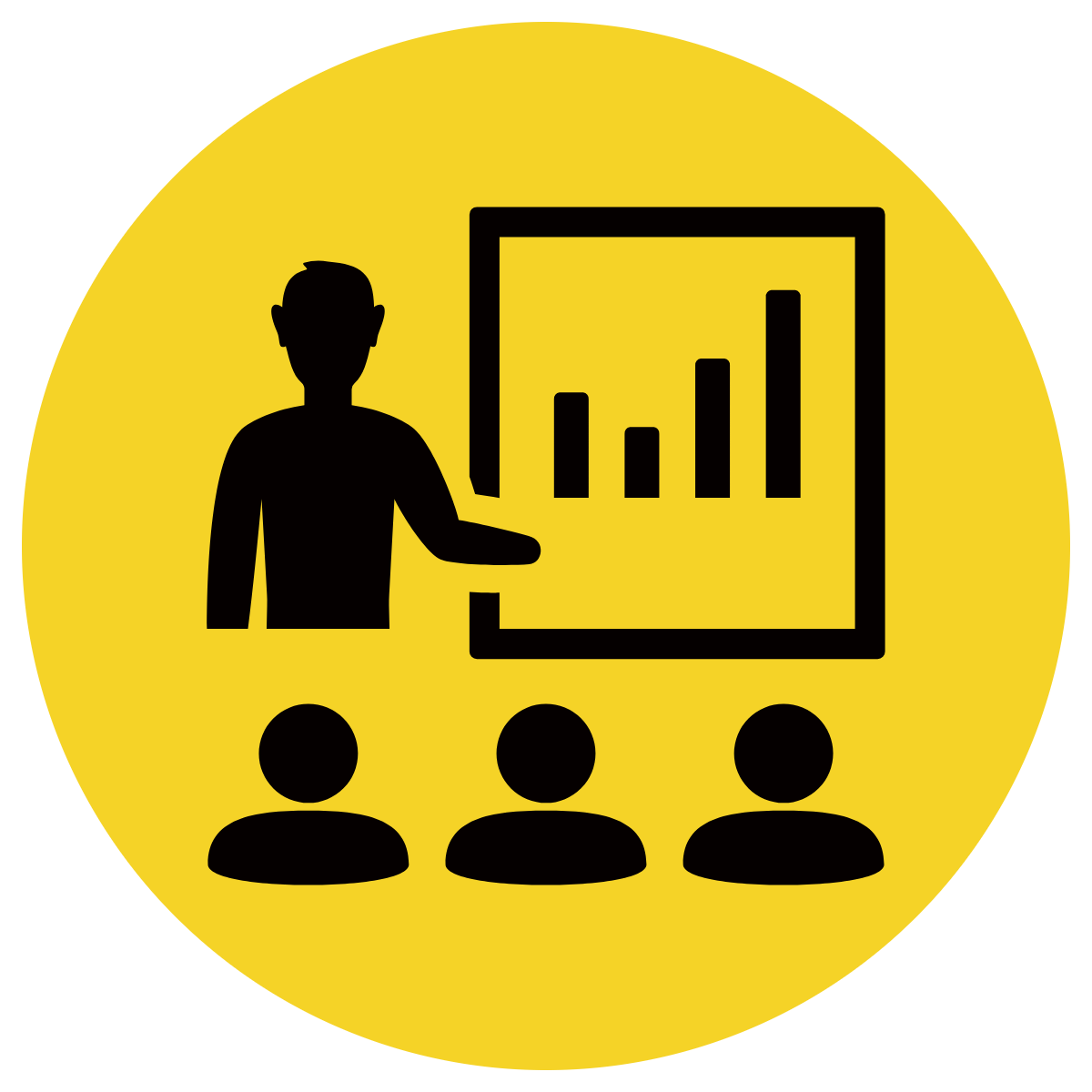 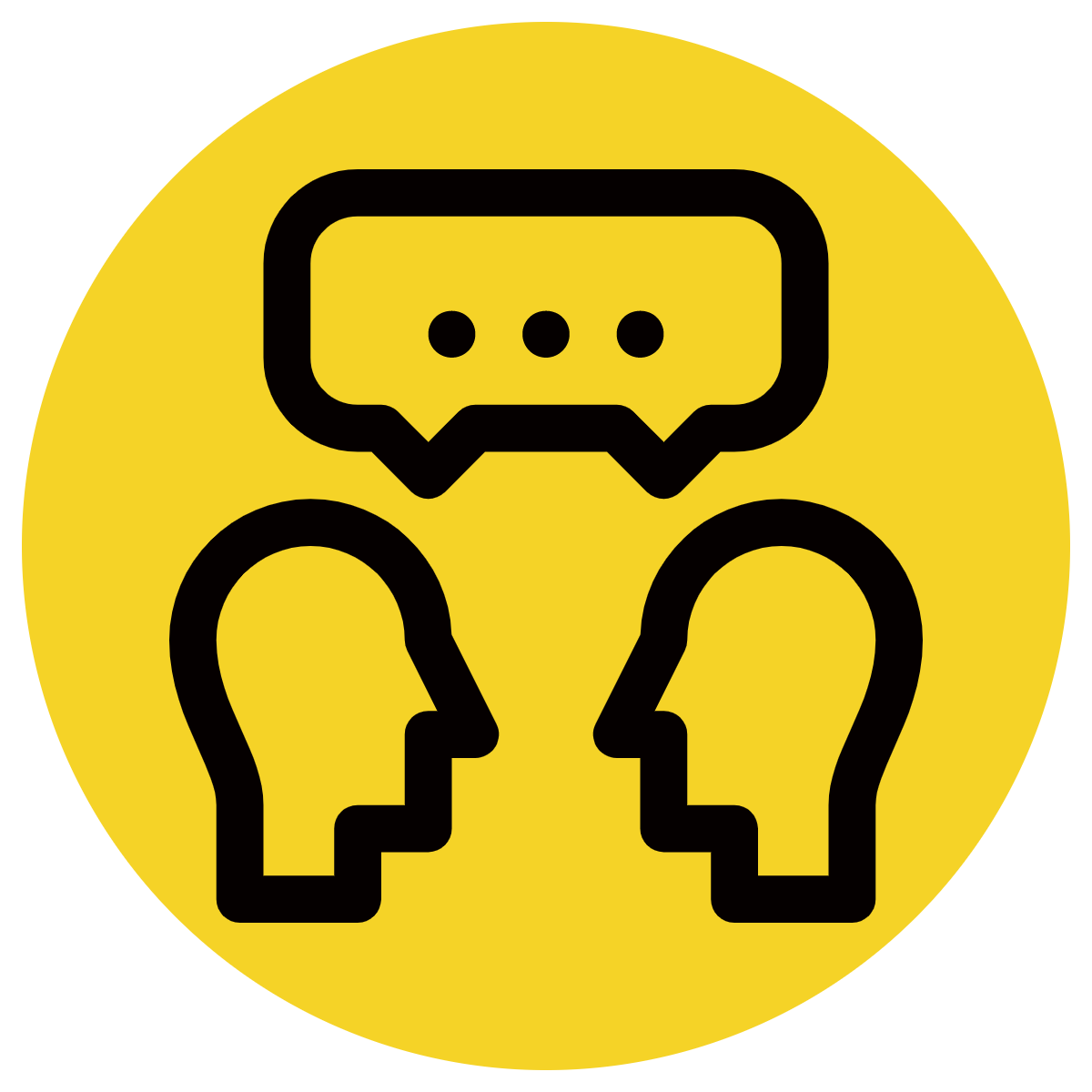 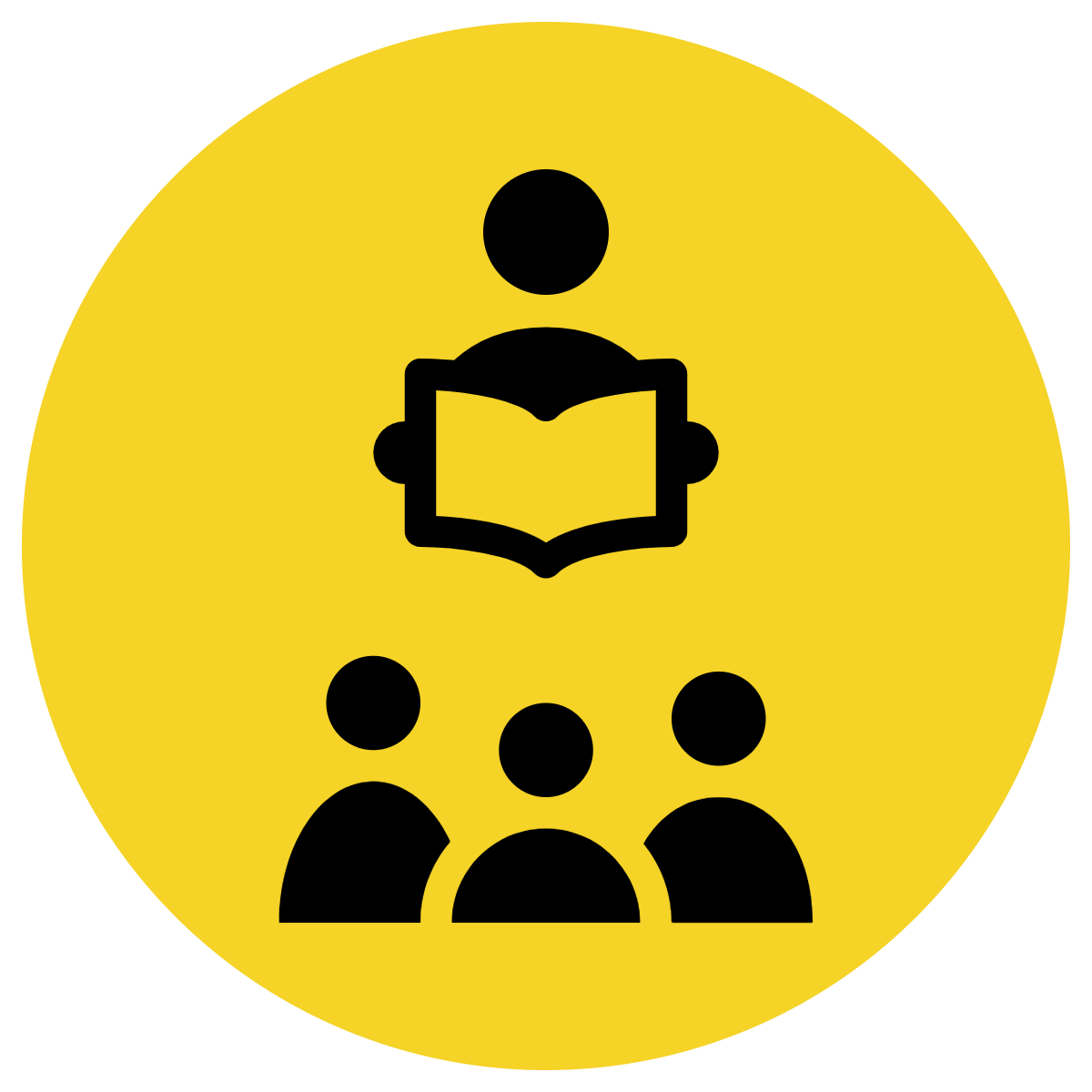 CFU:
What is the Coordinating conjunction? 
Why is this an example of a compound sentence?
Examples of compound sentences:
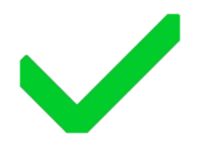 1. Mary dropped the glass, so she needed to find a broom.
2. I love dogs, but I can’t stand cats.
3. Adam went to soccer practice, and Lucy went to swimming lessons.
4. Should I go to the movies with Alex, or should I stay home?
In all of these sentences, the independent clauses are underlined.
Concept Development
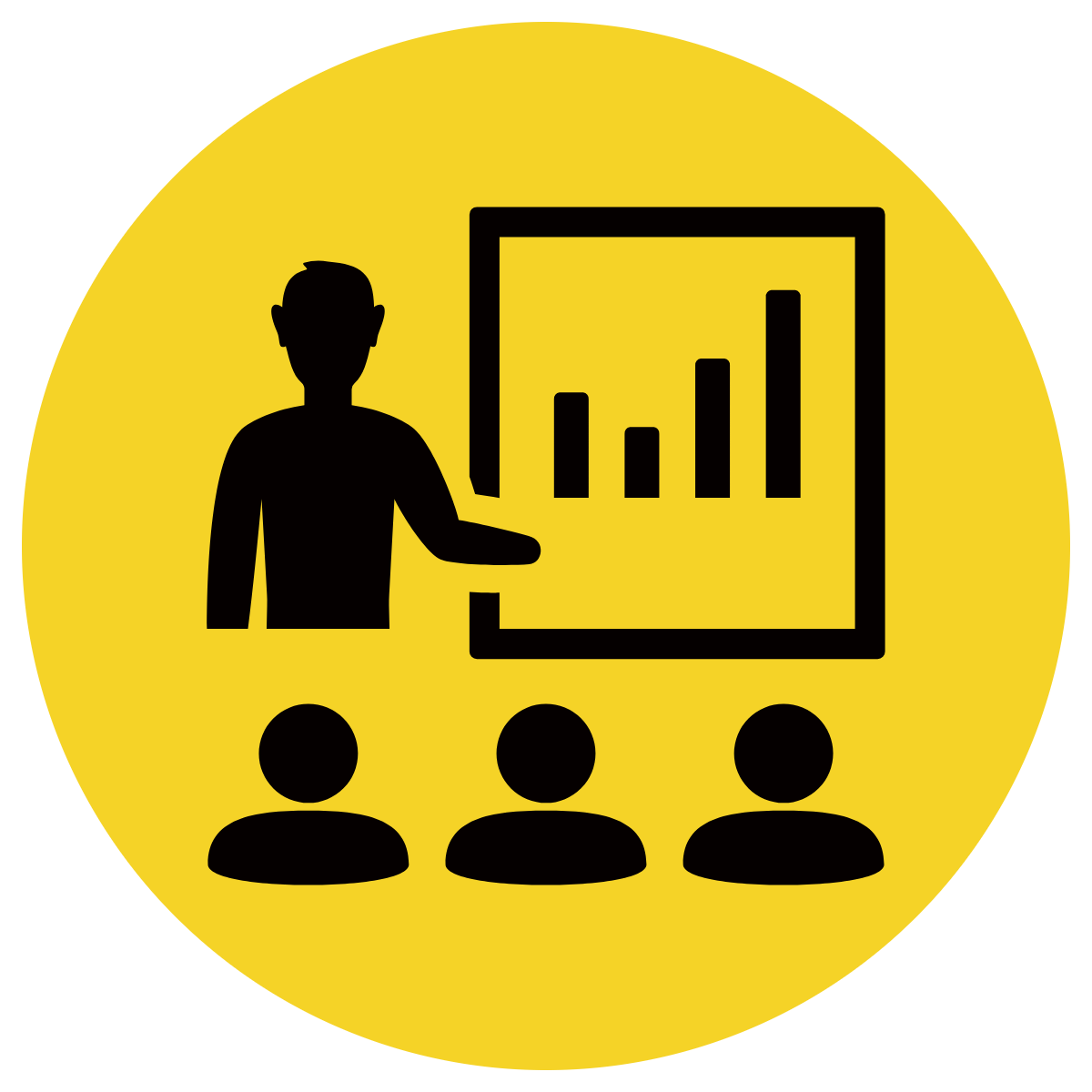 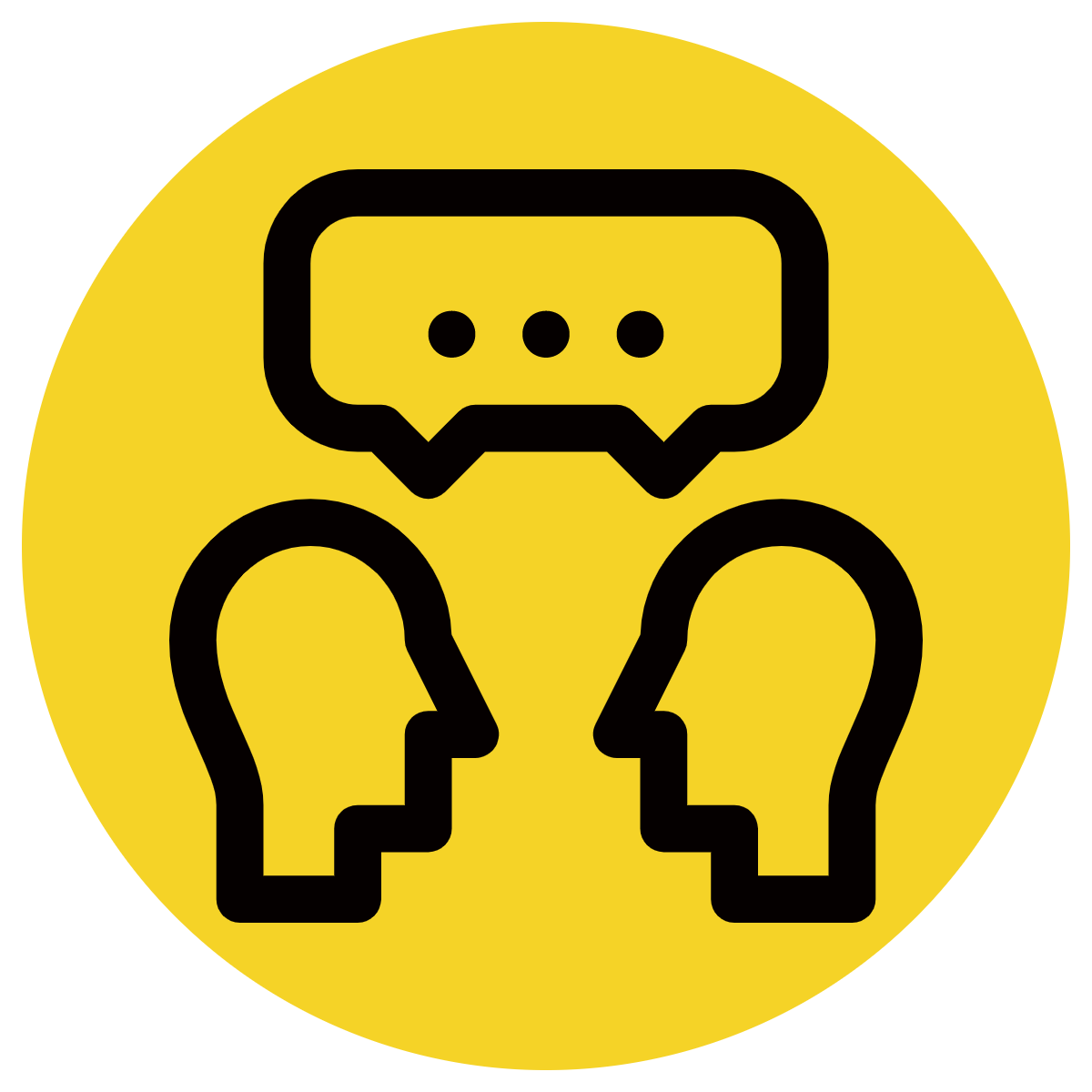 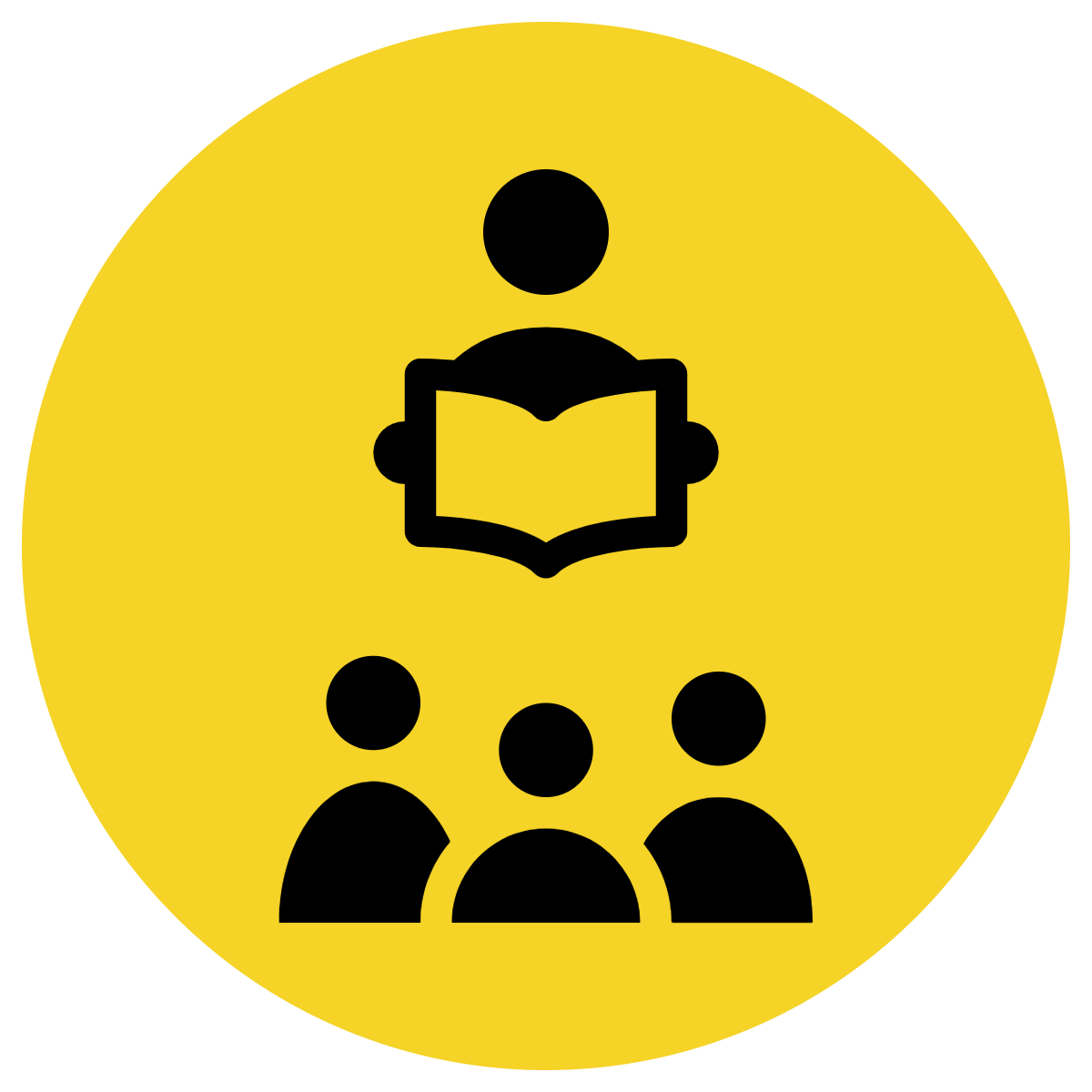 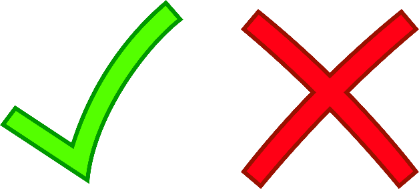 Non-Examples:
CFU:
Why is this not an example of a subordinate conjunction used in a complex sentence?
1. Kim and John like to play chess.
This sentence only contains one independent clause. The ‘and’ is separating subjects (Kim and John)- not clauses.
2. Math is my favourite subject because I’m very good at it.
This sentence contains a subordinating conjunction- ‘because’ isn’t a coordinating conjunction.
Hinge Point Question
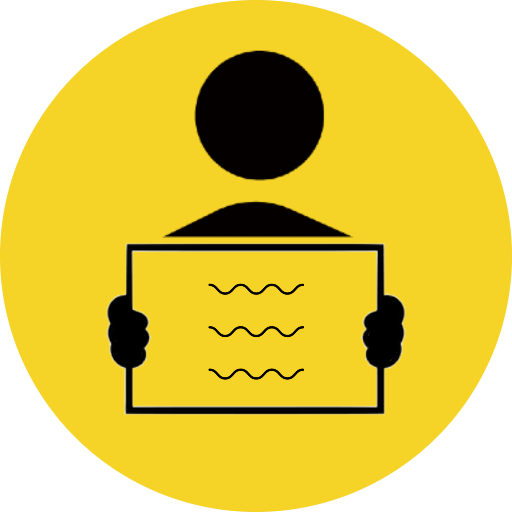 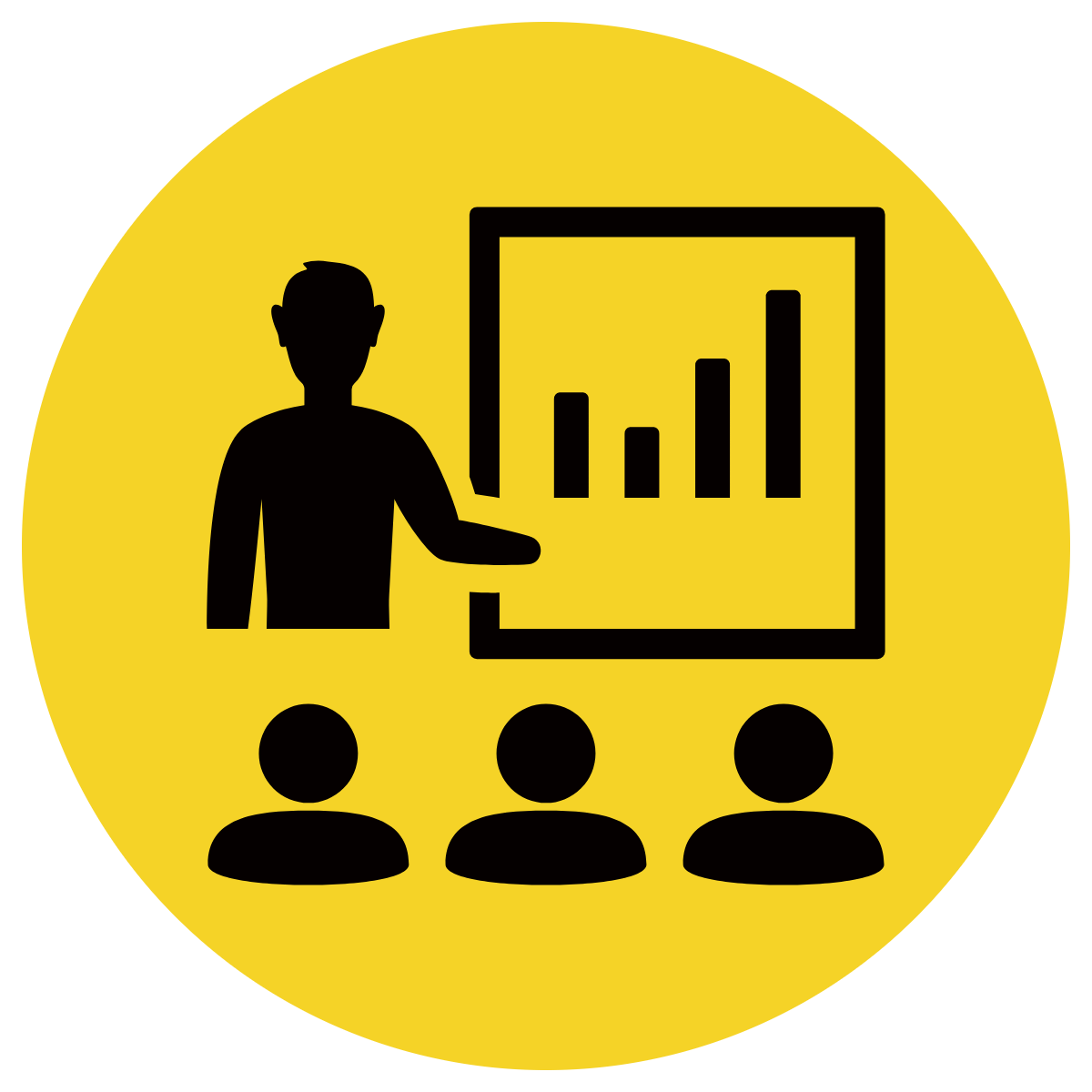 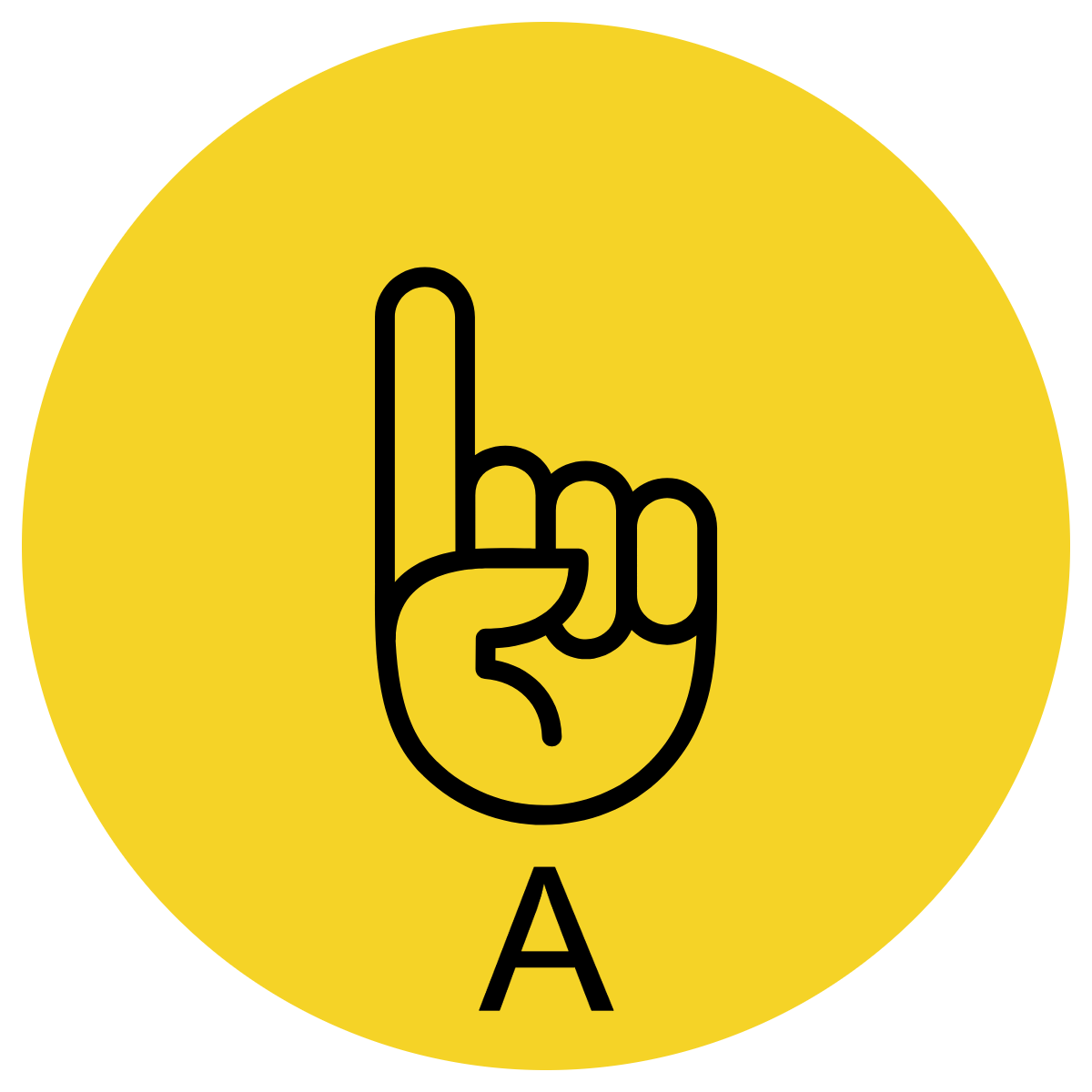 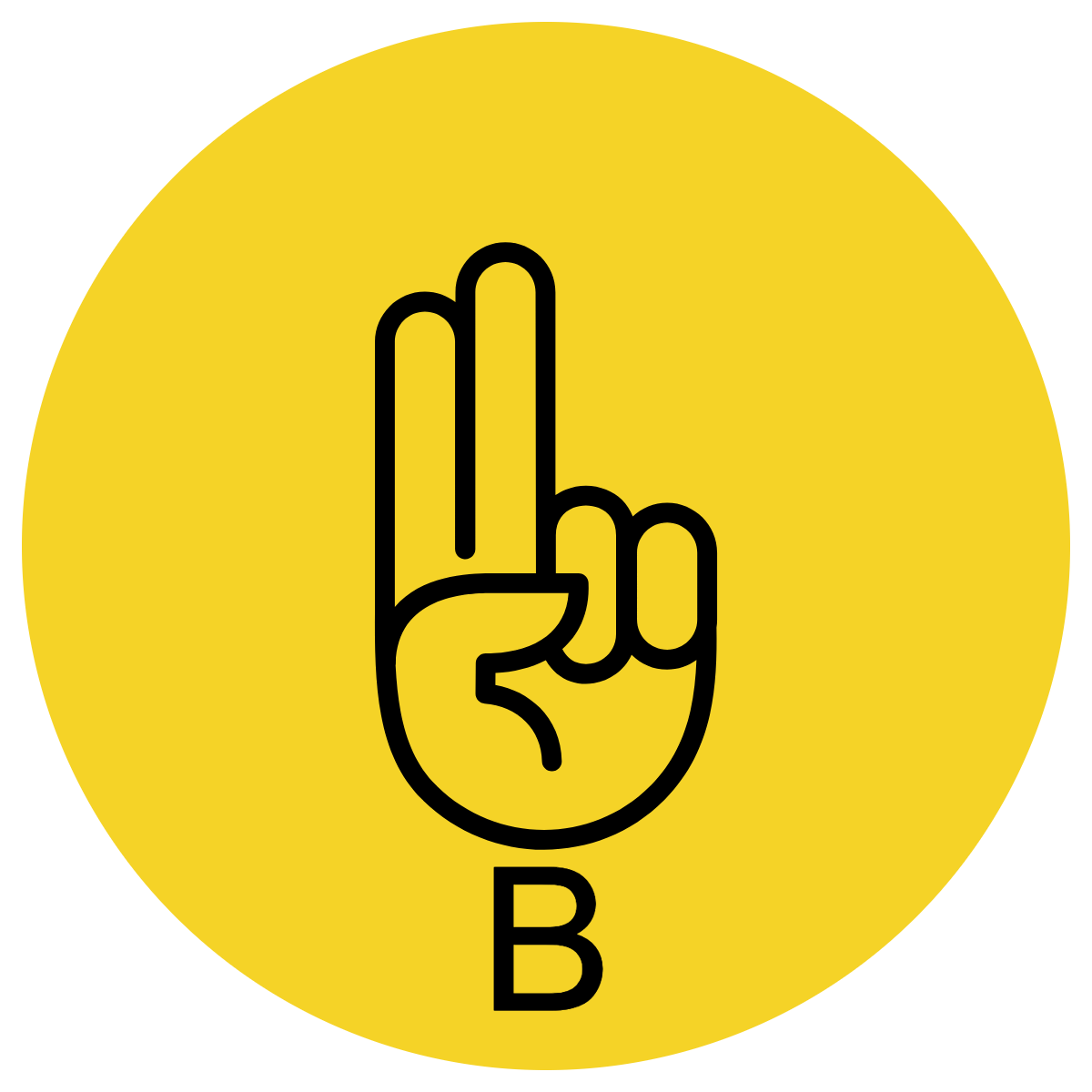 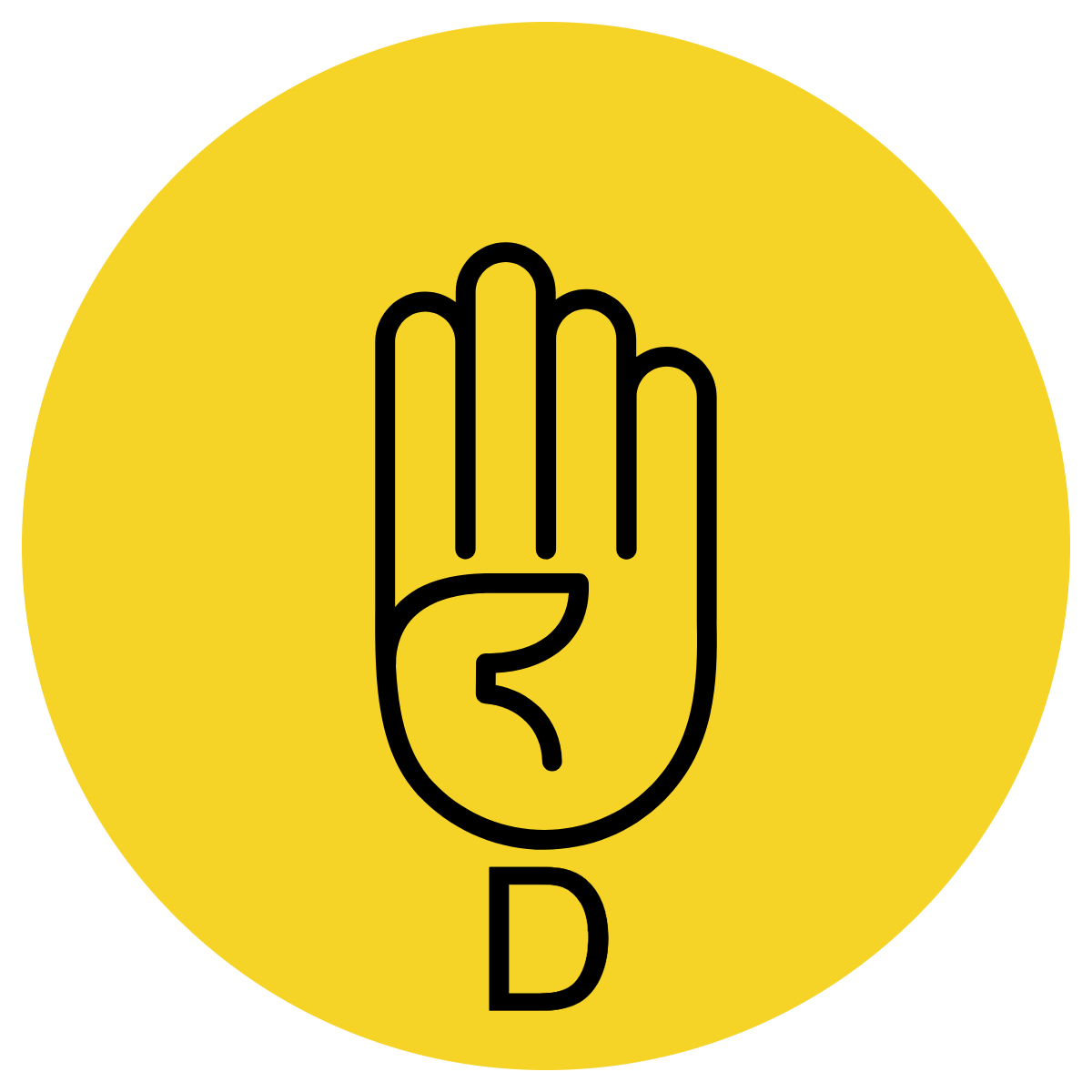 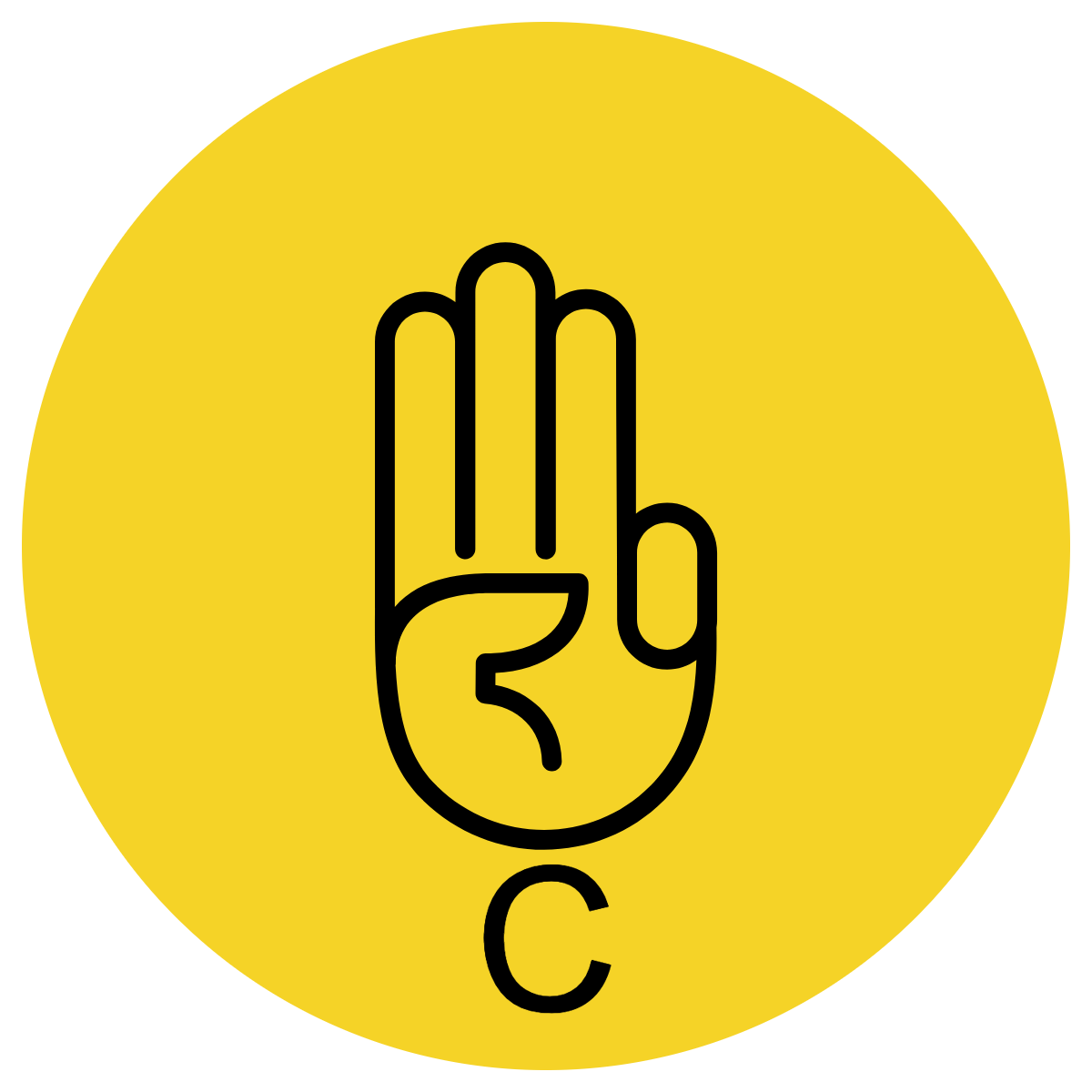 CFU:
Why is it/ isn’t it a an example of a compound sentence?
What sentences are compound?
I love eating fish and chips. 

Rod went to the shops, but he forgot his wallet.

Stacey will go to university after she finishes school.

I forgot my umbrella, so I had to borrow someone else’s.
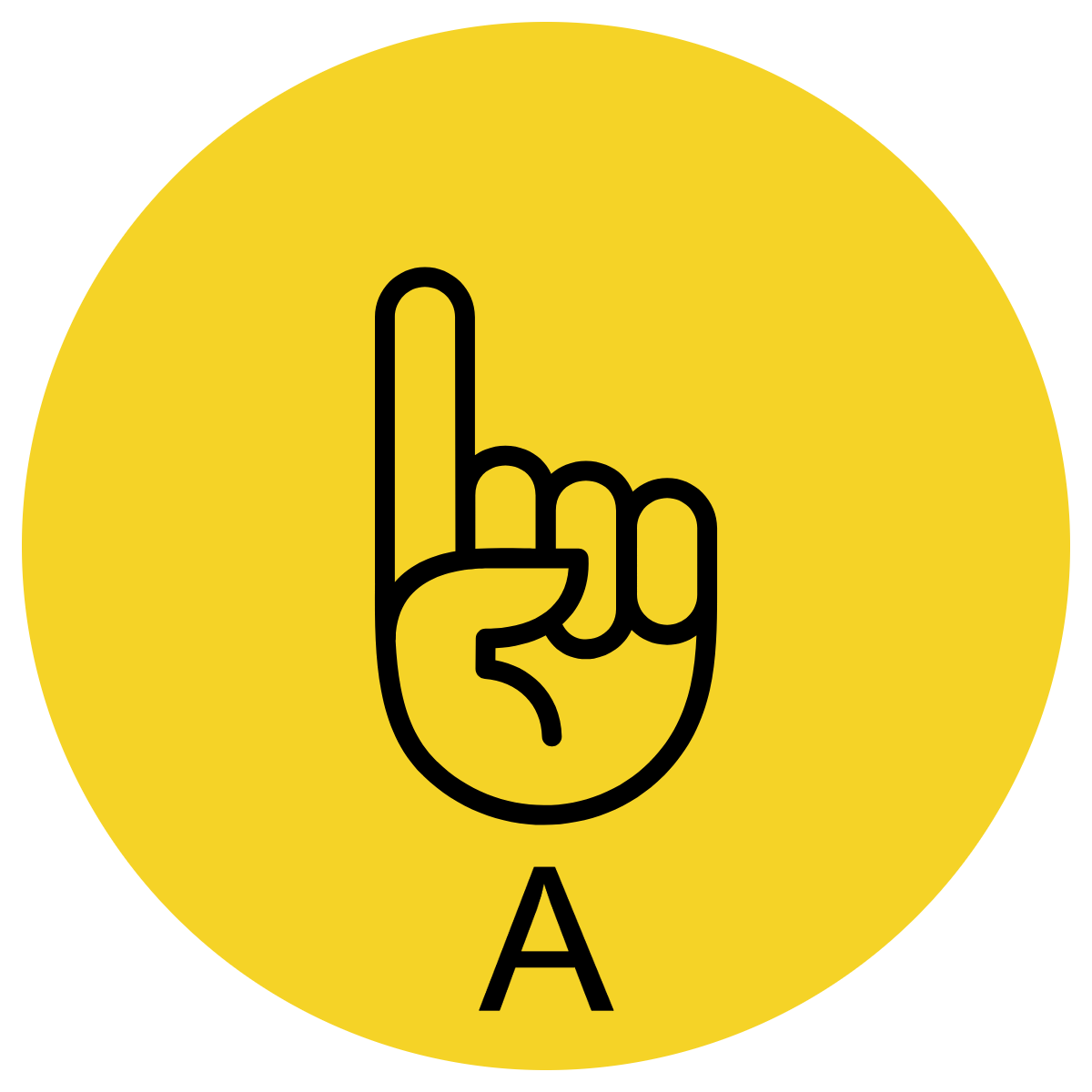 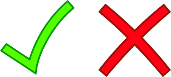 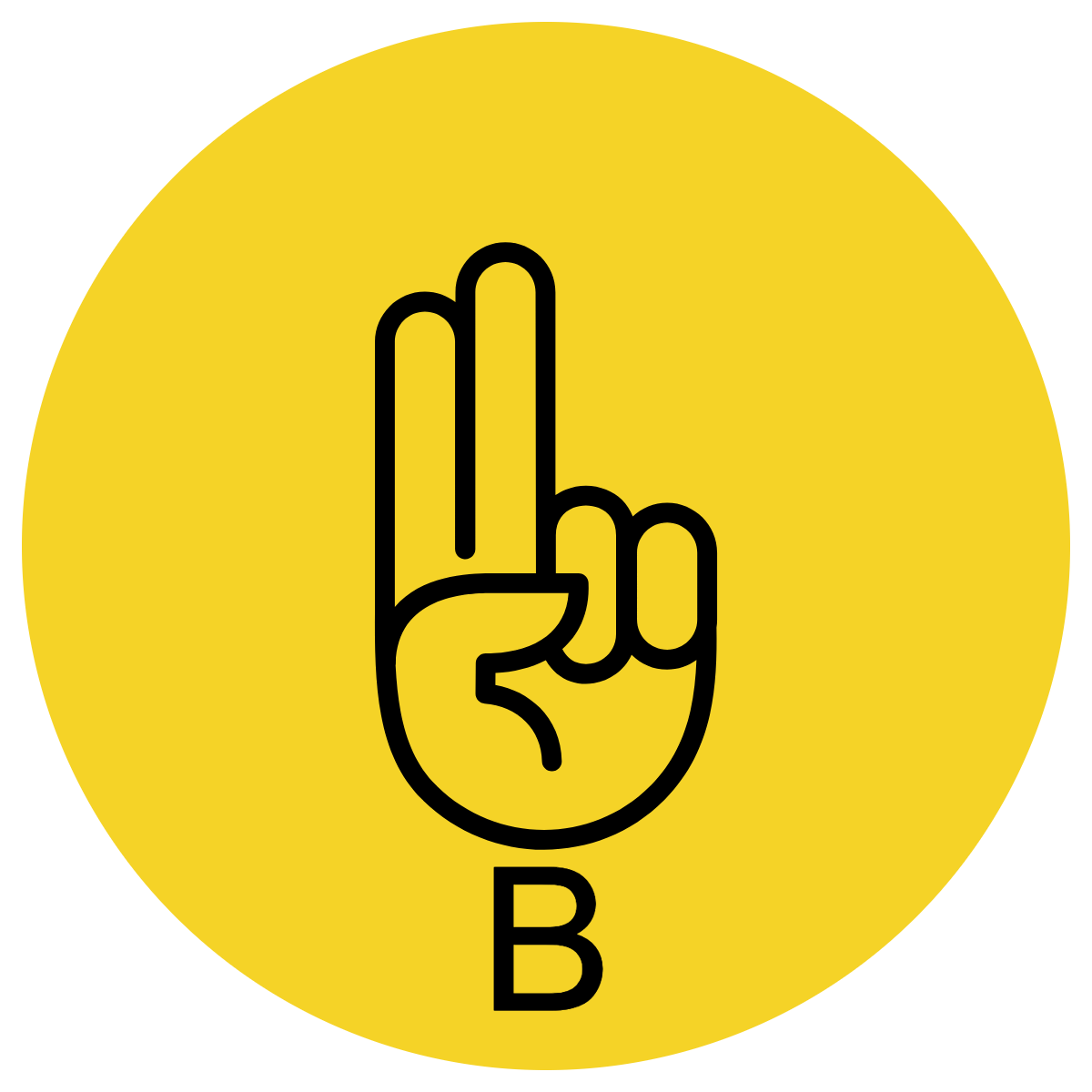 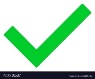 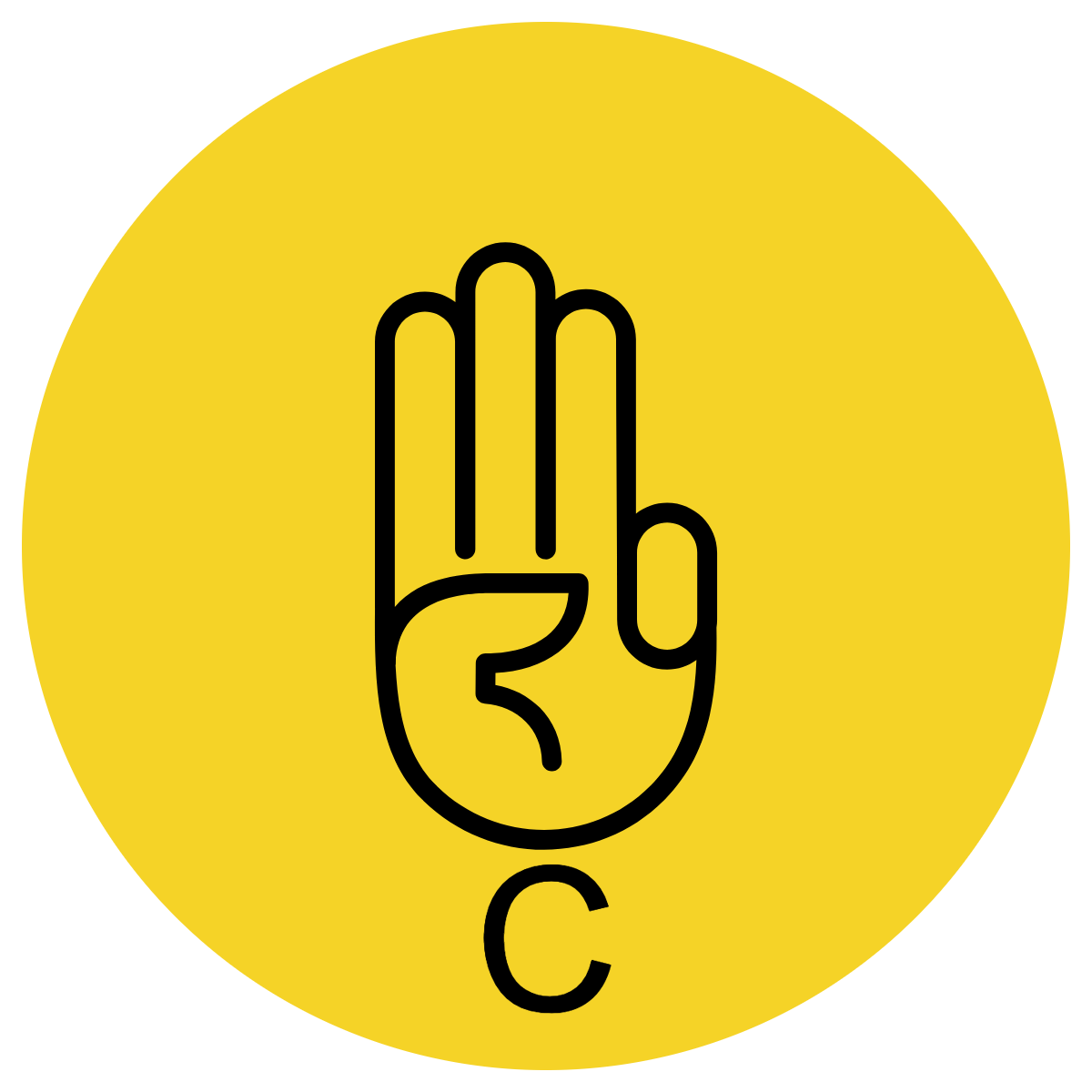 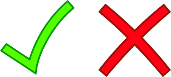 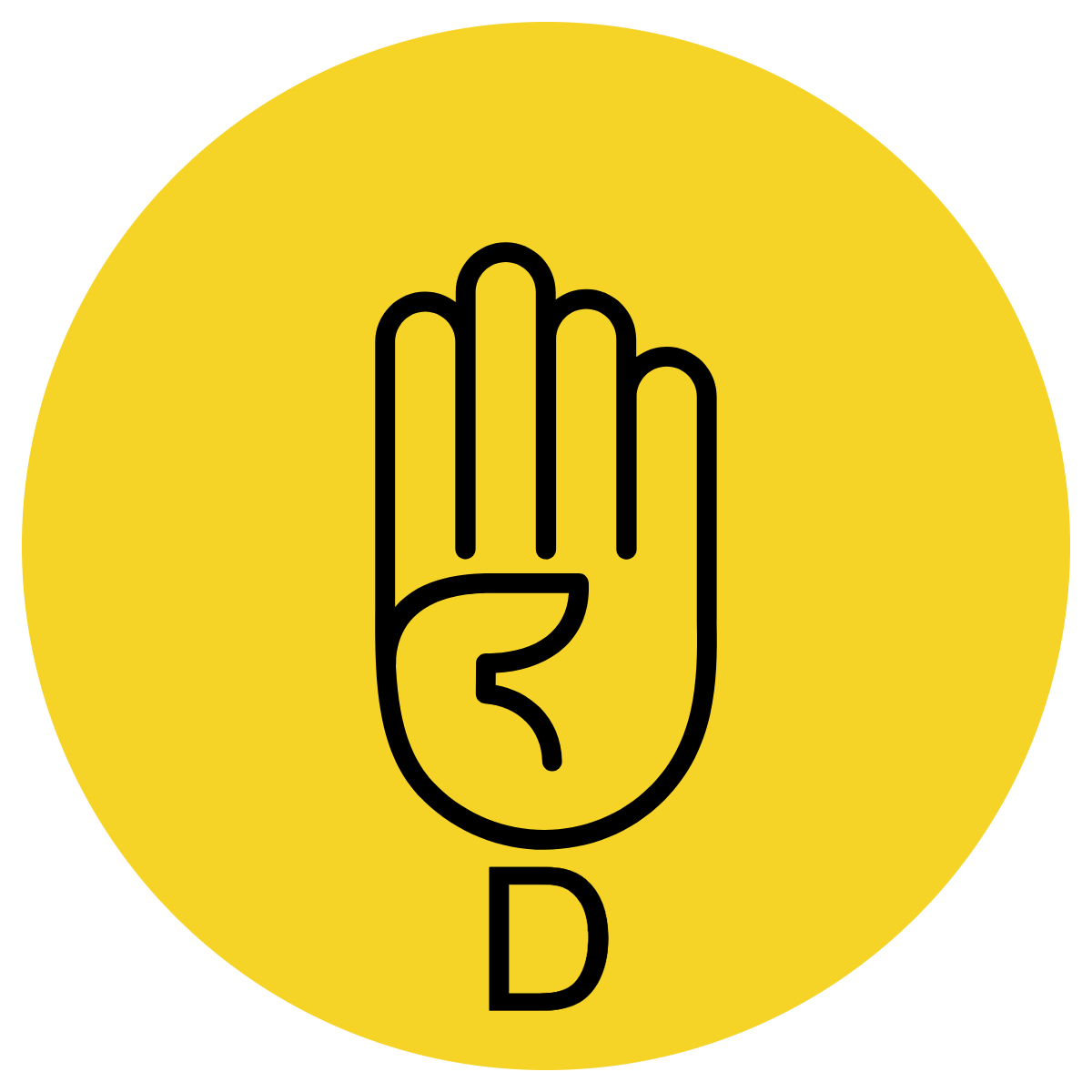 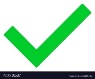 Skill development: I do
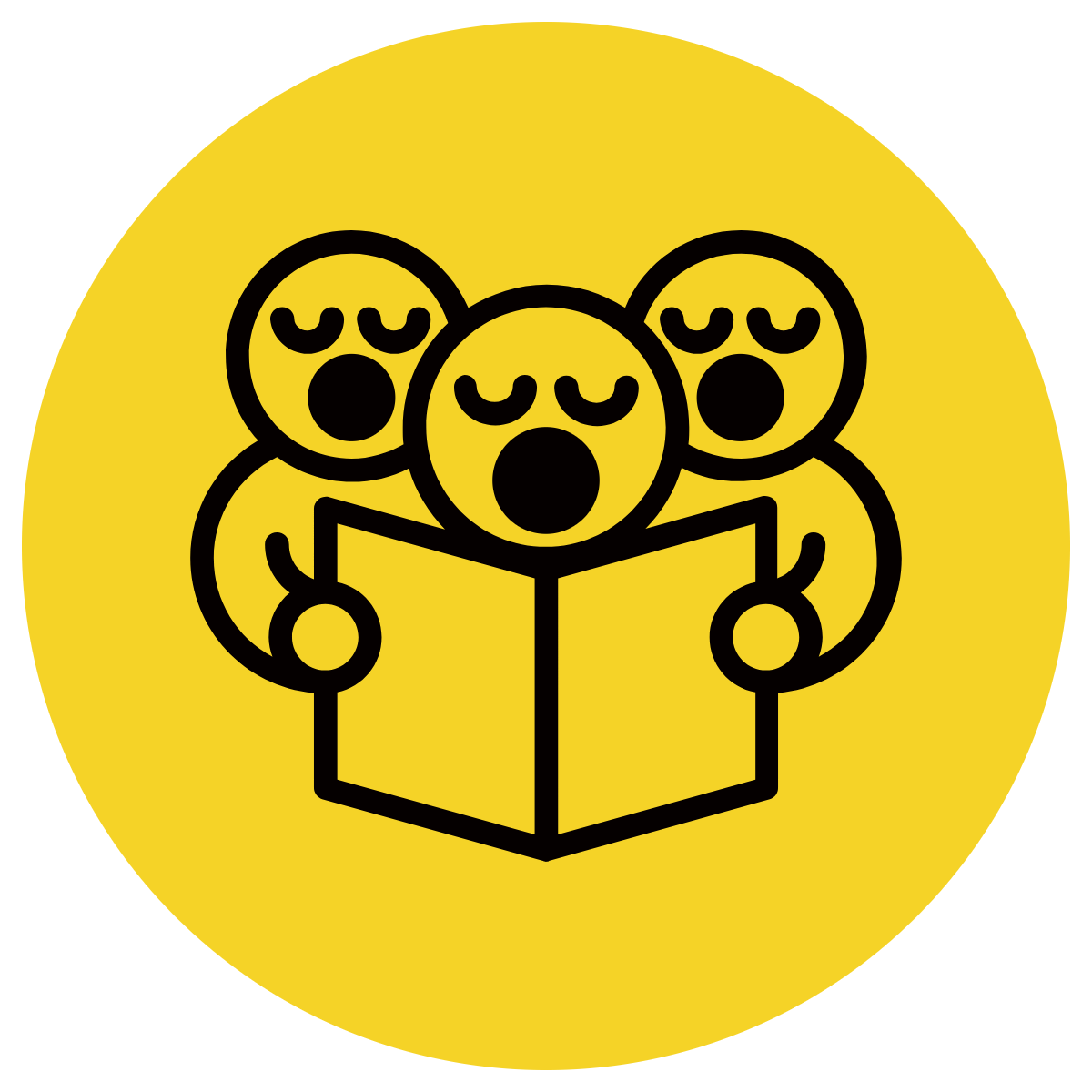 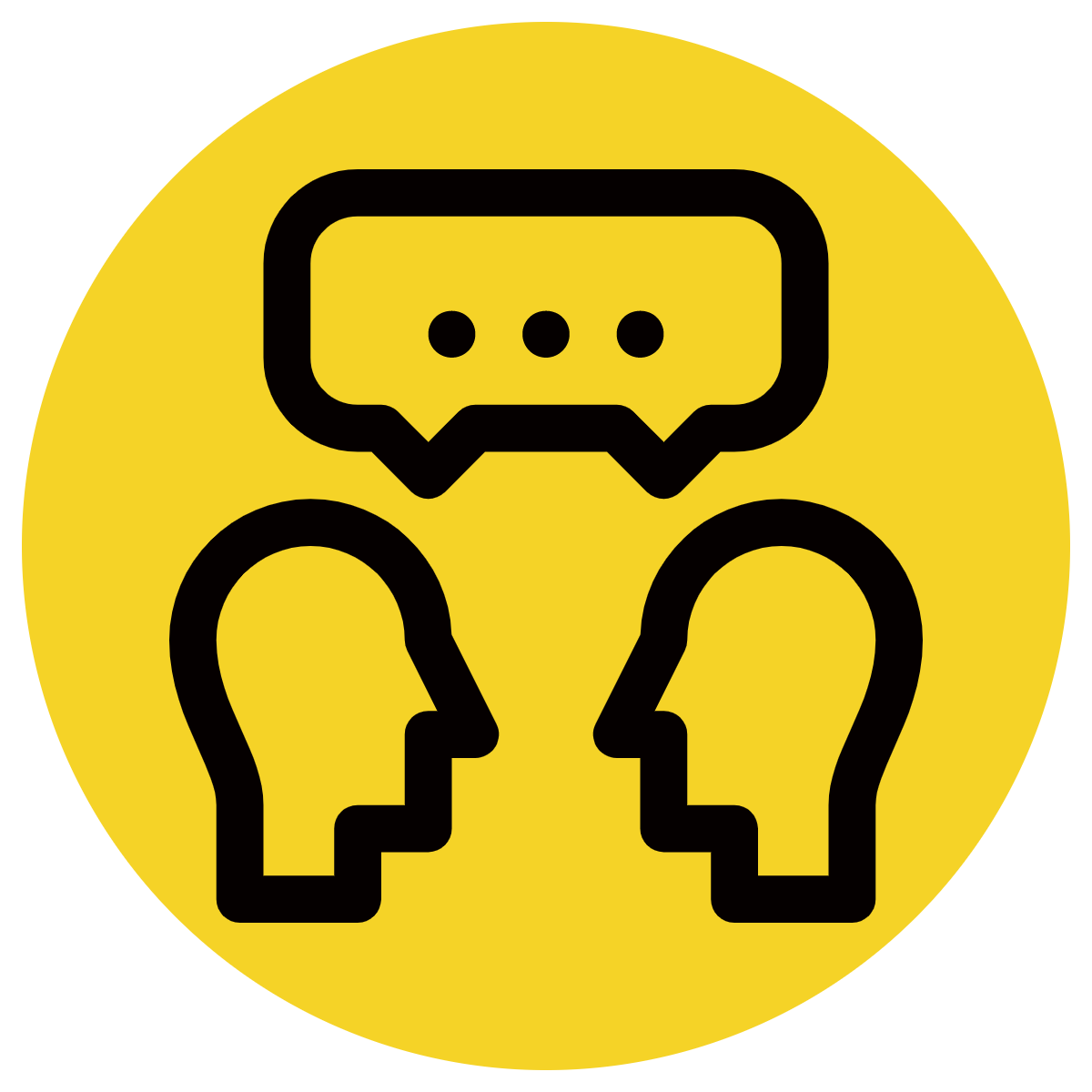 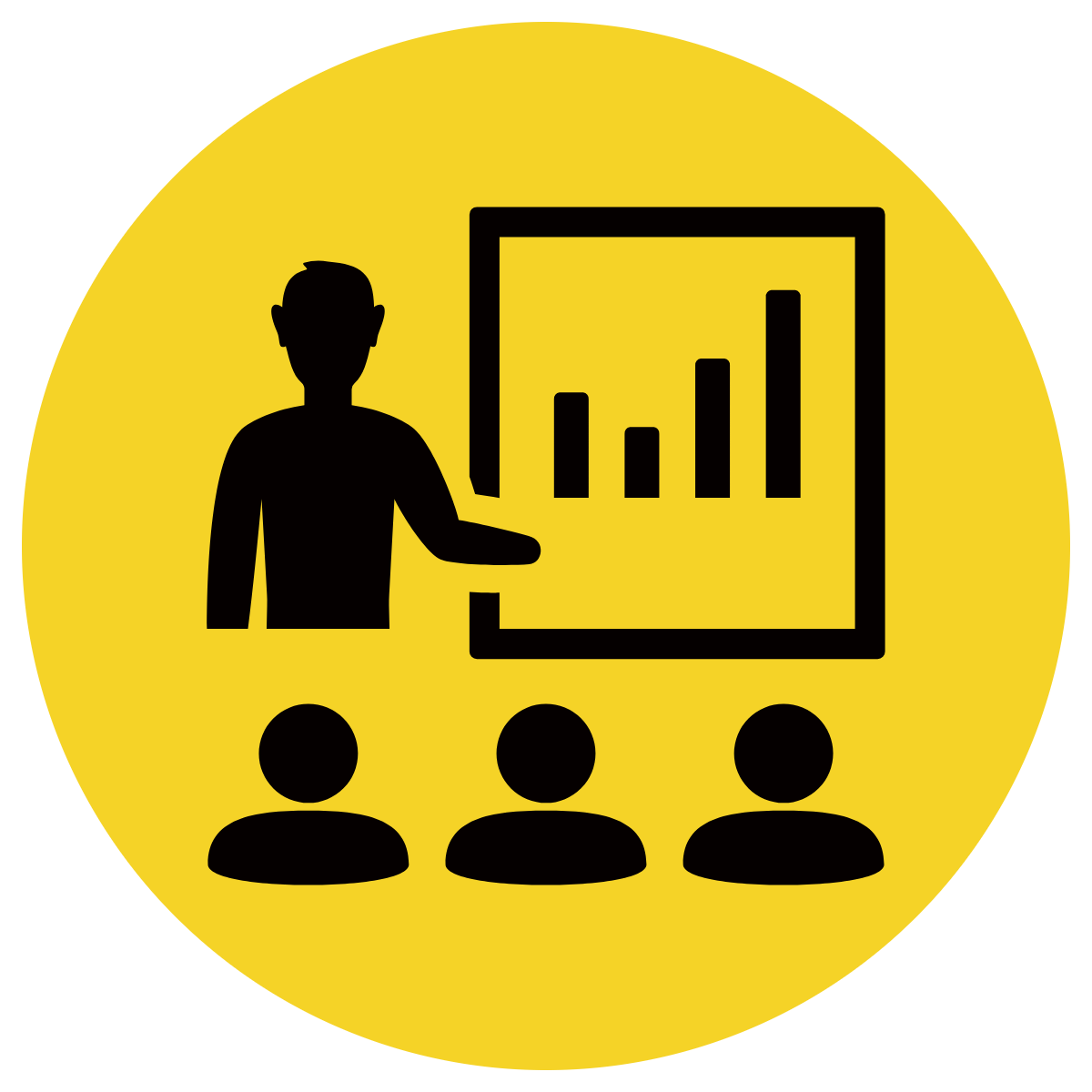 Insert the coordinating conjunction into the compound sentence
CFU:
What’s the coordinating conjunction?
Why is that the best fit?
Blue is usually my favourite colour, ______ I love red roses.
or
but
so
and
Blue is usually my favourite colour, but I love red roses.
Skill development: We do
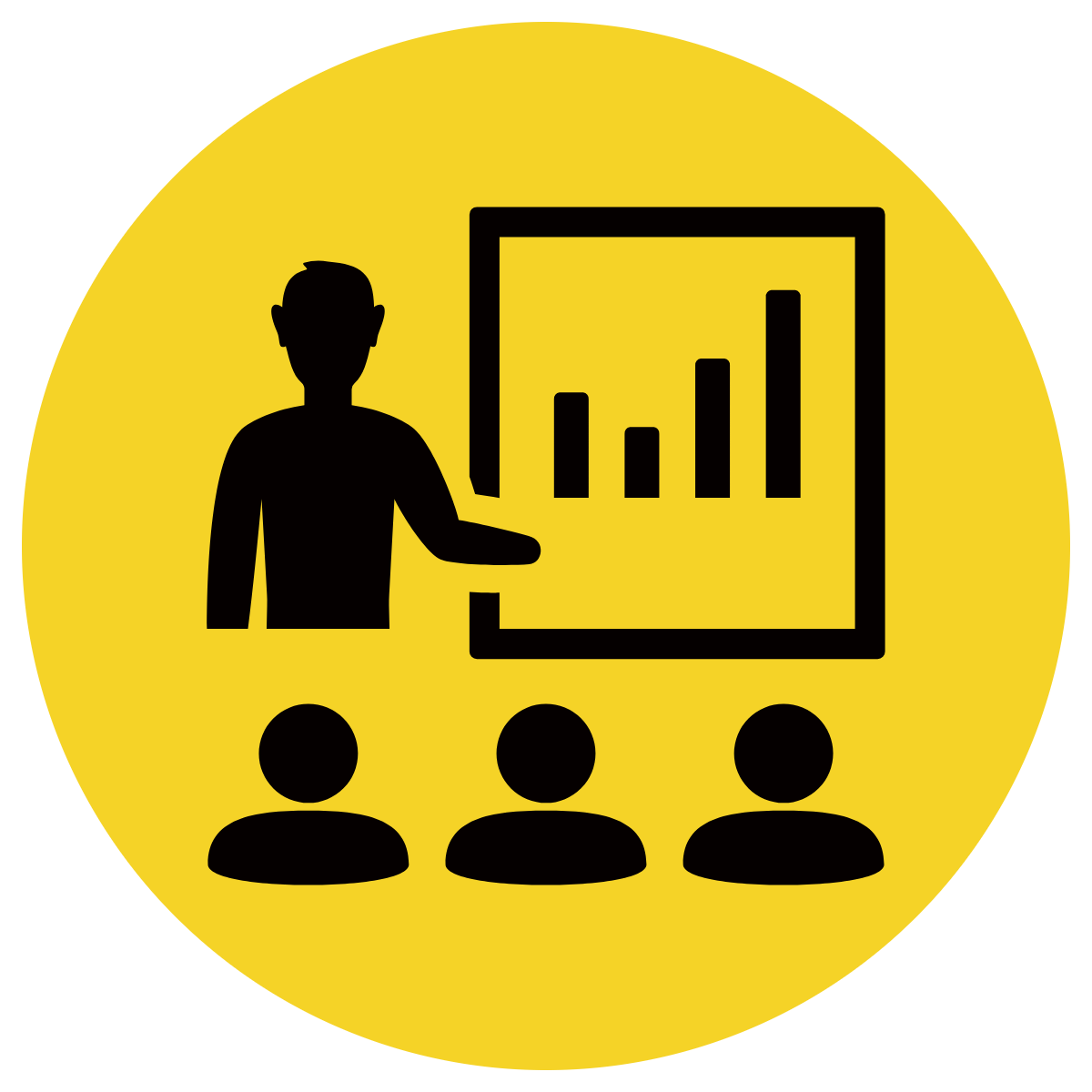 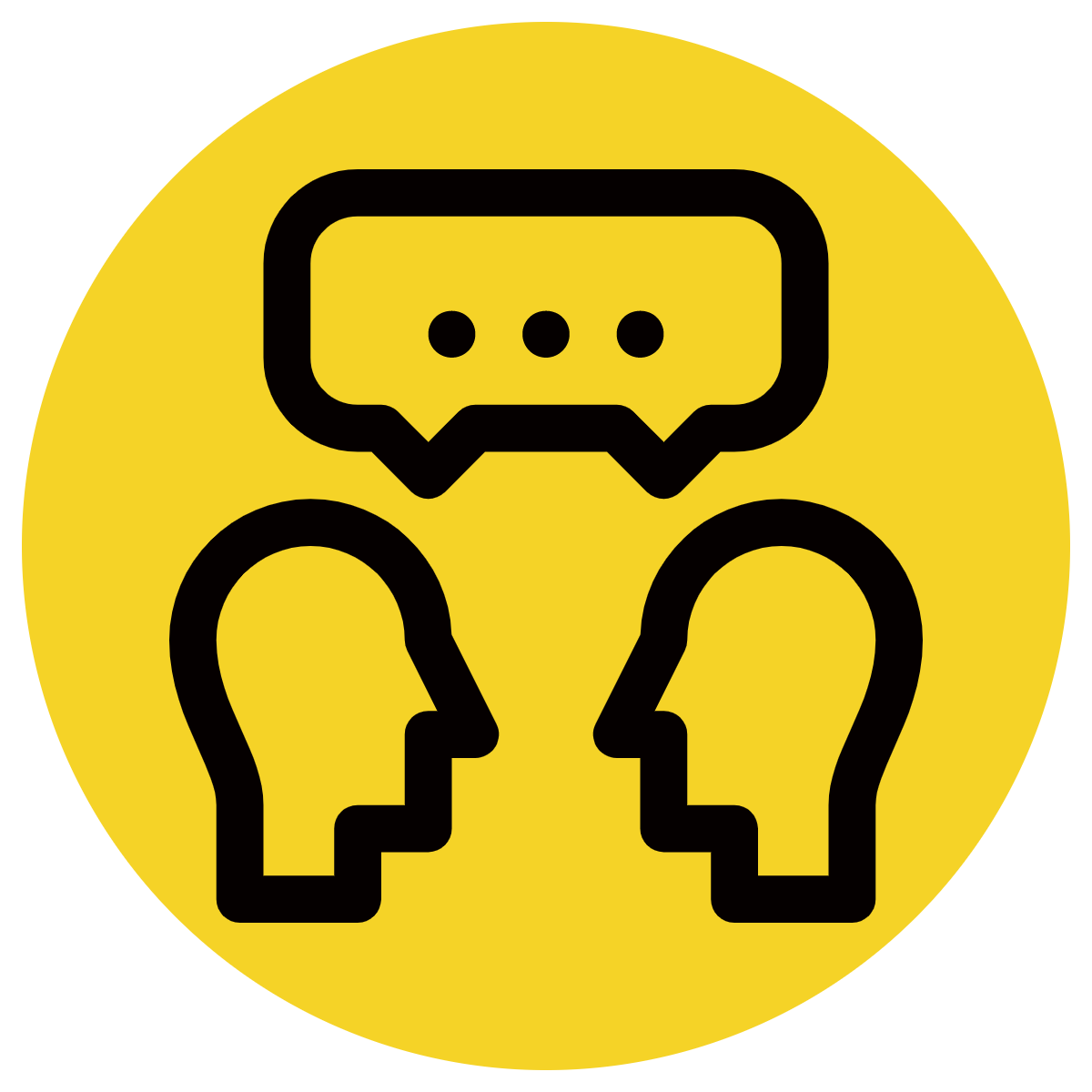 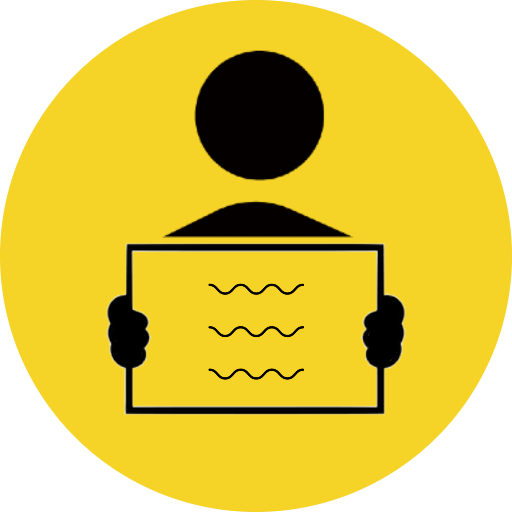 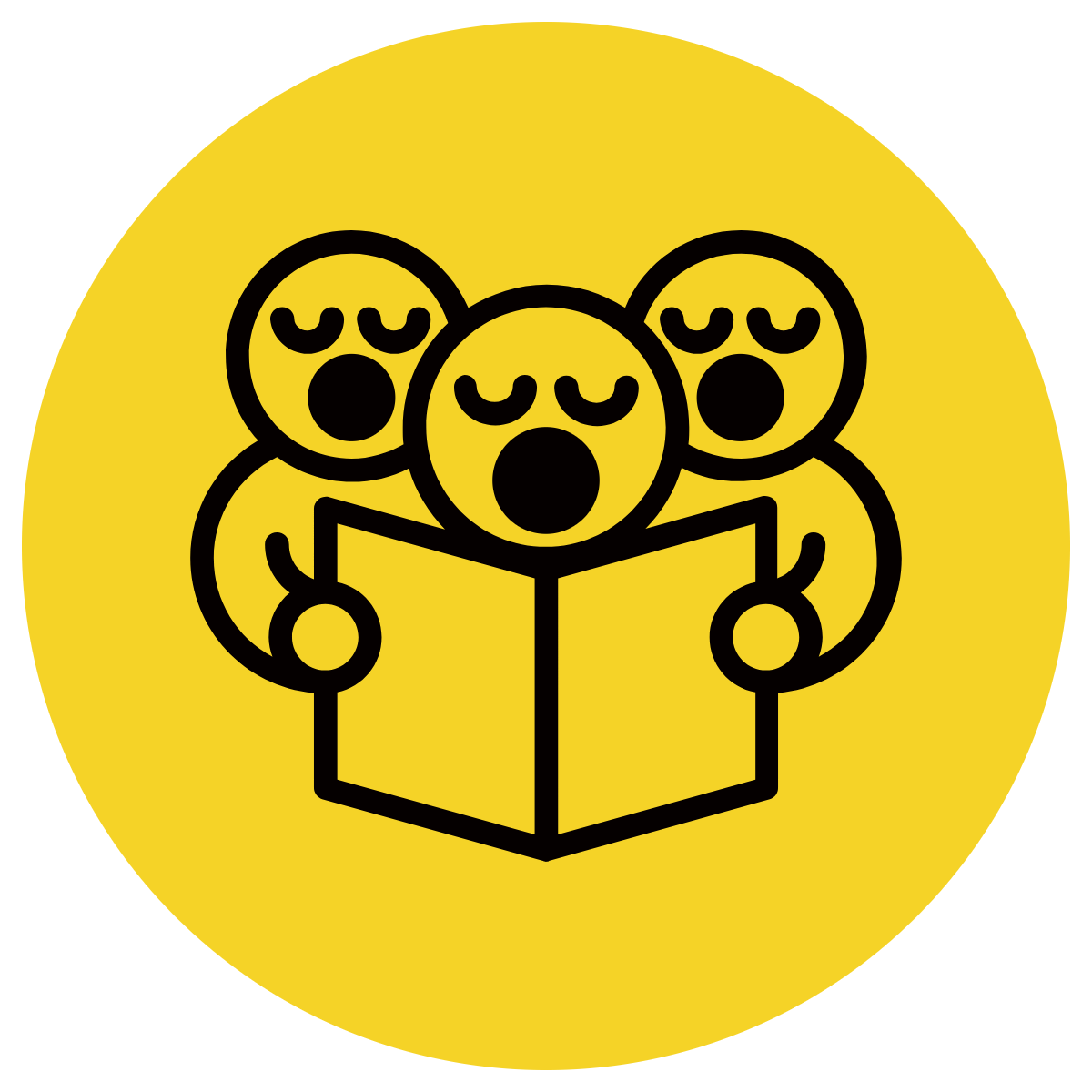 Insert the coordinating conjunction into the compound sentence
CFU:
What’s the coordinating conjunction?
Why is that the best fit?
Ethan was late for school, _____ he got a detention.
or
but
so
and
Ethan was late for school, so he got a detention.
Skill development: We do
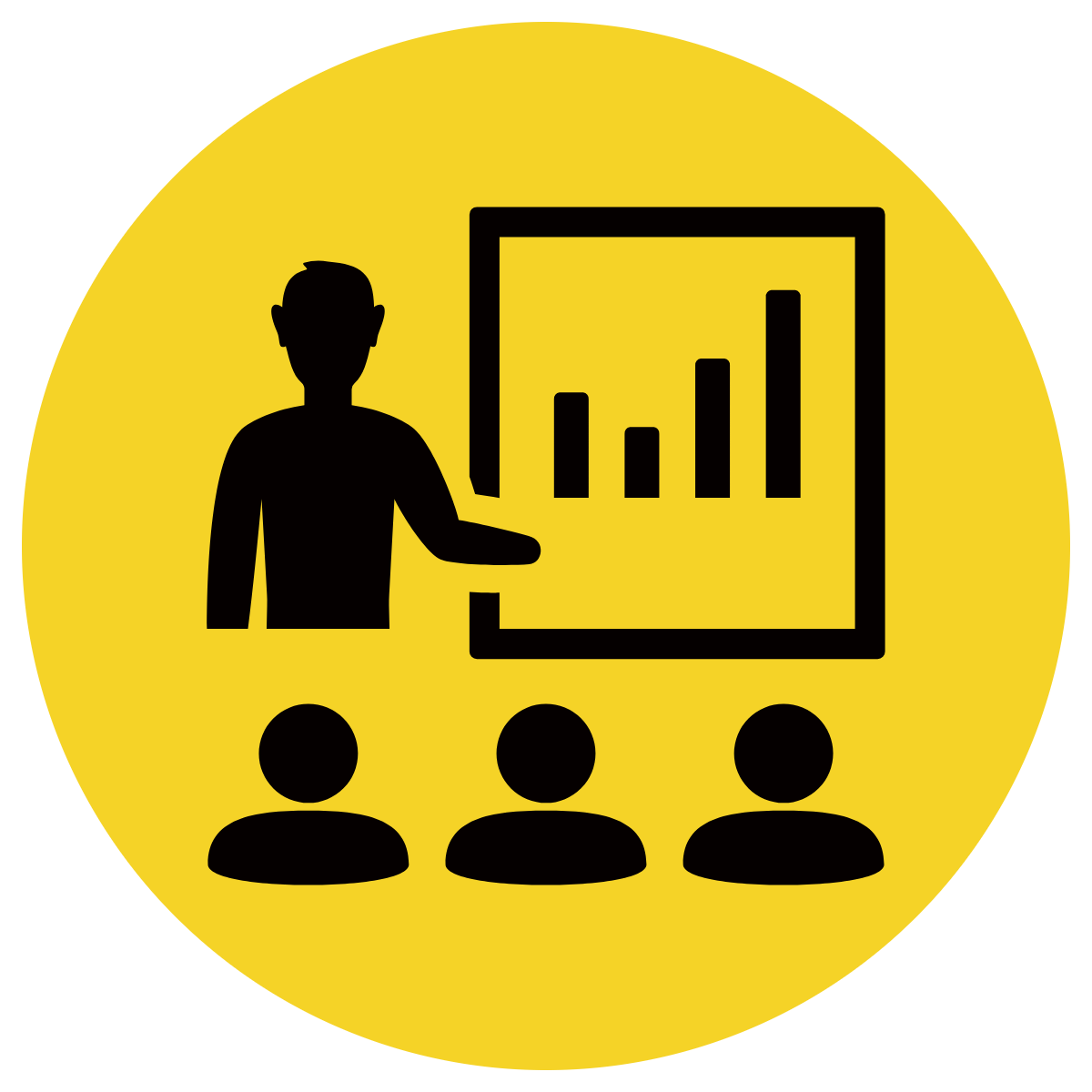 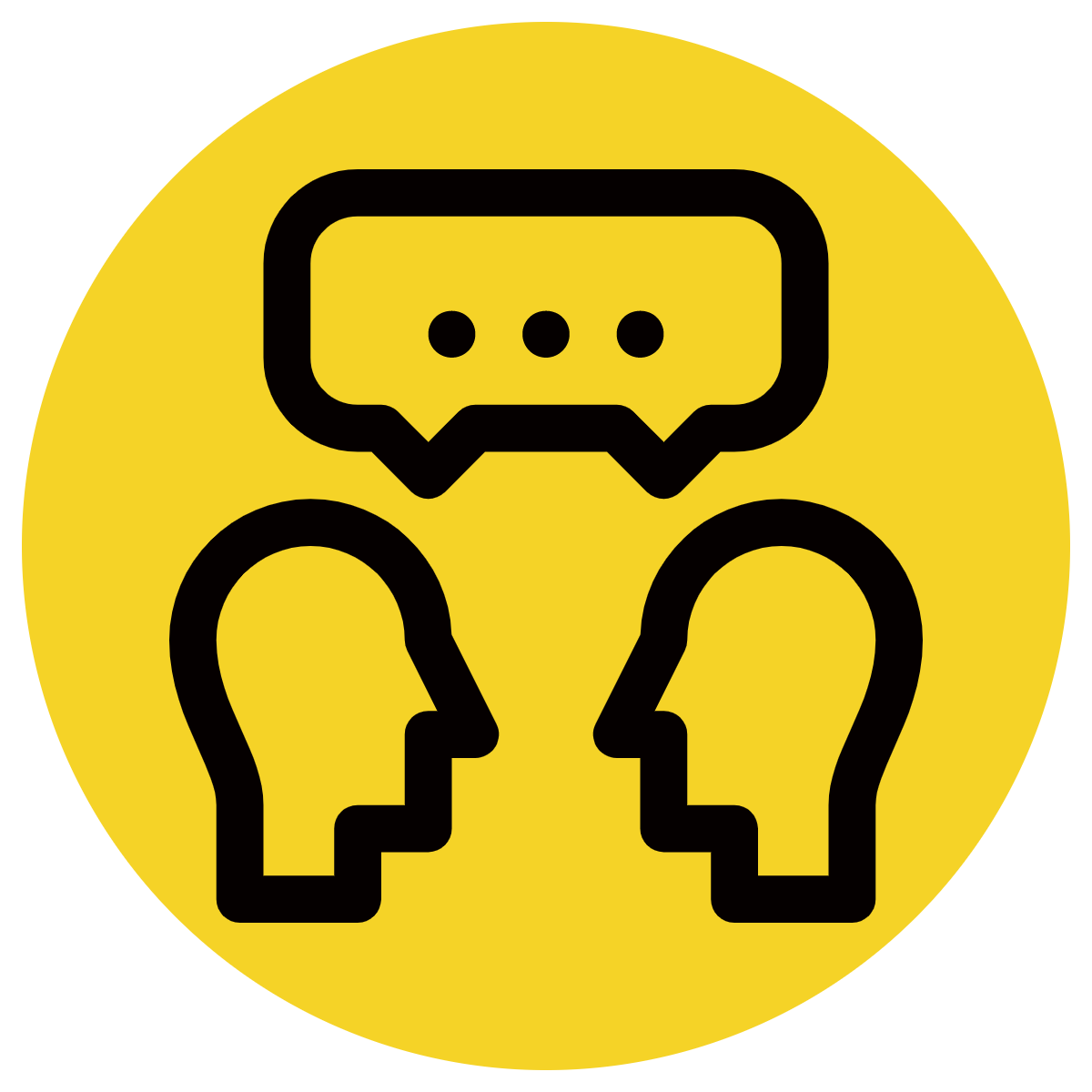 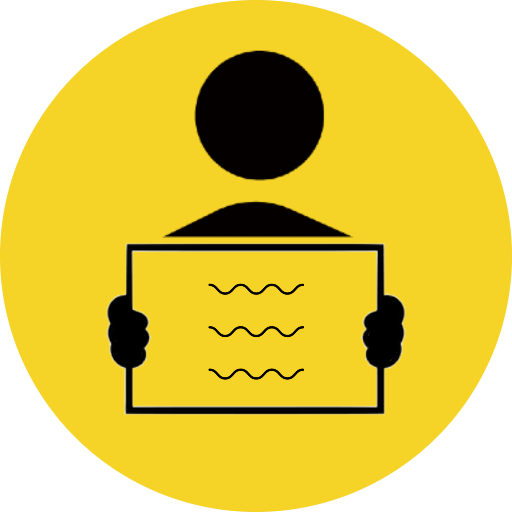 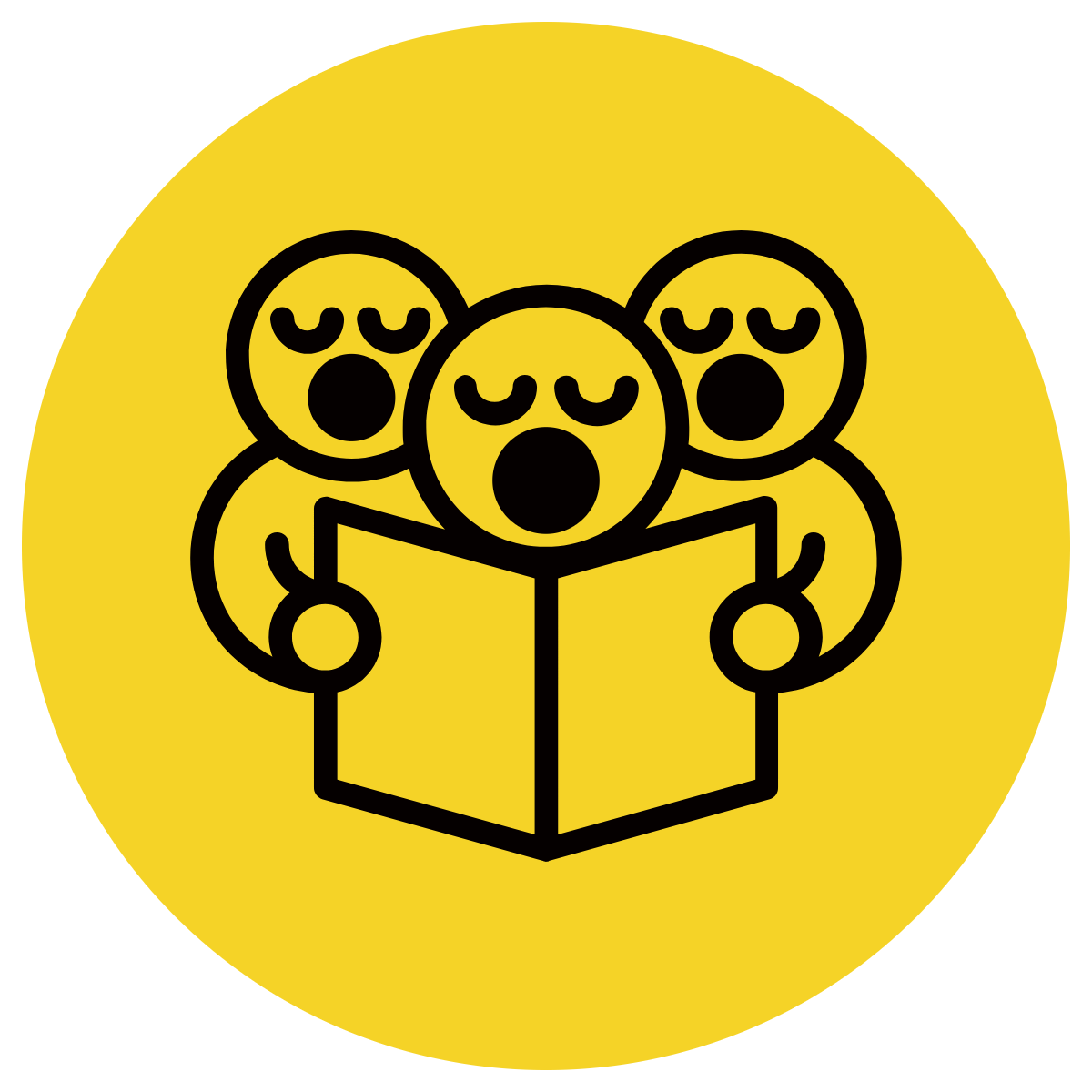 Insert the coordinating conjunction into the compound sentence
CFU:
What’s the coordinating conjunction?
Why is that the best fit?
The trees fell, _________ the lumberjack stripped the branches from its trunk.
or
but
so
and
The trees fell, and the lumberjack stripped the branches from its trunk.
Skill development: I do
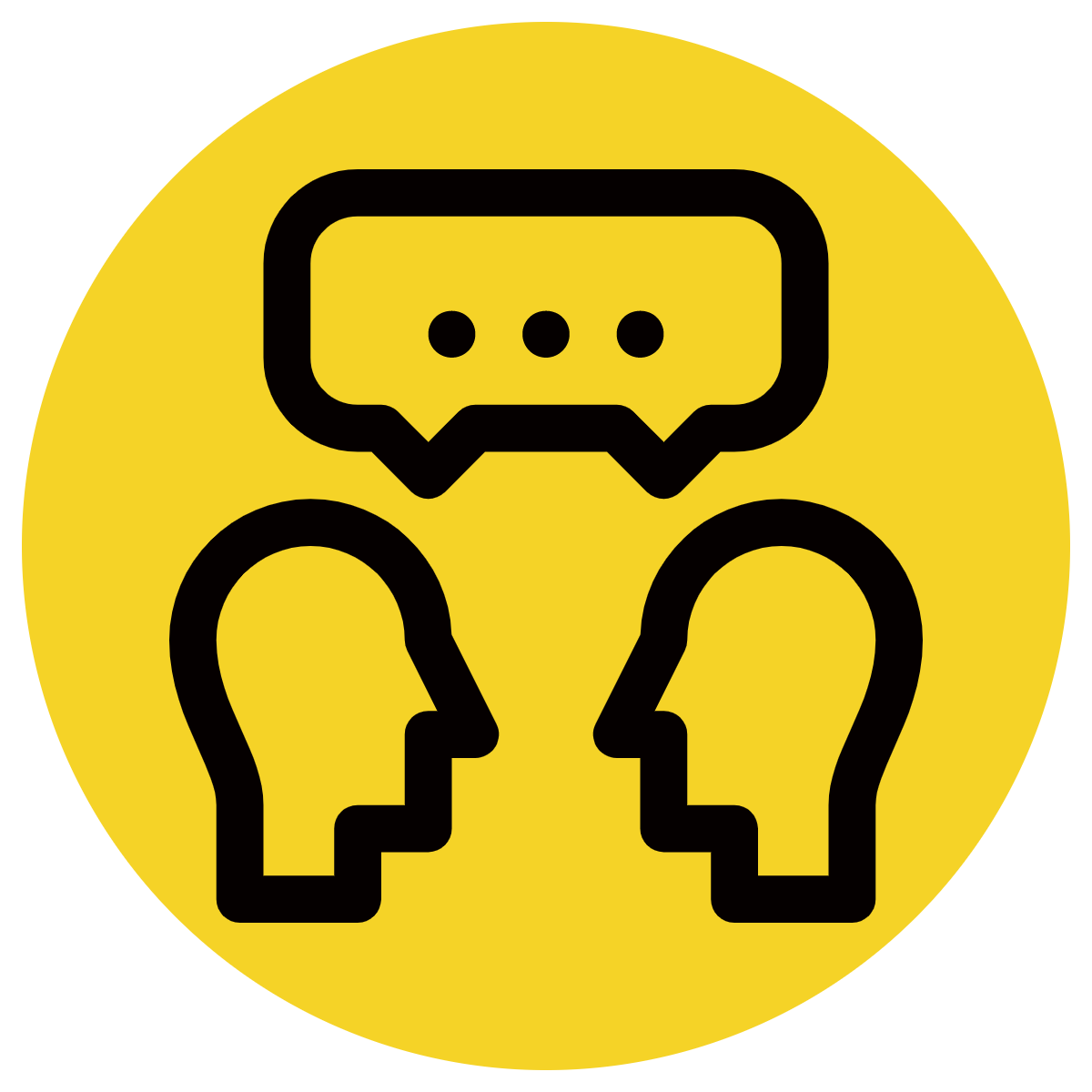 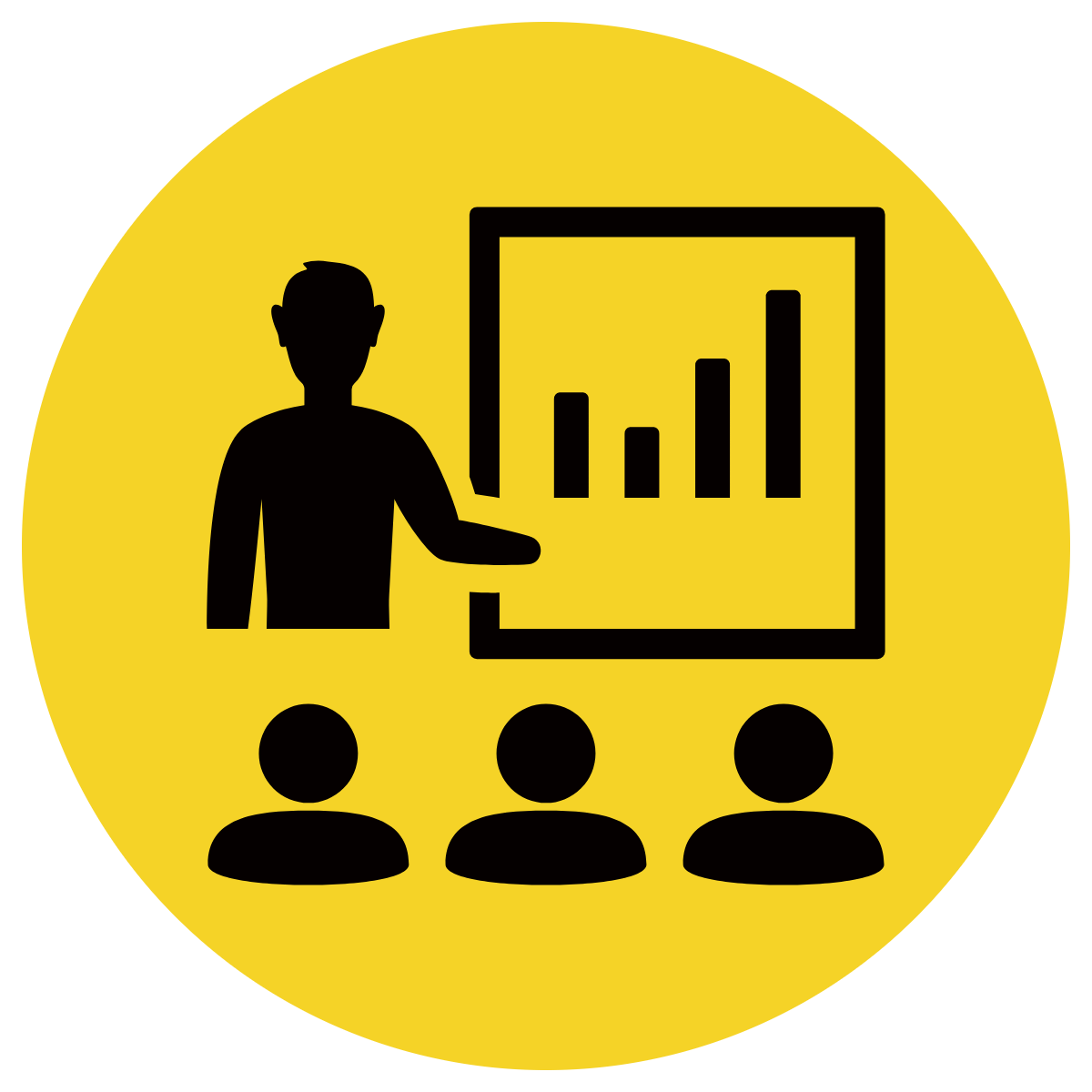 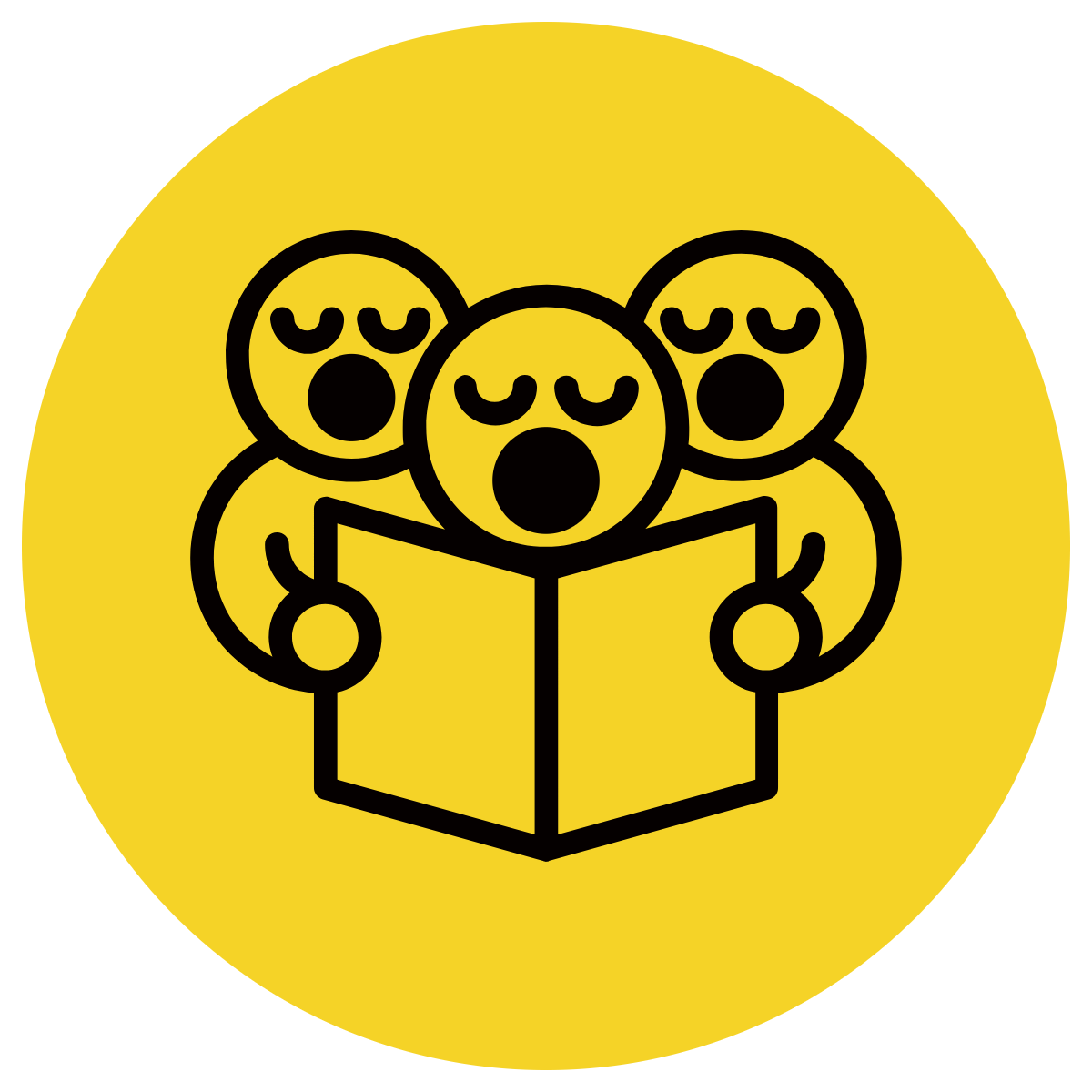 Combine these sentences using an appropriate coordinating conjunction  
Fix the punctuation
CFU:
Why is this conjunction the best fit?
Why did I use a pronoun (she)?
Mary loves spaghetti.
Mary doesn’t like pizza.
Mary loves spaghetti, but she don’t love pizza.
Skill development: We do
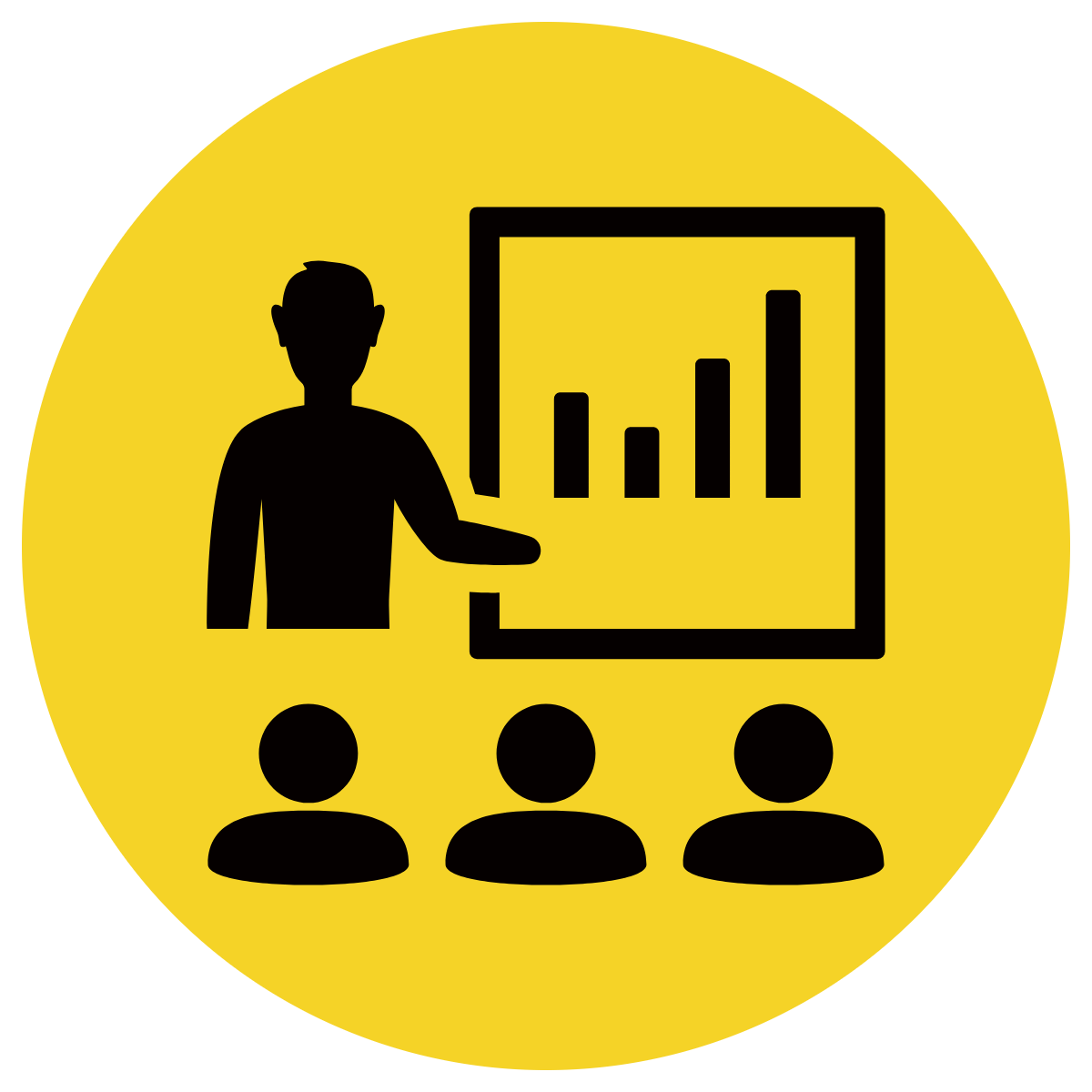 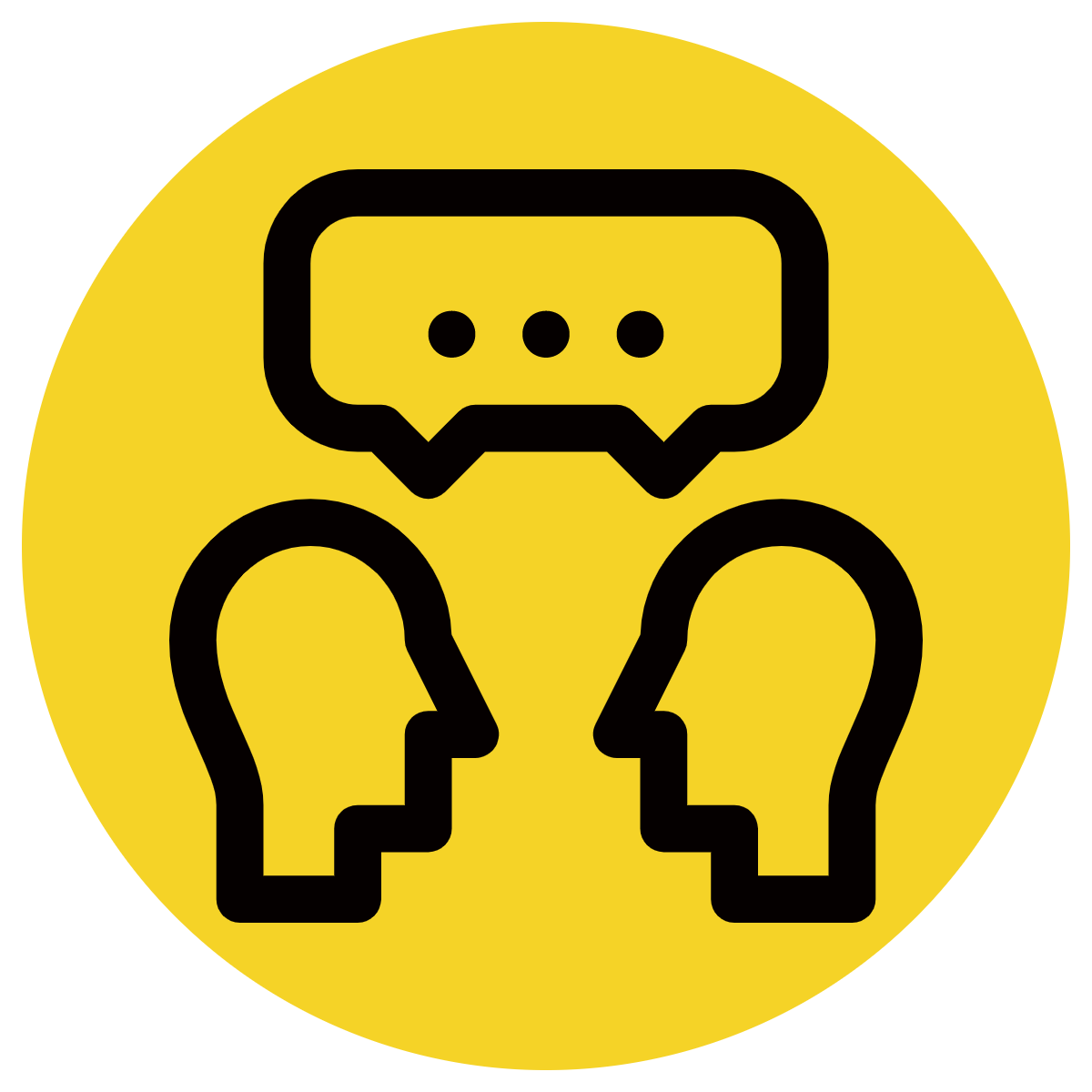 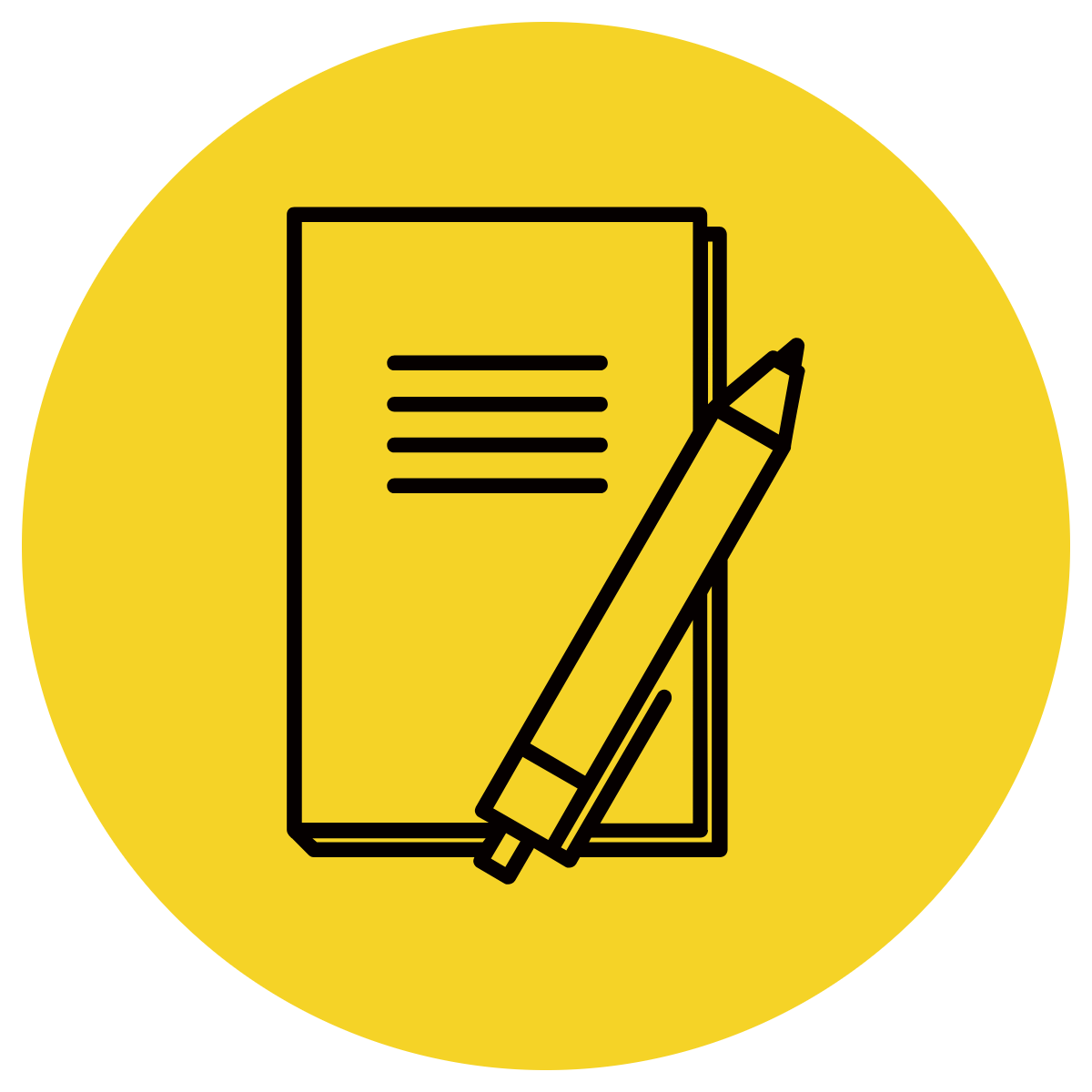 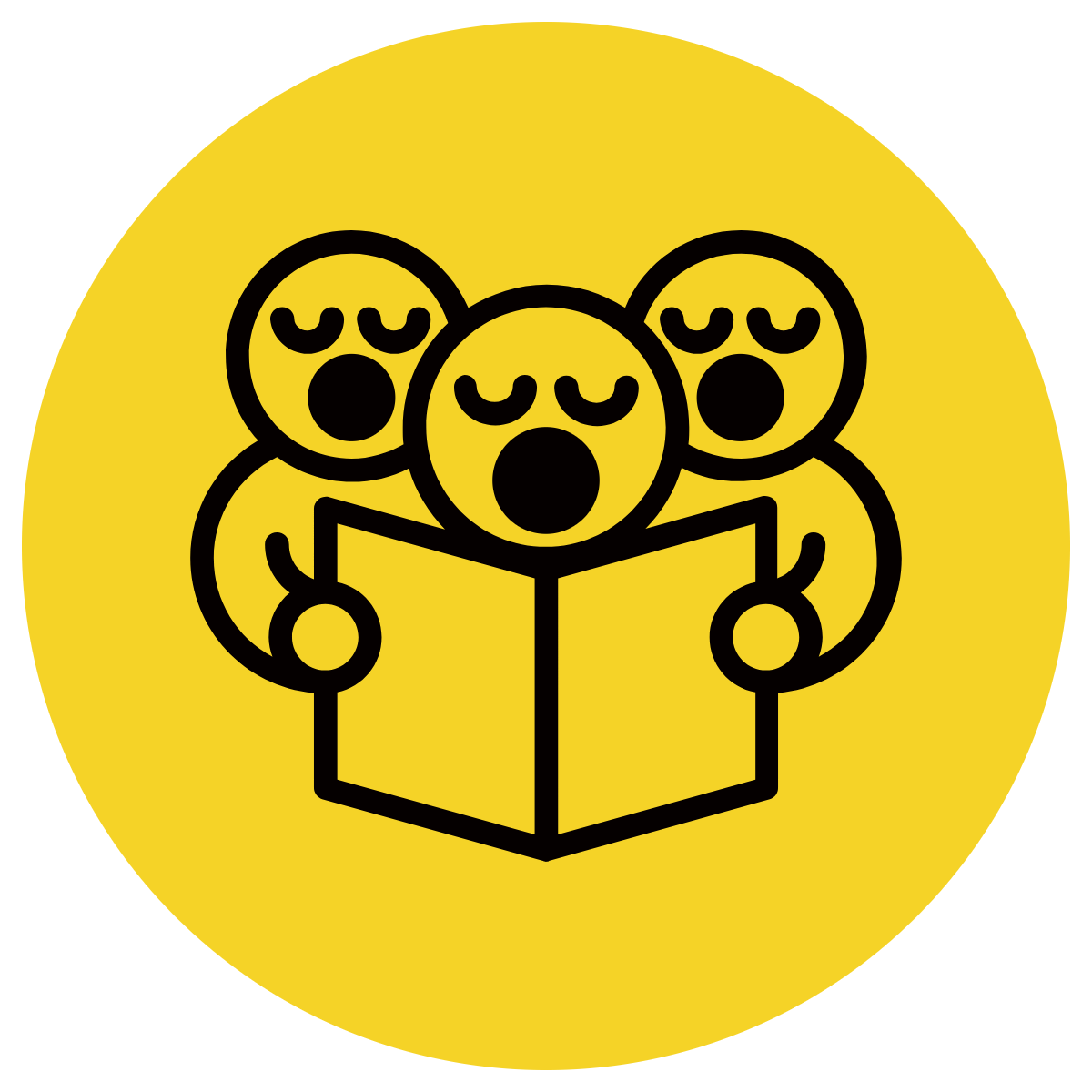 Combine these sentences using an appropriate coordinating conjunction  
Fix the punctuation
CFU:
Why did you choose that conjunction?

What pronoun did you add?
James forgot his toothbrush.
James has to buy a new one.
James forgot his toothbrush, so he has to buy a new one.
Skill development: We do
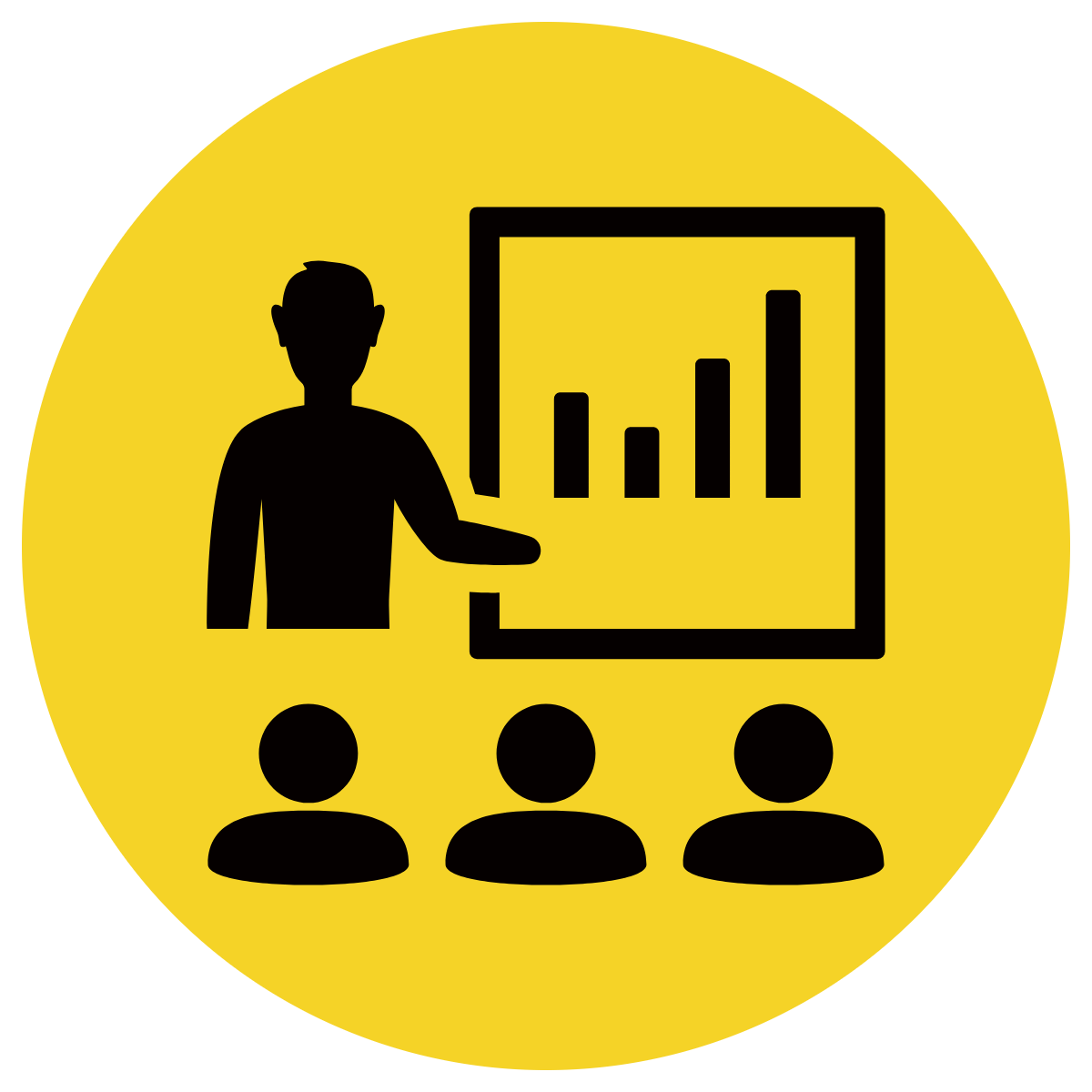 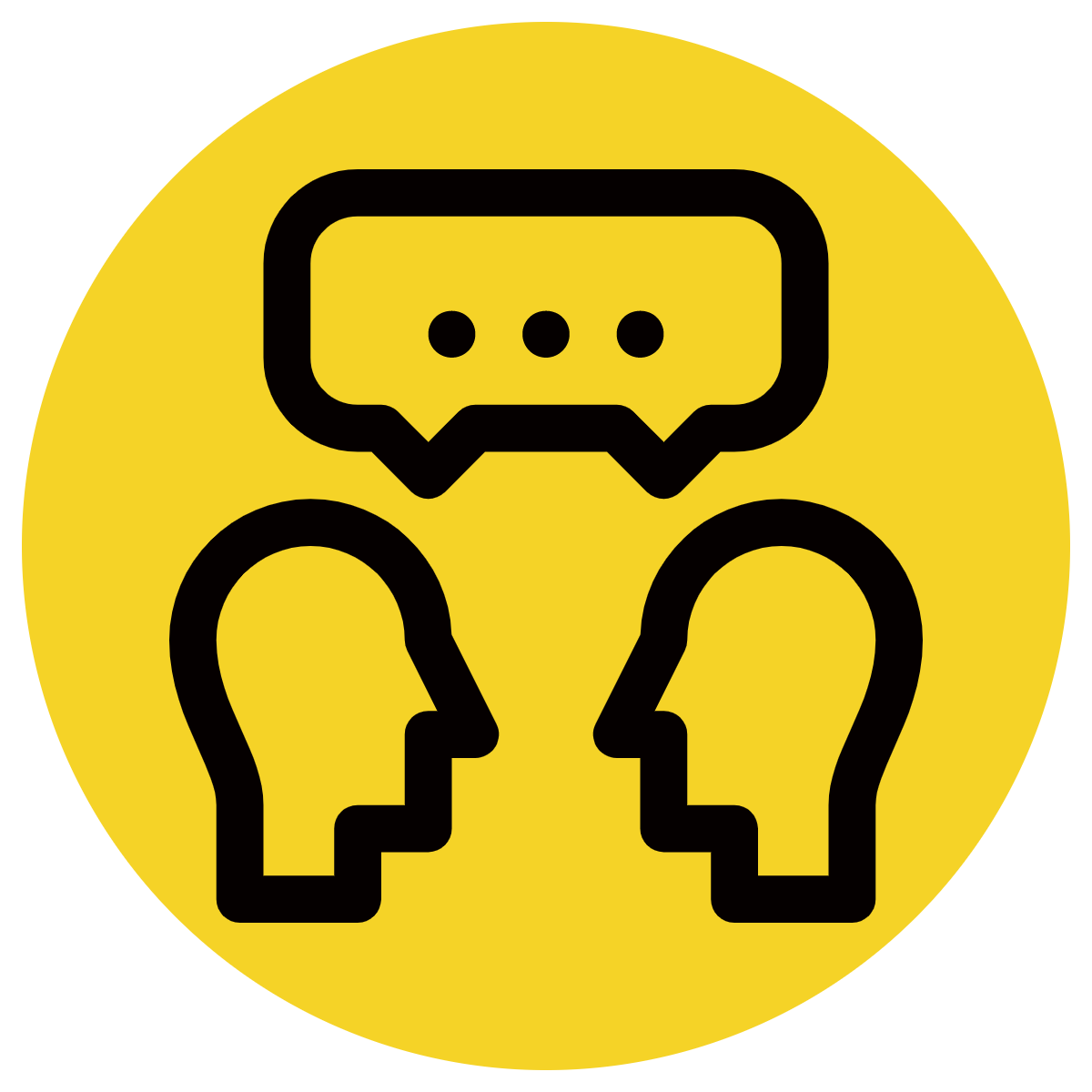 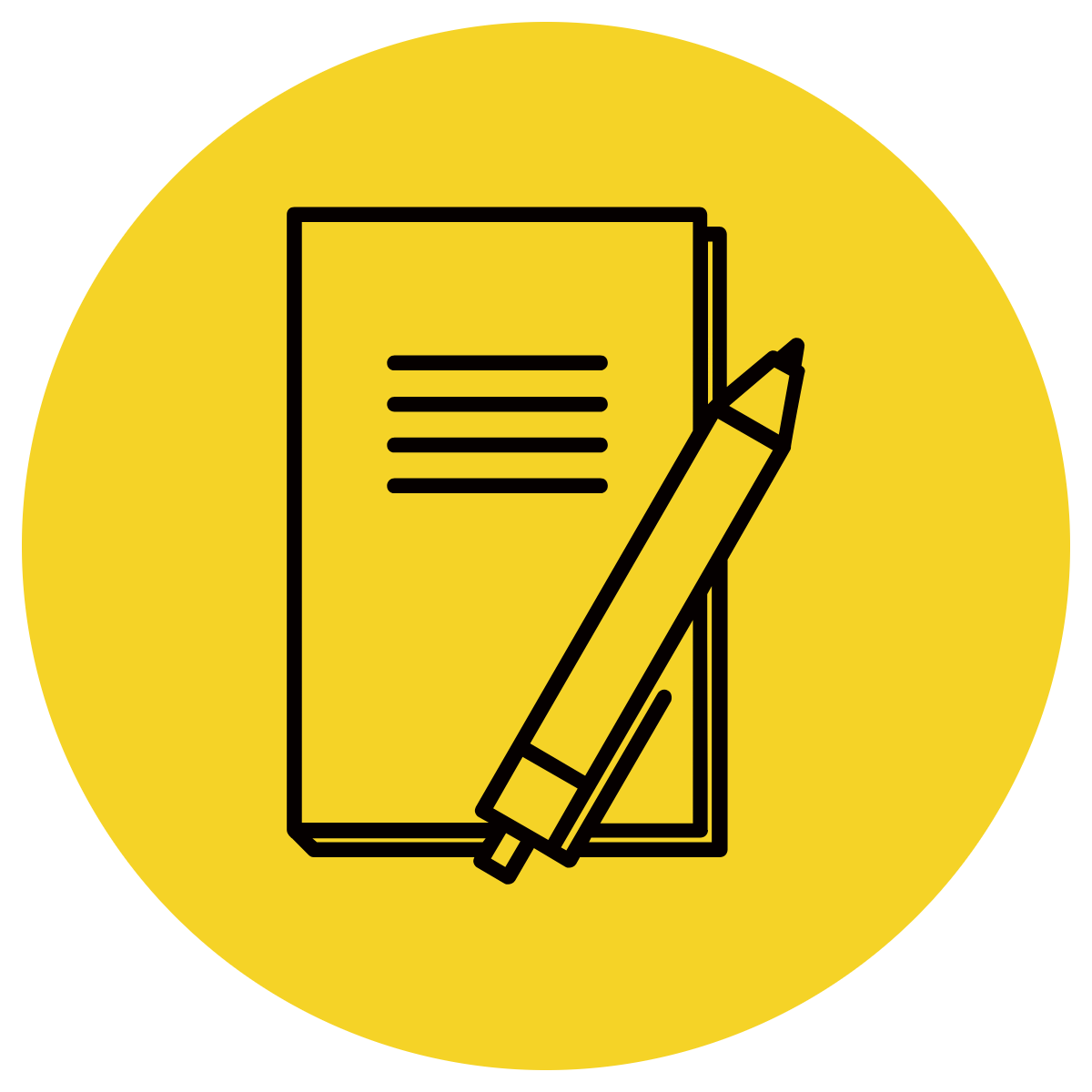 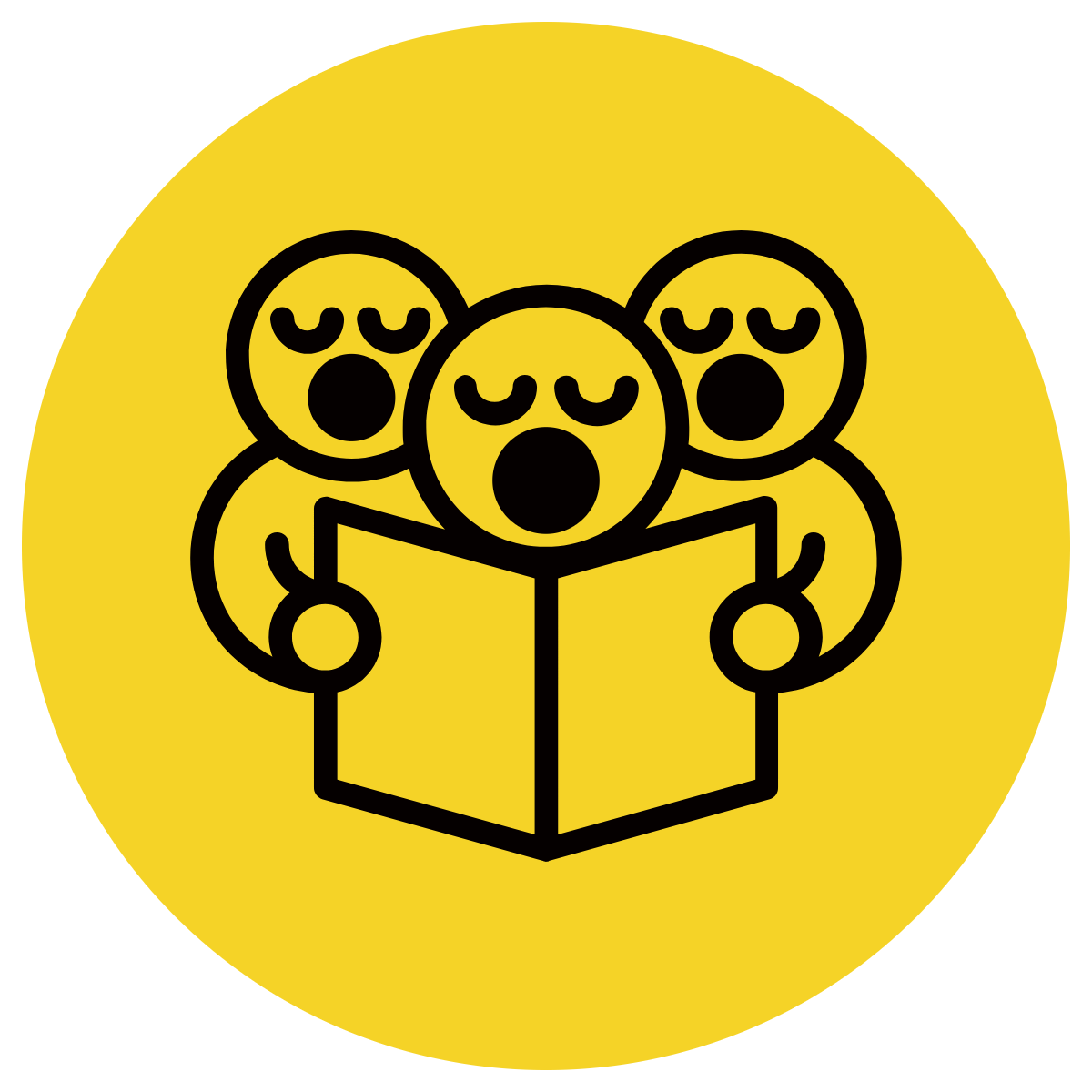 Combine these sentences using an appropriate coordinating conjunction  
Fix the punctuation
CFU:
Why did you choose that conjunction?

What pronoun did you add?
Global warming is worsening.
Global warming requires it our urgent attention.
Global warming is worsening, so it requires our urgent attention.
Skill development: We do
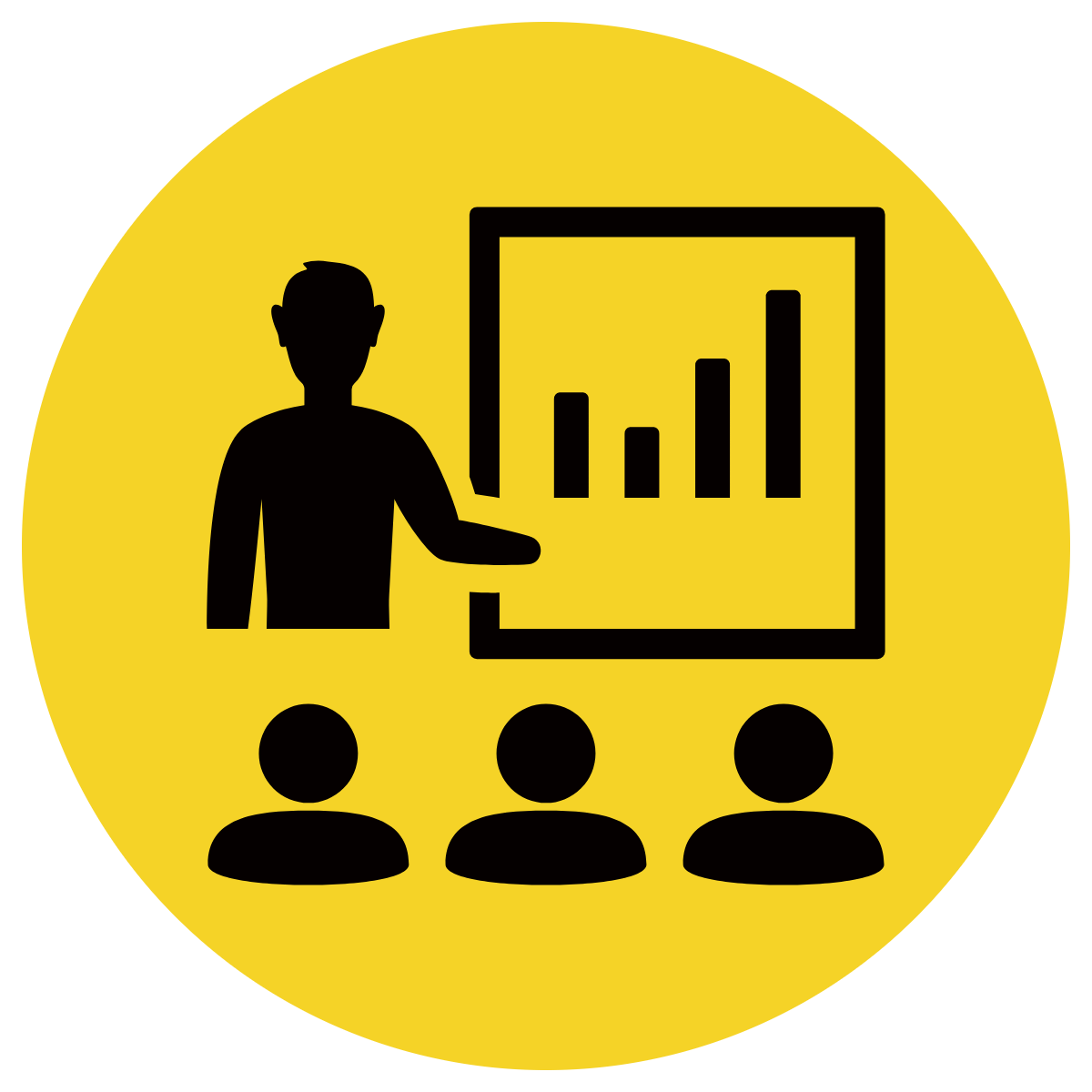 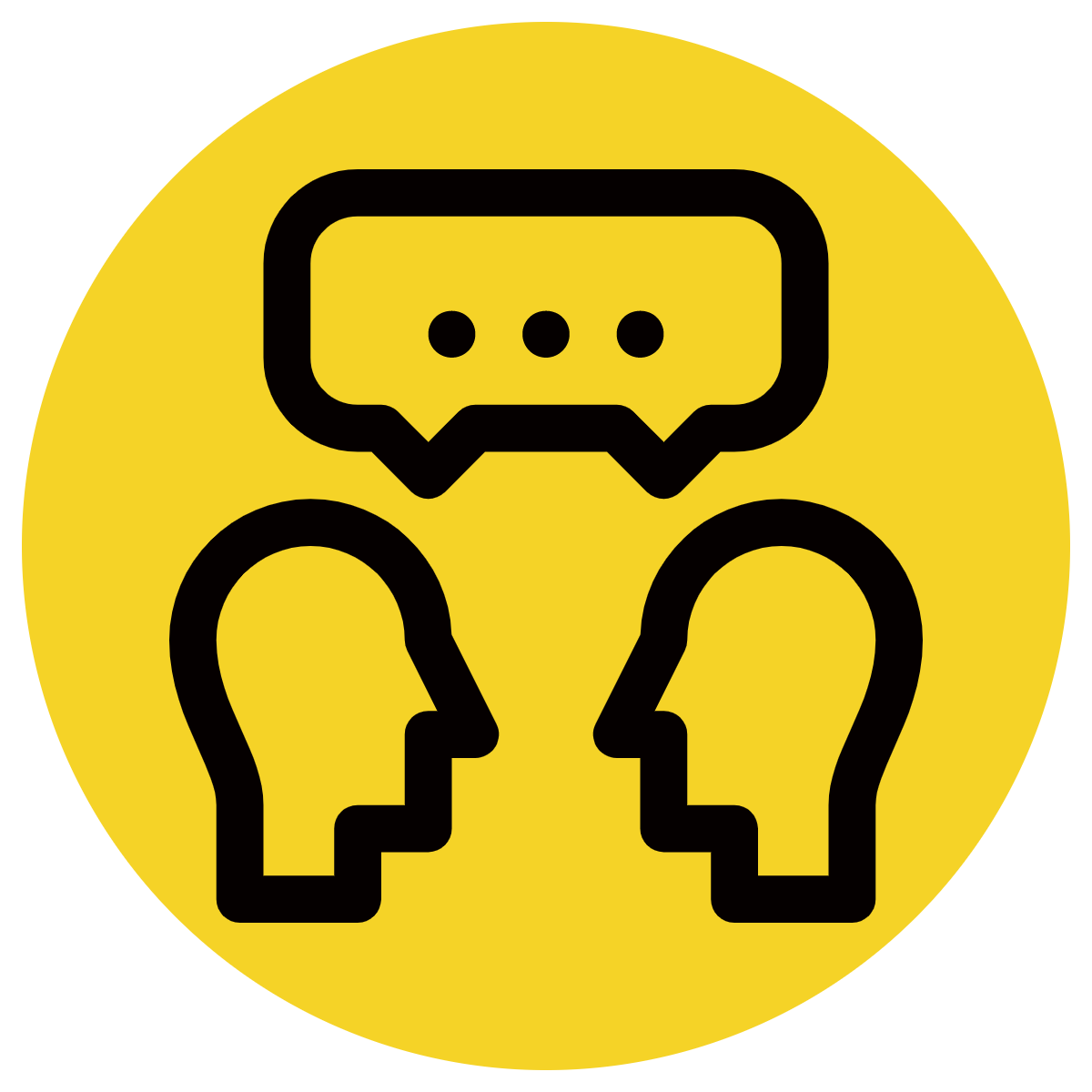 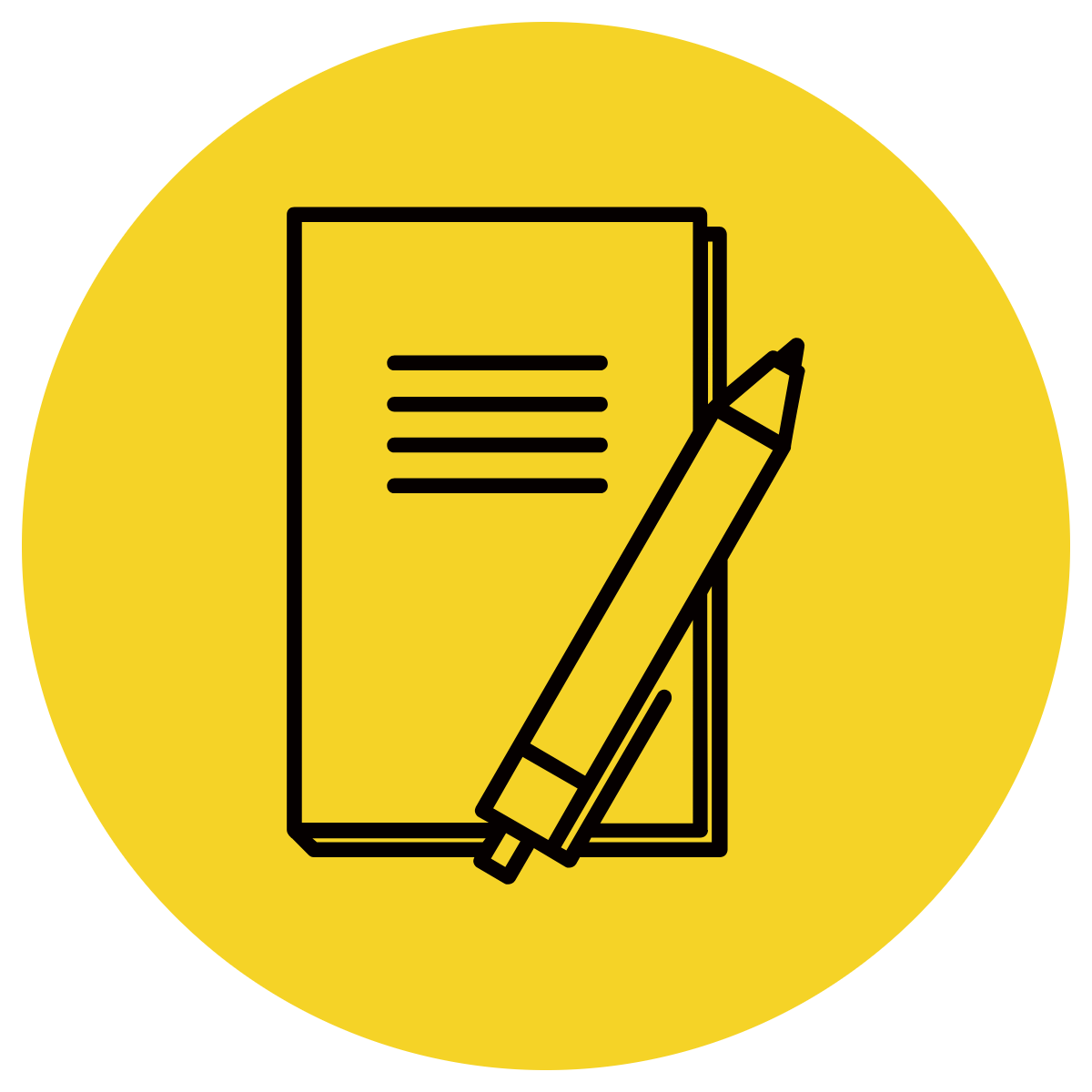 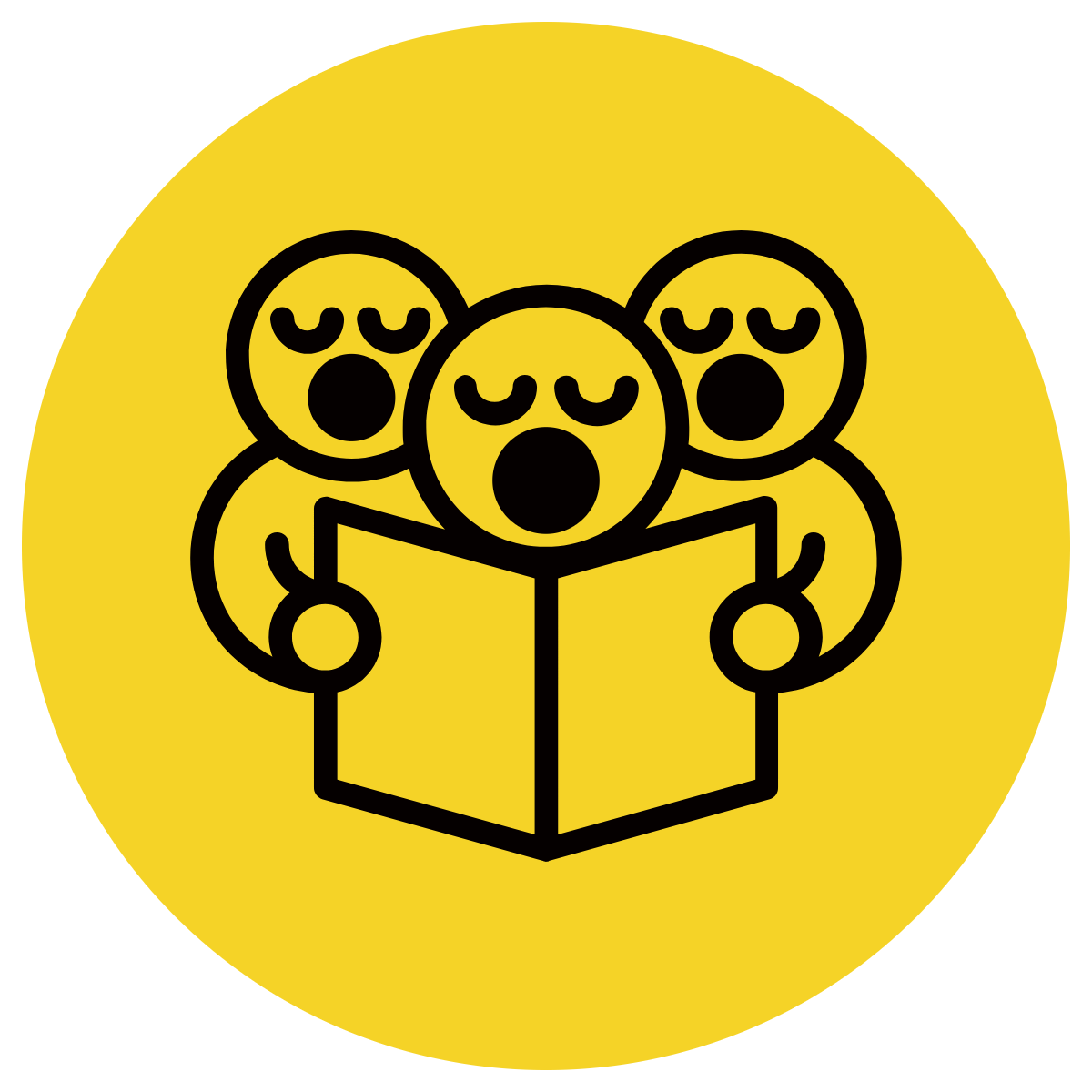 Combine these sentences using an appropriate coordinating conjunction  
Fix the punctuation
CFU:
Why did you choose that conjunction?

What pronoun did you add?
Lilly loves playing hockey.
Lilly loves playing basketball.
Lilly does not like dancing.
Lilly loves playing hockey and basketball, but she does not like dancing.
Skill development: We do
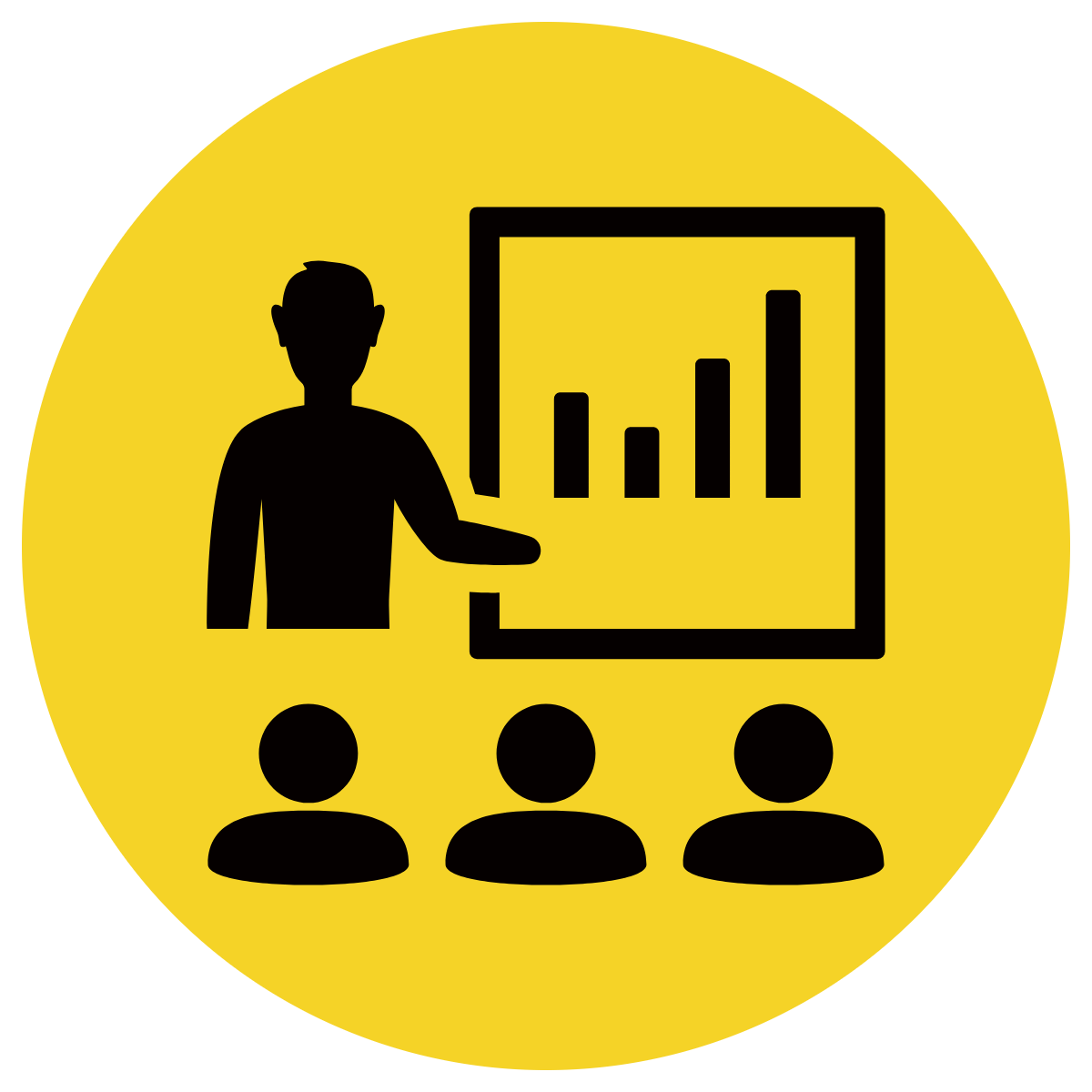 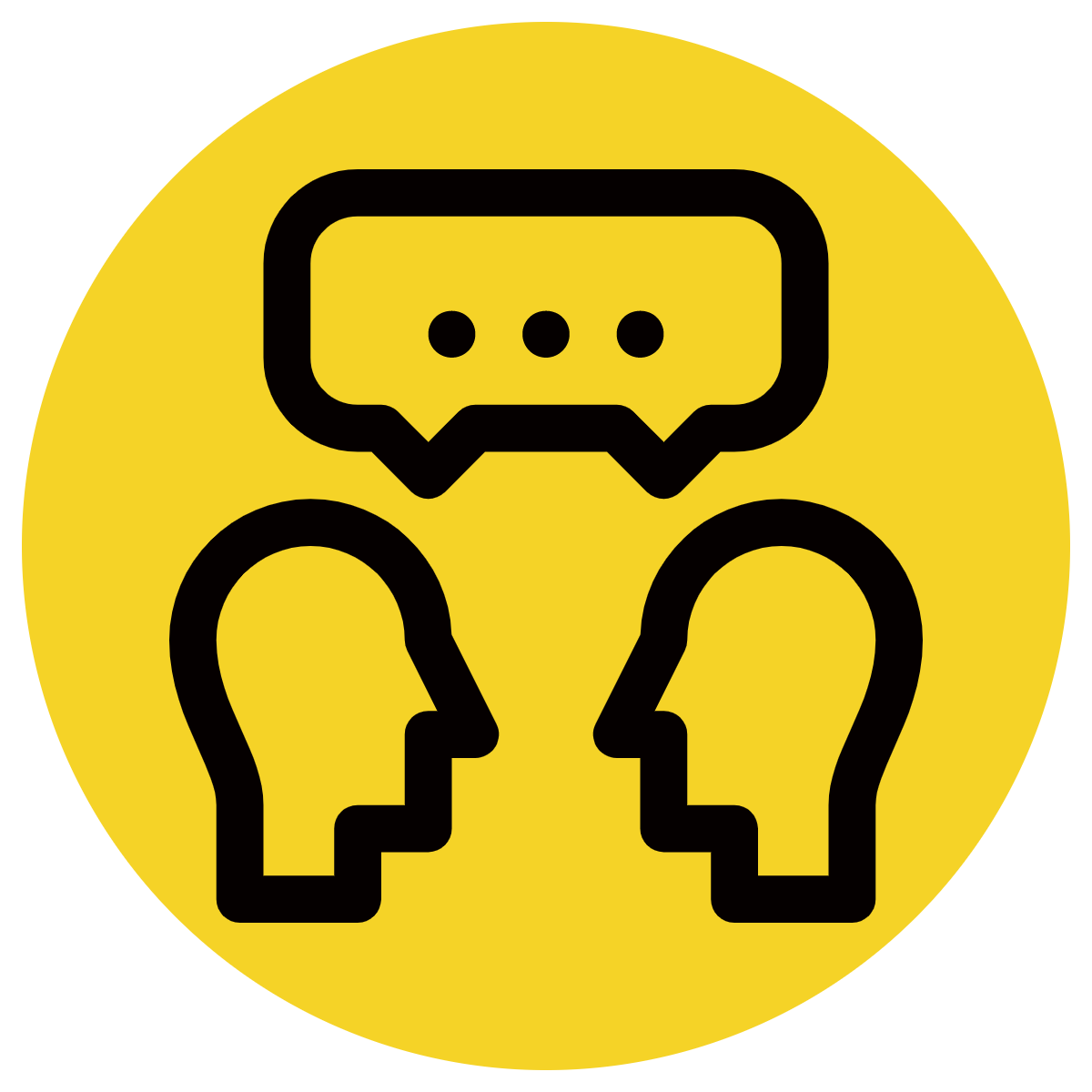 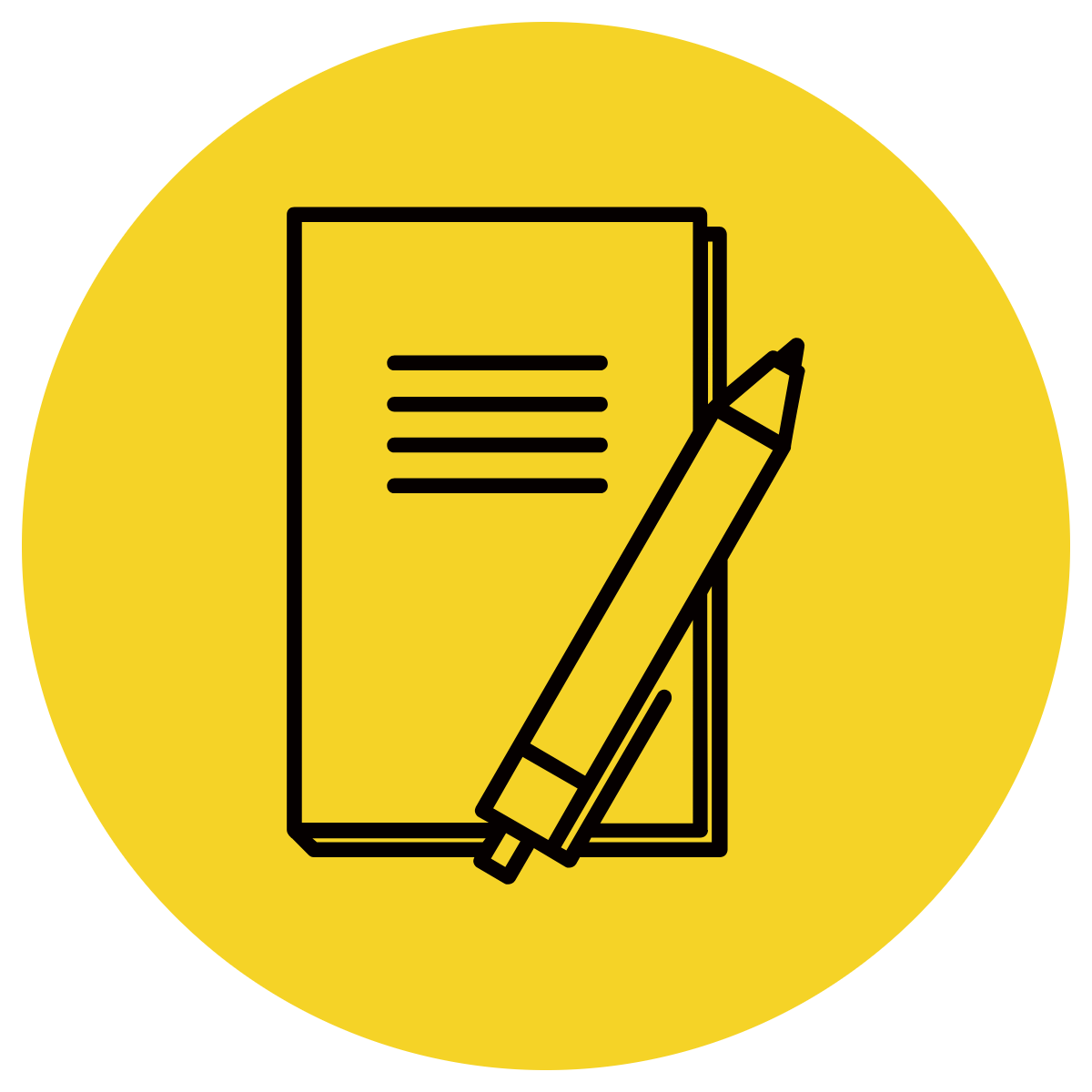 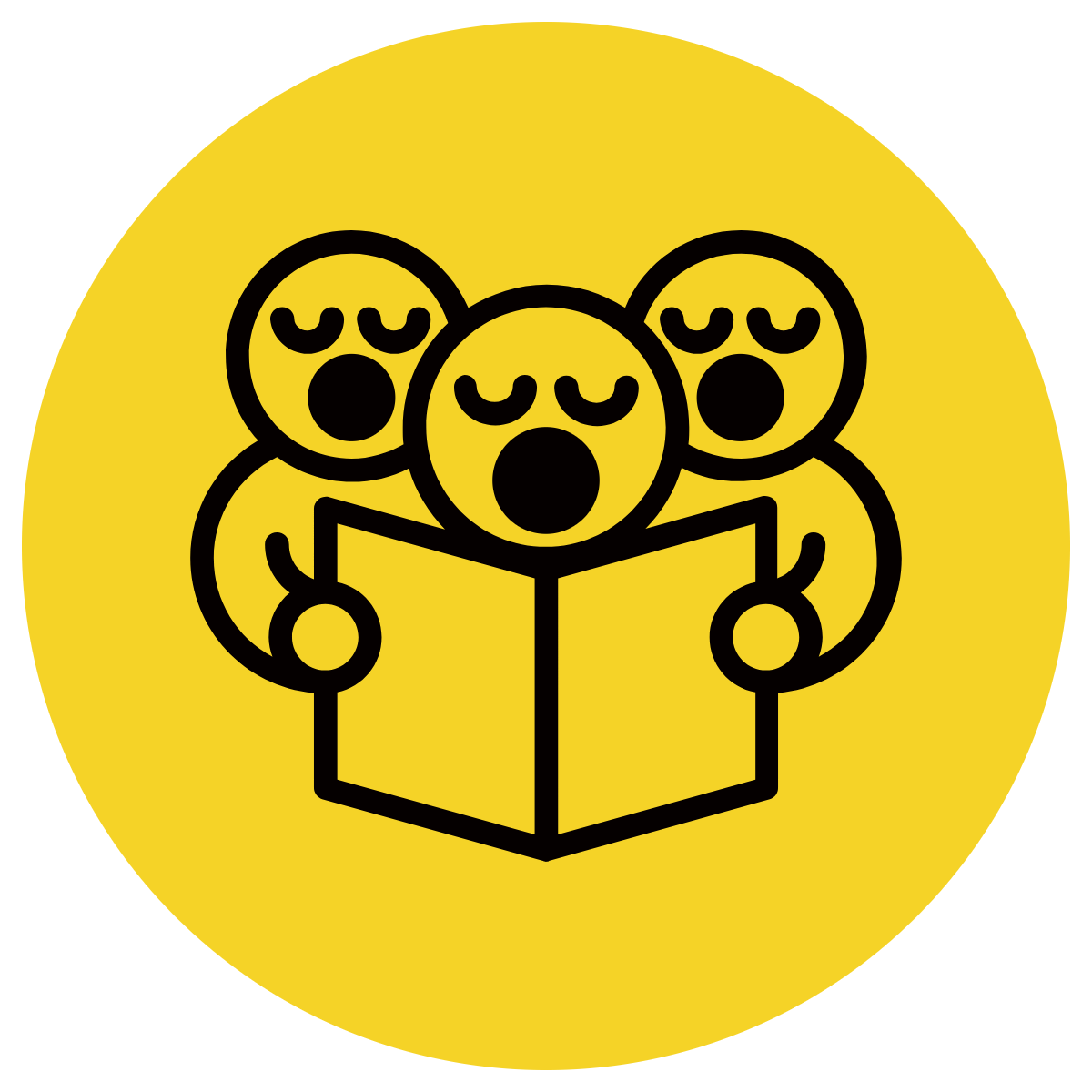 Combine these sentences using an appropriate coordinating conjunction  
Fix the punctuation
CFU:
Why did you choose that conjunction?

What pronoun did you add?
Jade went to the zoo.
Jade did not see the lions.
Jade did not see the tigers.
Jade went to the zoo, but she did not see the lions or tigers.
Skill development: You do
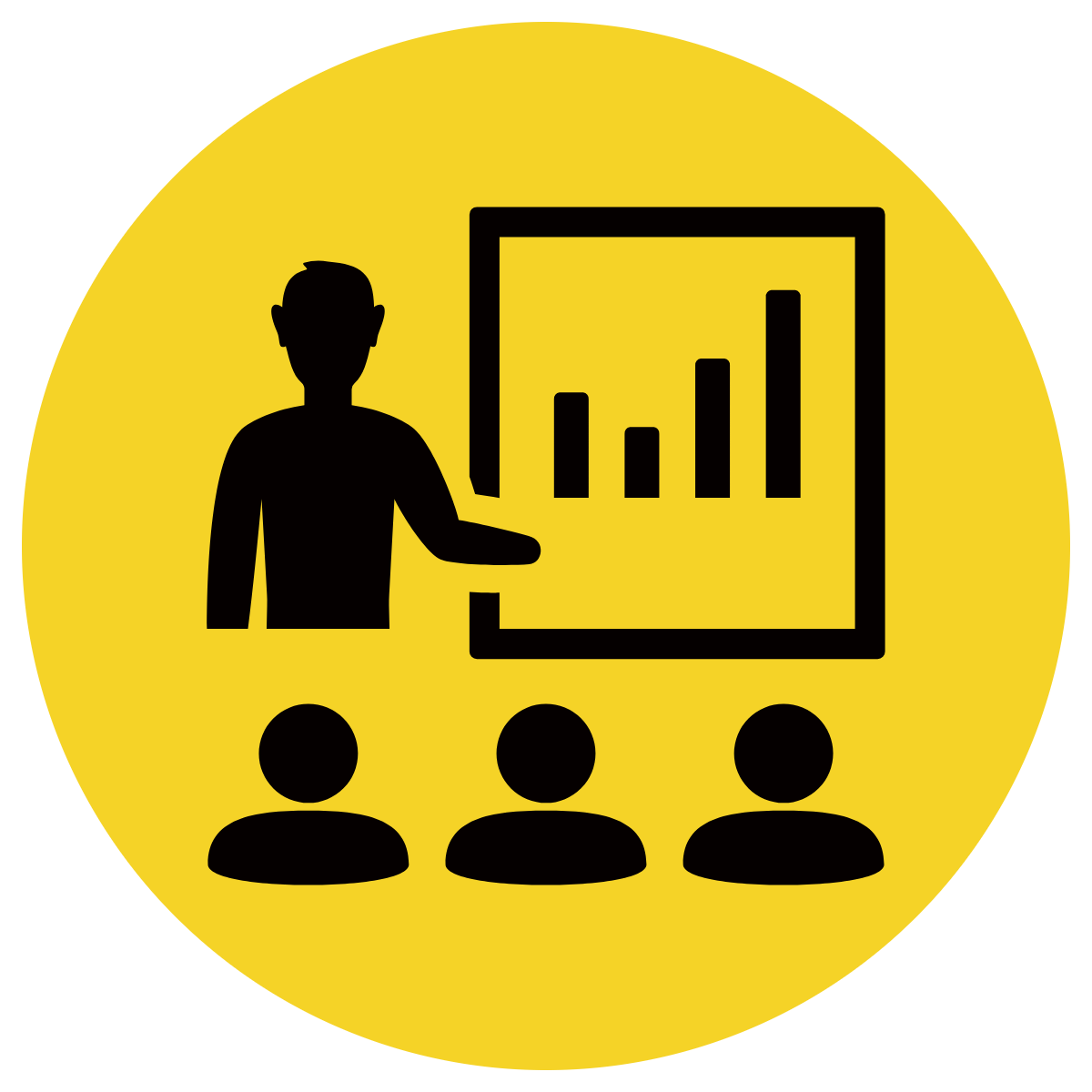 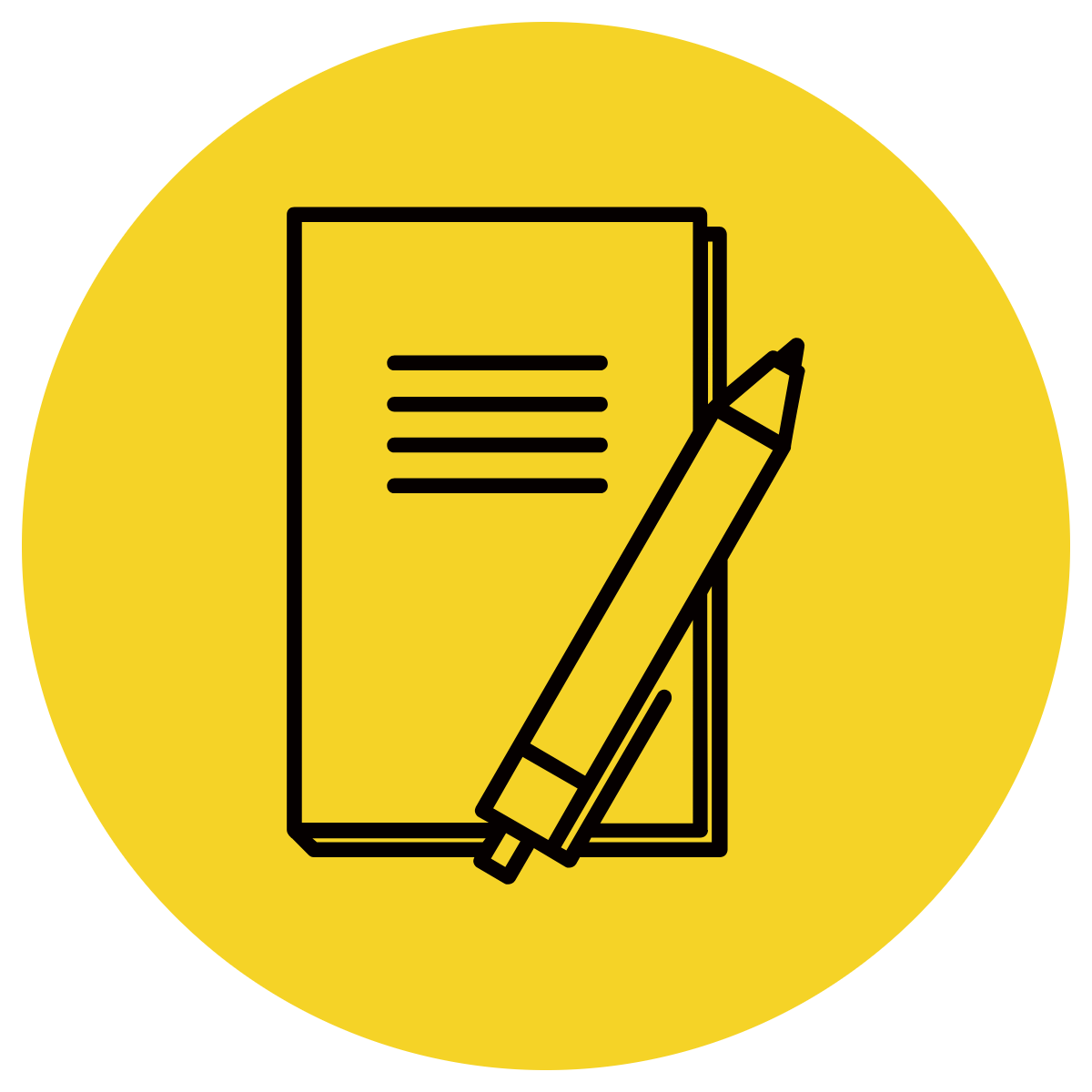 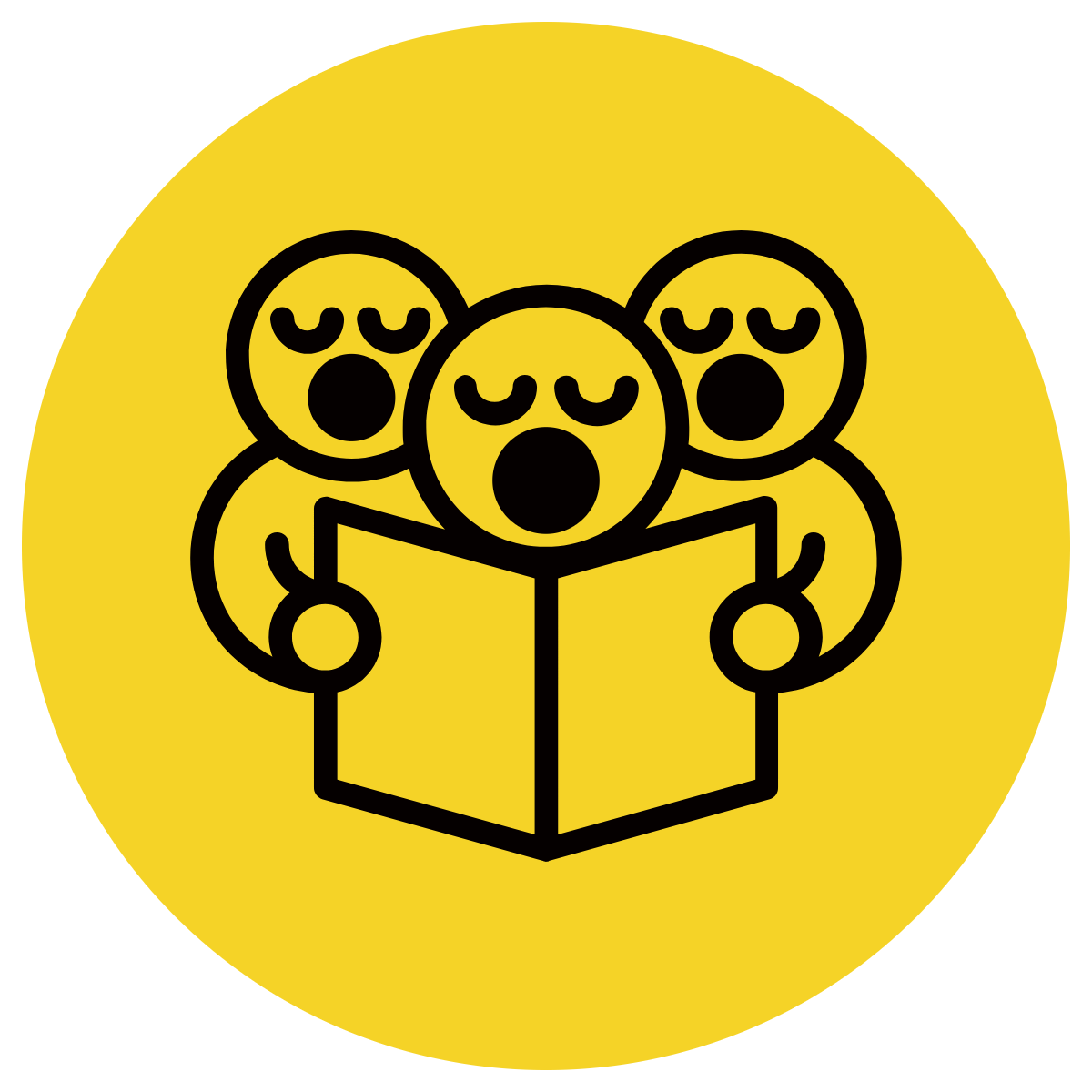 Combine these sentences using an appropriate coordinating conjunction  
Fix the punctuation
CFU:
Why is this a complex sentence?
What are the clauses?
Insert sentences here from texts/topics in class
Insert sentences here from texts/topics in class
Insert sentences here from texts/topics in class